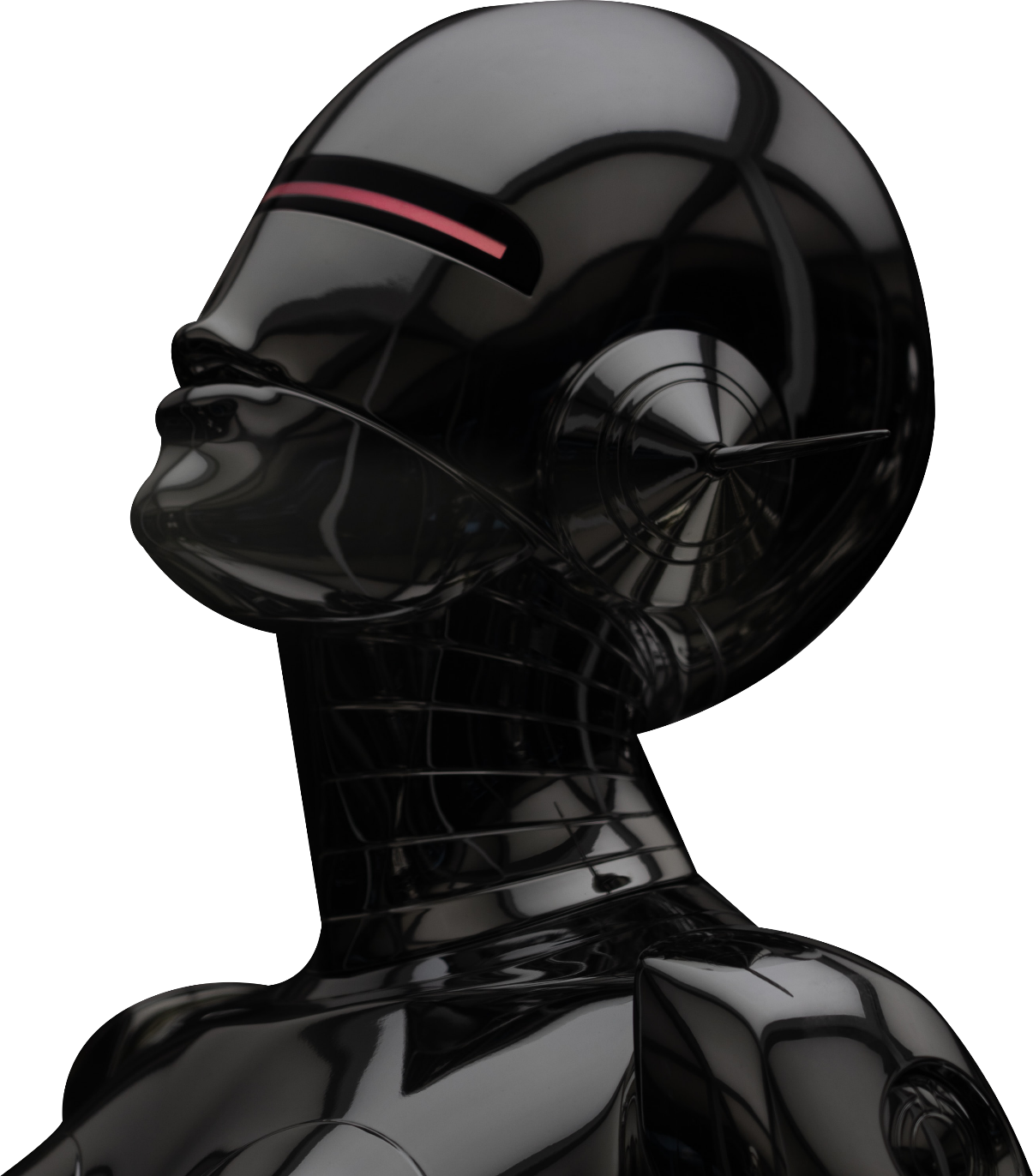 Optimizing Teaching and Learning with AI ChatBots: 
A Practical Guide 
for Teachers
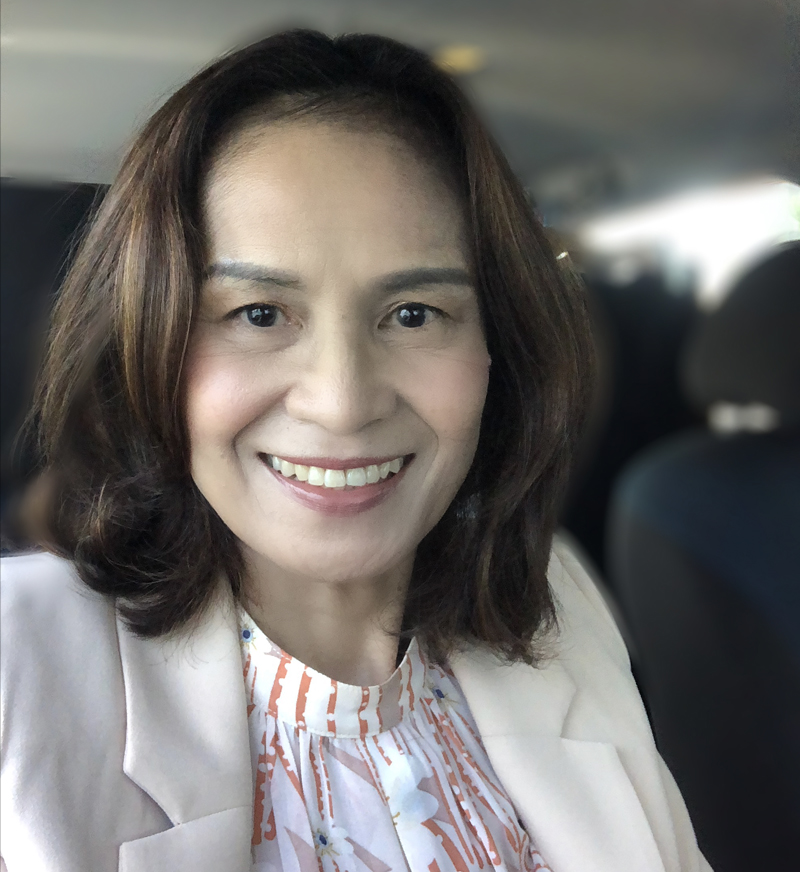 By. Darunee Panjarattanakorn (Ph.D.)
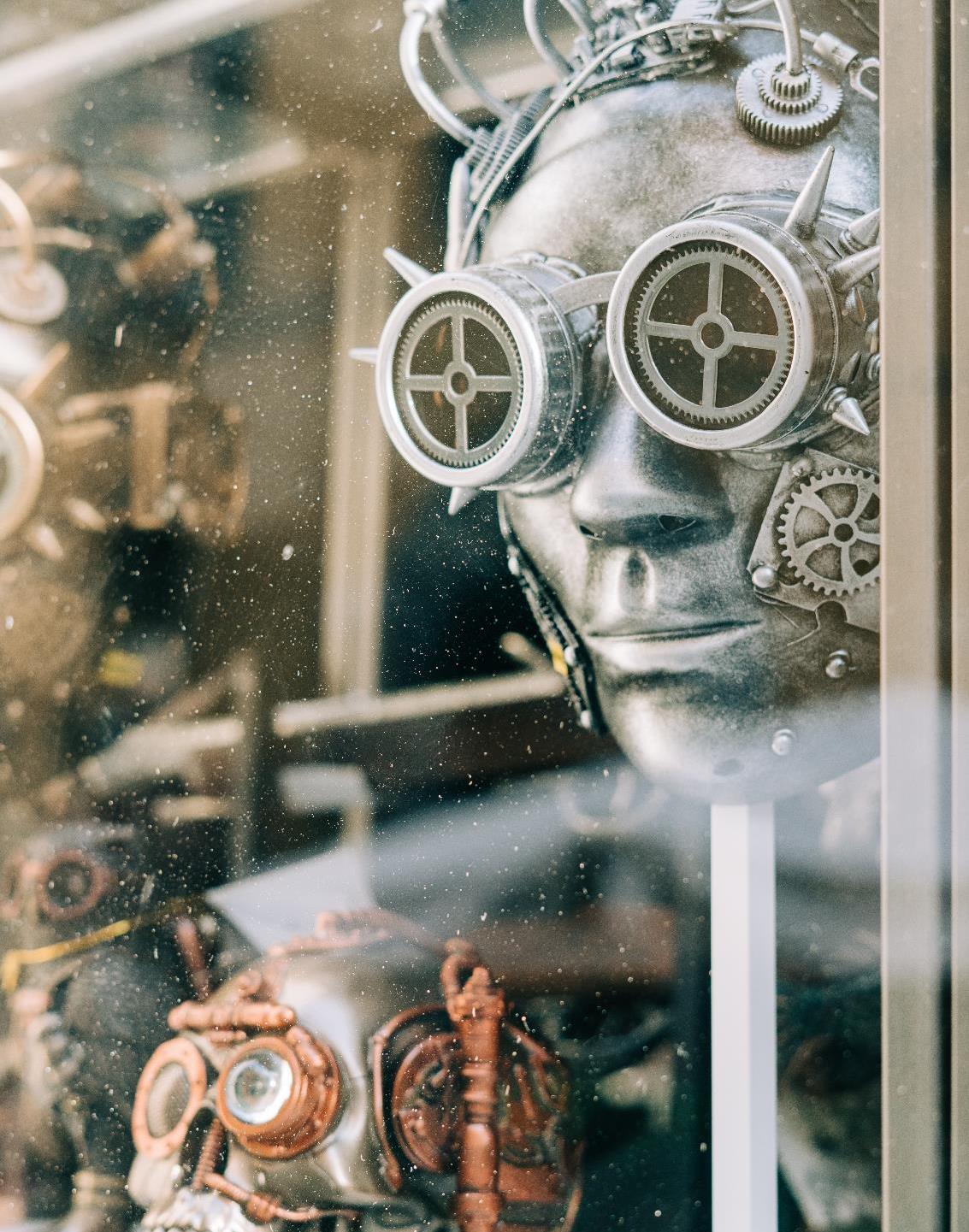 What is an AI ChatBot?
1. Definition of AI ChatBots
     AI ChatBots are computer programs designed to simulate conversation using AI and natural language processing.
2. Purpose in Education
     Assist teachers and students by answering questions, explaining concepts, and managing tasks like tracking progress.
3. Current Trends and Usage
      Used for 24/7 student support and integrated into online learning platforms.
[Speaker Notes: Part 1: Introduction to AI ChatBots in Education (10 minutes)
******************
What is an AI ChatBot?
1. Definition of AI ChatBots
   AI ChatBots are computer programs designed to simulate conversation using AI and natural language processing.
2. Purpose in Education
   Assist teachers and students by answering questions, explaining concepts, and managing tasks like tracking progress.
3. Current Trends and Usage
    Used for 24/7 student support and integrated into online learning platforms.]
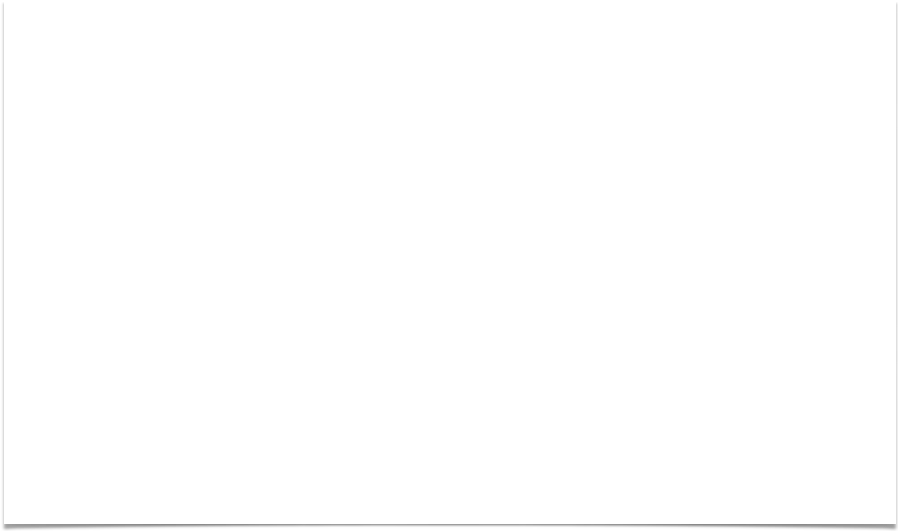 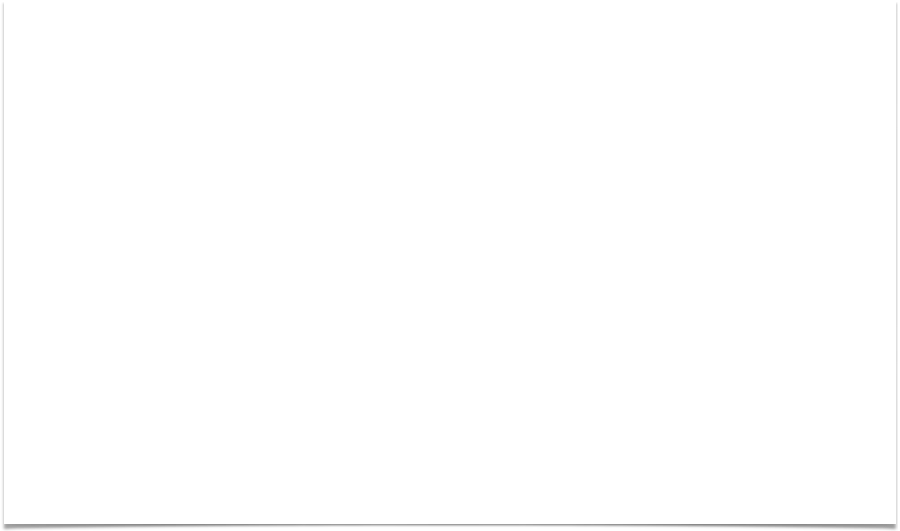 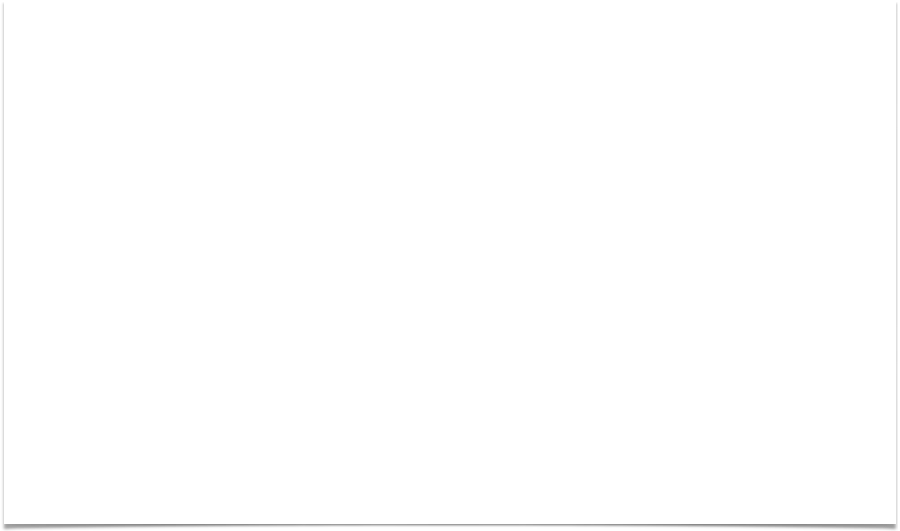 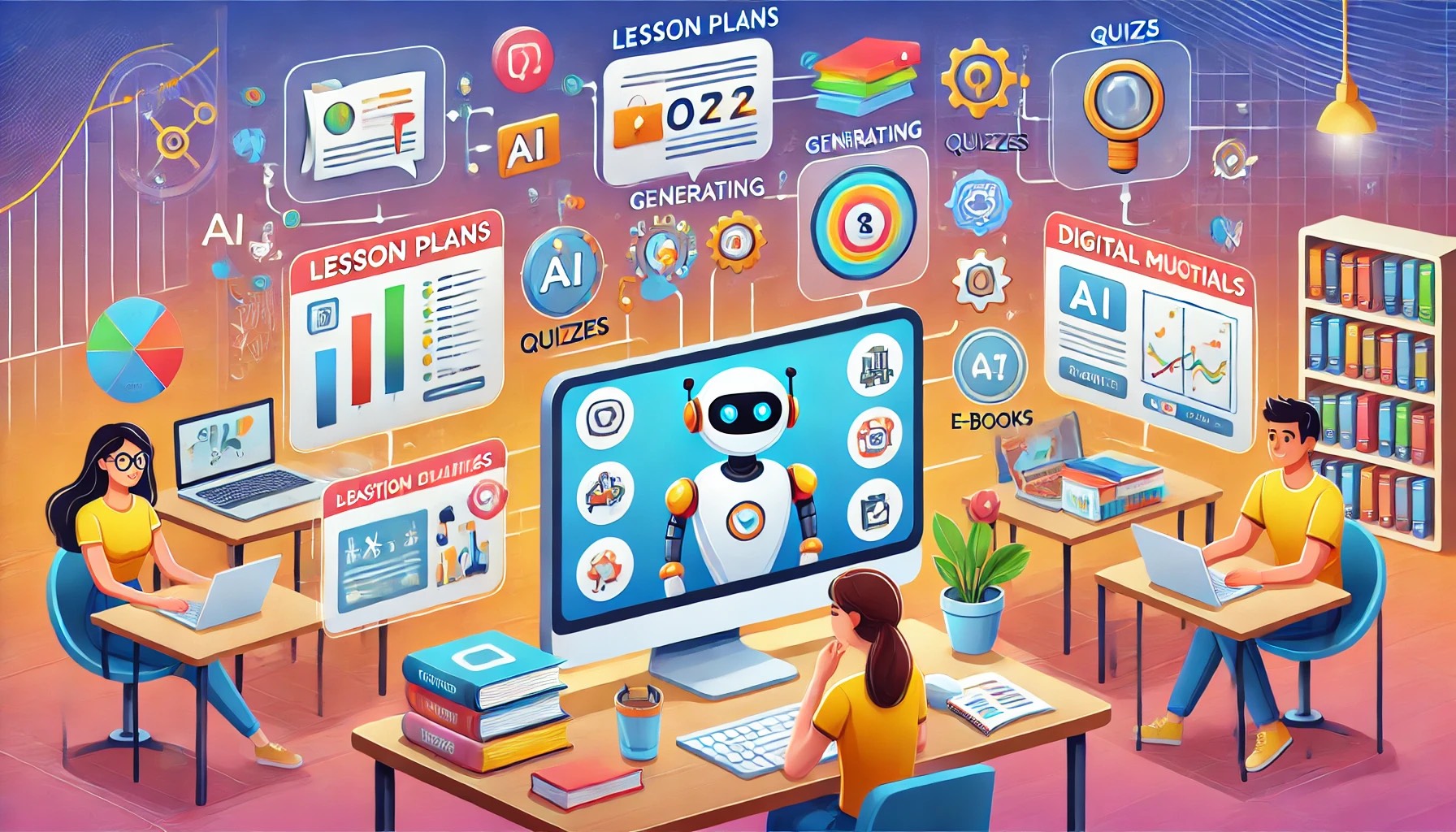 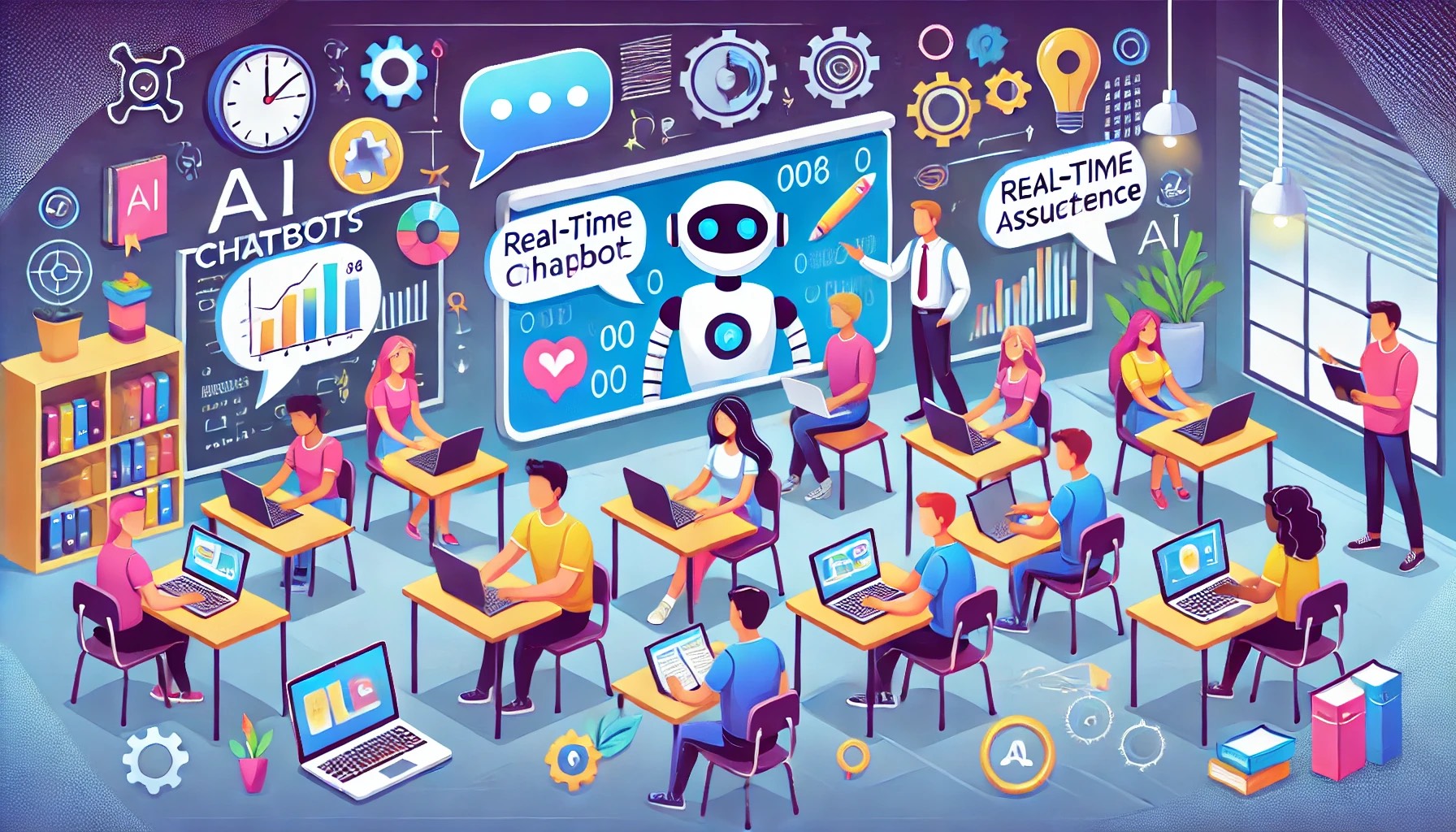 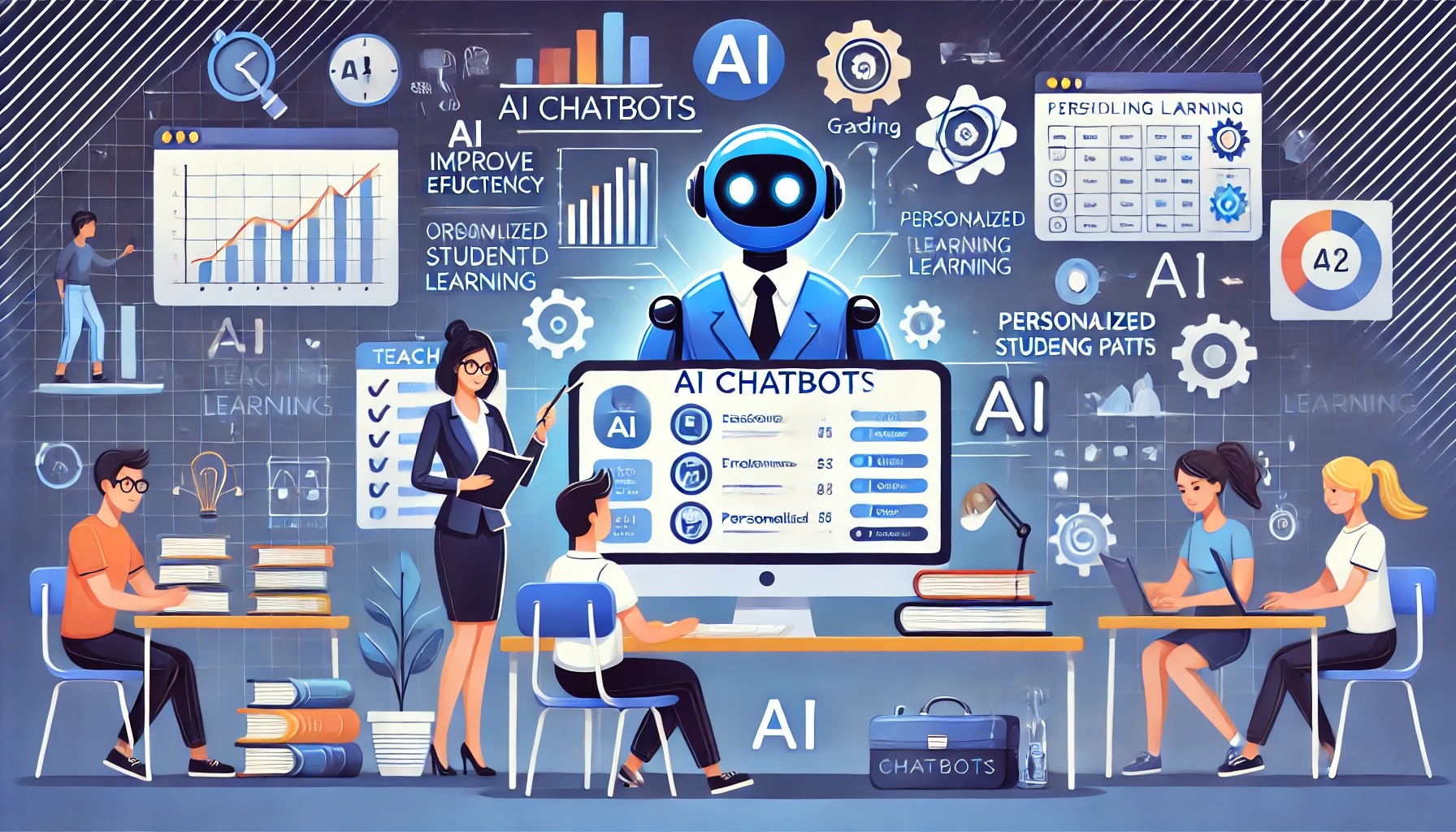 Benefits of AI ChatBots in the Classroom
1. Definition of AI ChatBots
     Helps design lessons, create quizzes, and      prepare digital materials. 
2. Enhancing Student Engagement and      Real-Time Assistance
     Provides instant responses to student      questions and interactive learning.
3. Improving Teacher Efficiency and       Personalized Learning
      Reduces administrative tasks and supports         individualized learning experiences.
[Speaker Notes: Benefits of AI ChatBots in the Classroom
1. Streamlining Lesson Planning and Material Creation
    Helps design lessons, create quizzes, and prepare digital materials.
2. Enhancing Student Engagement and Real-Time Assistance
    Provides instant responses to student questions and interactive learning.
3. Improving Teacher Efficiency and Personalized Learning
   Reduces administrative tasks and supports individualized learning experiences.]
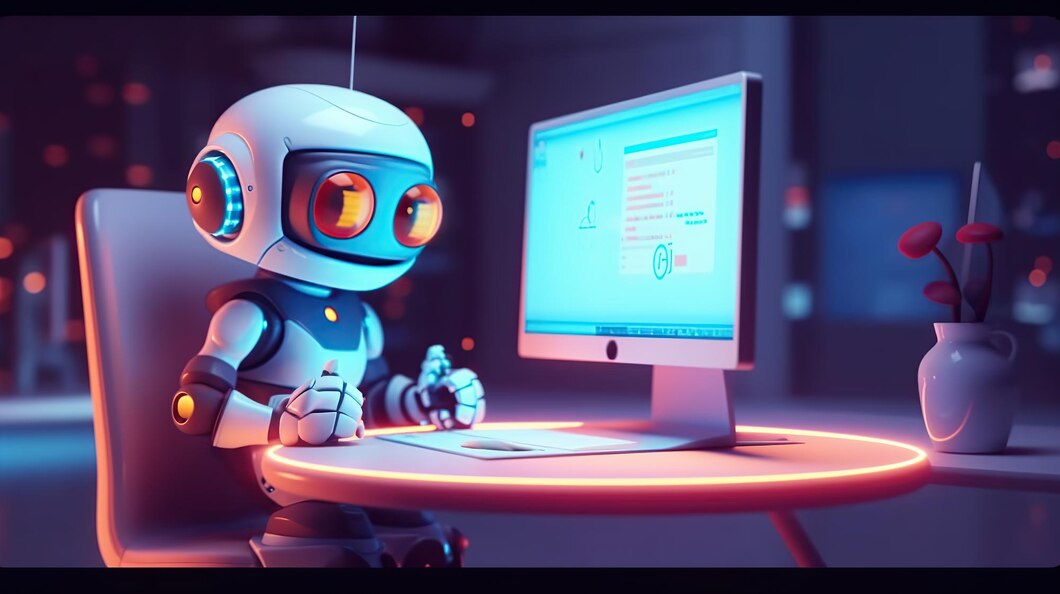 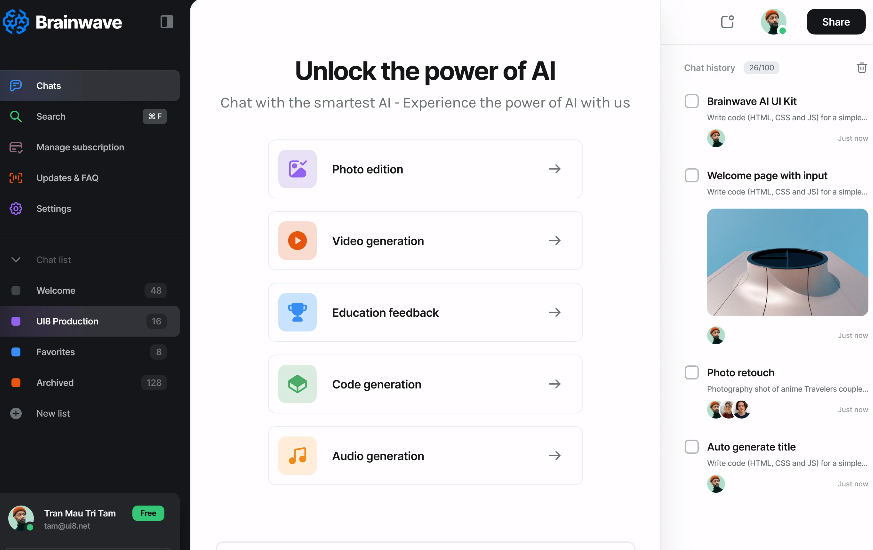 Conclusion - AI ChatBots in Classroom
AI ChatBots make teaching more efficient and interactive.
Reduce repetitive tasks for teachers, allowing more focus on students.
Integrate AI ChatBots into every stage of the teaching workflow.
Image Source: https://www.freepik.com/premium-ai-image/chat-bot-robot-working-ai-generated_62946240.htm
[Speaker Notes: In summary, AI ChatBots are not just tools for answering questions ###—they’re powerful allies in optimizing how we teach, plan, and engage our students. ###They allow us to be more efficient while providing personalized support to learners, ###and they’re here to help us navigate the increasing complexity of the modern classroom. ###]
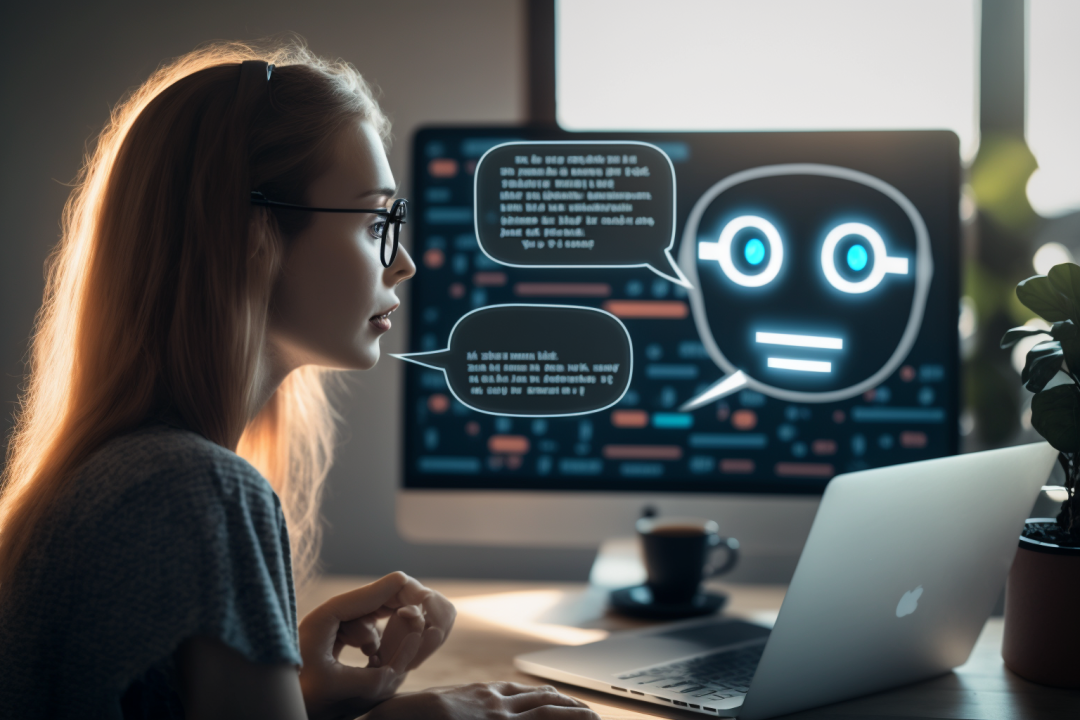 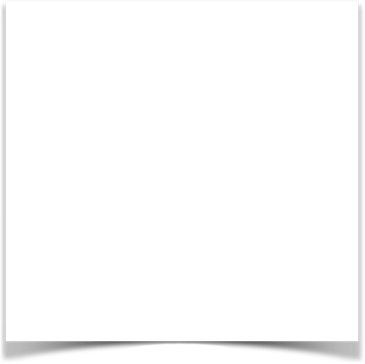 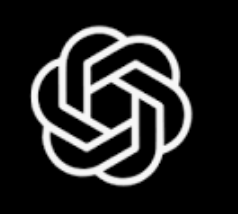 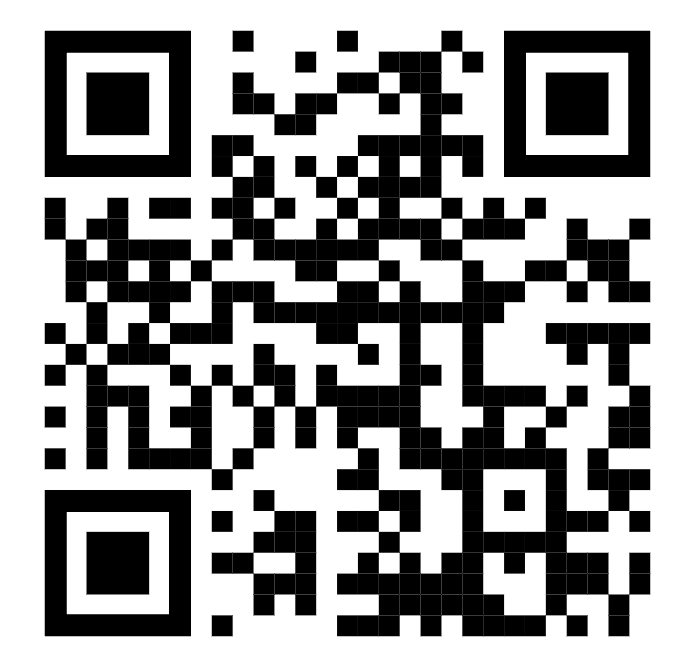 ChatGPT
https://www.linkedin.com/pulse/10-best-ai-chatbots-offer-advanced-conversation-similar-joel-downer
[Speaker Notes: Now that we’ve covered the basics of AI ChatBots and their role in education, 
it’s time to shift our focus to practical application. 
In the next part, I’ll guide you through specific examples of how to actually use ChatGPT in your teaching workflow.
	But before we dive into these examples, I want everyone to prepare for hands-on use.
If you haven't used ChatGPT before, now is a great time to get familiar with its interface and capabilities. To start, think of ChatGPT like an assistant that can help brainstorm ideas, 
generate lesson plans, or create quizzes—just as we’ve discussed. 
As we move forward, I’ll walk you through how to set up your account, input prompts, 
and use its outputs to optimize your teaching process.]
Step 2. Once on the website's homepage, click the "Sign Up" option. This will take you to the signup page.
Step 3. You can use your email address to sign up or quickly continue with your Google account.
Get Ready for Hands-on Use of ChatGPT
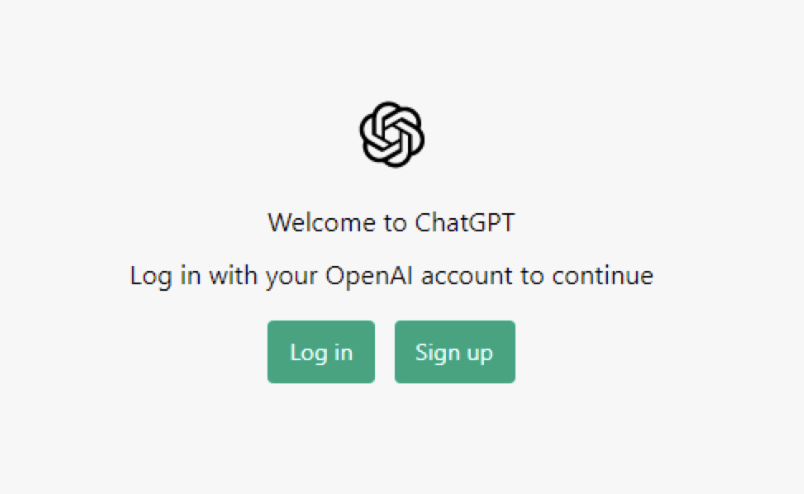 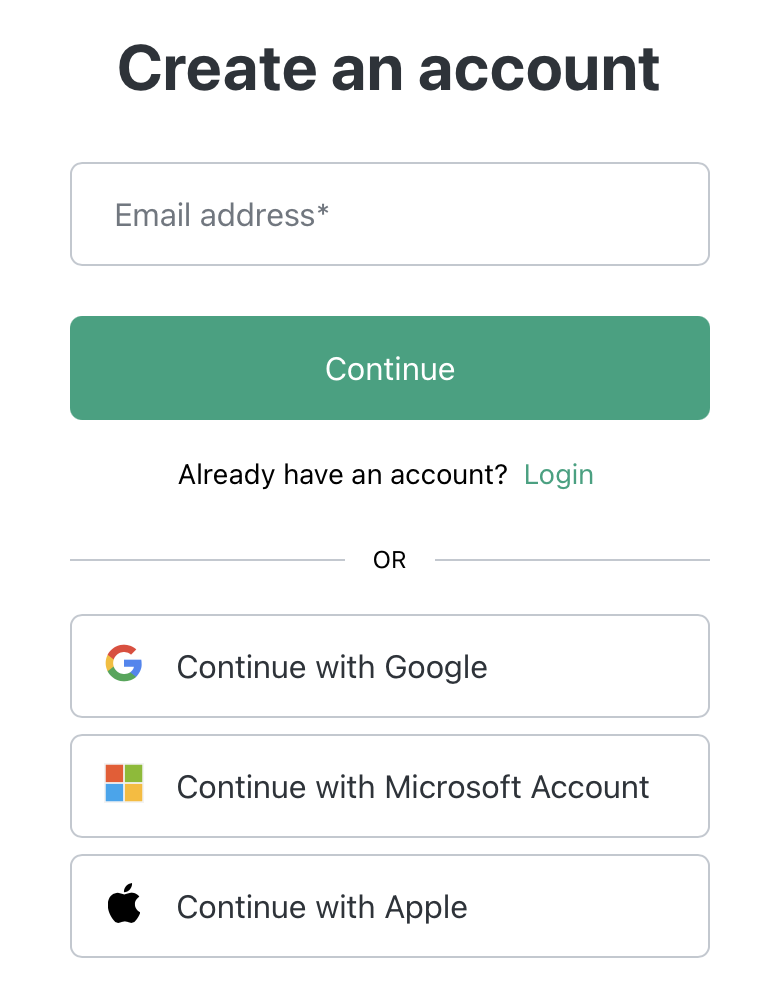 Set Up a ChatGPT Account:
Step 1. Go to the official website of OpenAI at http://chat.openai.com
[Speaker Notes: Get Ready for Hands-on Use of ChatGPT
Setting Up Your ChatGPT Account:
——————-First, Go to the official website of OpenAI at http://chat.openai.com and Once on the website's homepage, click the "Sign Up" option. This will take you to the signup page. 
Then You can use your email address to sign up or quickly continue with your Google account.]
Step 4. If you used your email address to sign up, you will set an 8-character password and then receive a verification email in your mailbox. Click on the “Verify email address” to verify.
Step 5. Enter your first and last name on the following page, and click “Continue”.
Get Ready for Hands-on Use of ChatGPT
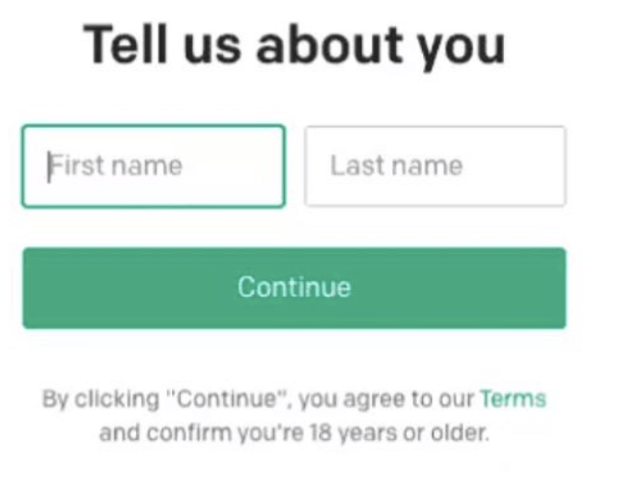 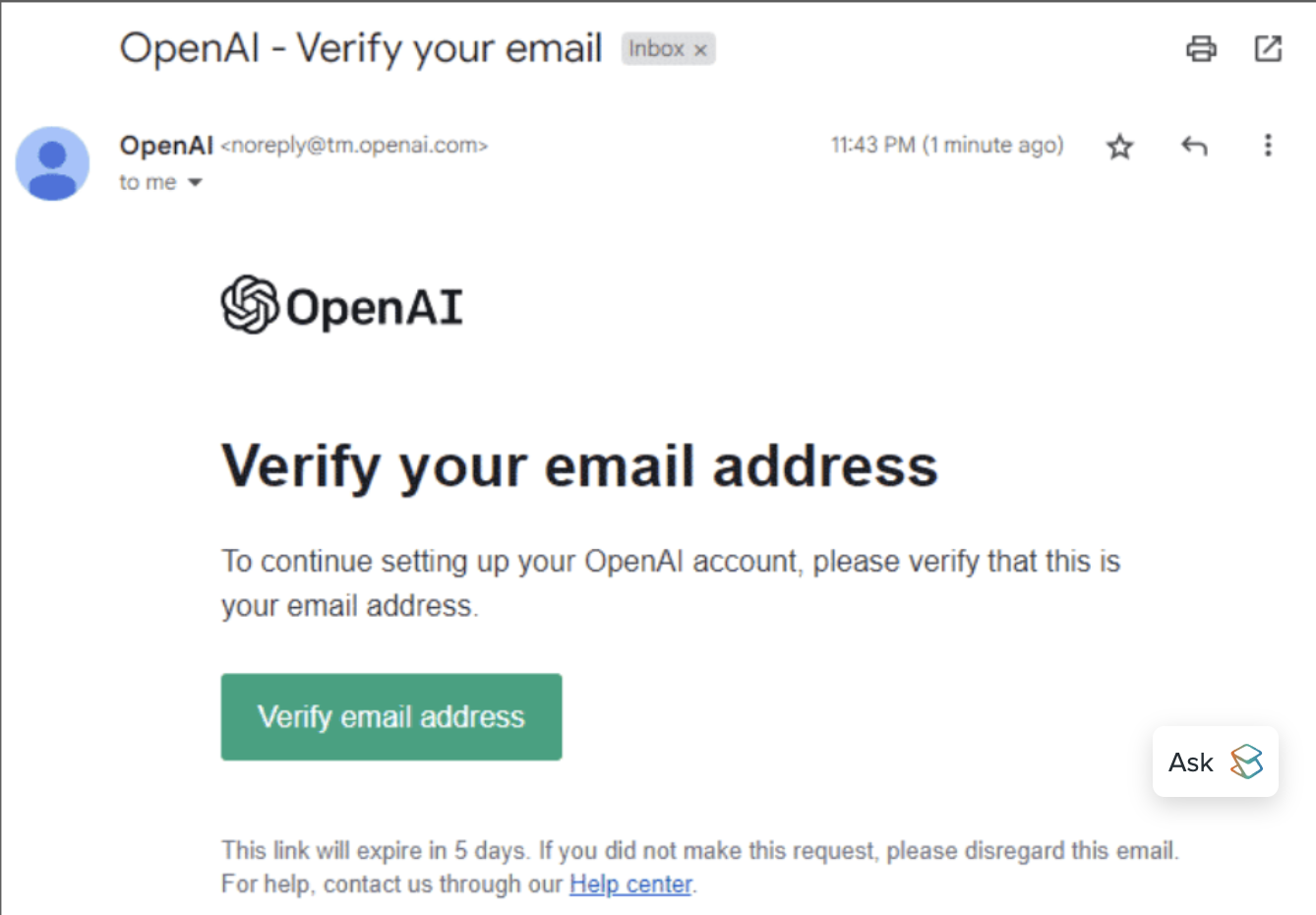 [Speaker Notes: Step 4. If you used your email address to sign up, you will set an 8-character password and then receive a verification email in your mailbox. Click on the “Verify email address” to verify.
Step 5. Enter your first and last name on the following page, and click “Continue”]
Step 6. Whatever method you choose, phone verification is required for signup. Select your country, enter your valid phone number, and click “Send code”
Step 7. Enter the 6-digit code you received on your phone.
Get Ready for Hands-on Use of ChatGPT
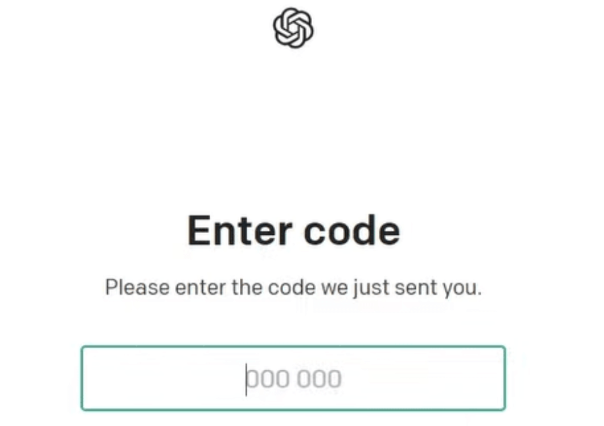 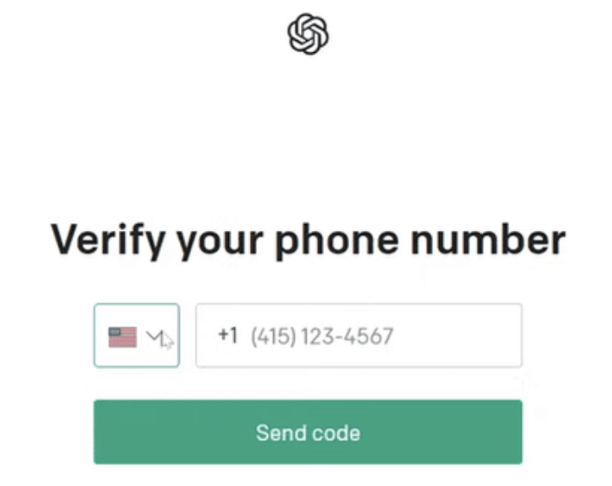 Step 8. Once done, you will successfully create an account on ChatGPT. You can use it for free.
[Speaker Notes: Step 6. Whatever method you choose, phone verification is required for signup. Select your country, enter your valid phone number, and click “Send code”
Step 7. Enter the 6-digit code you received on your phone.
Step 8. Once done, you will successfully create an account on ChatGPT. You can use it for free.
Today I will use ChatGPT Plus, which costs $20 per month.]
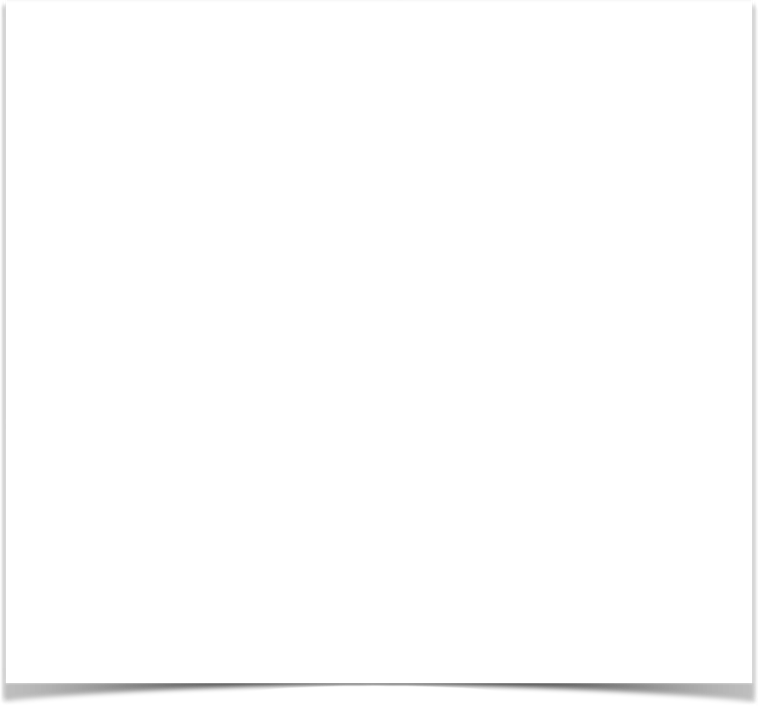 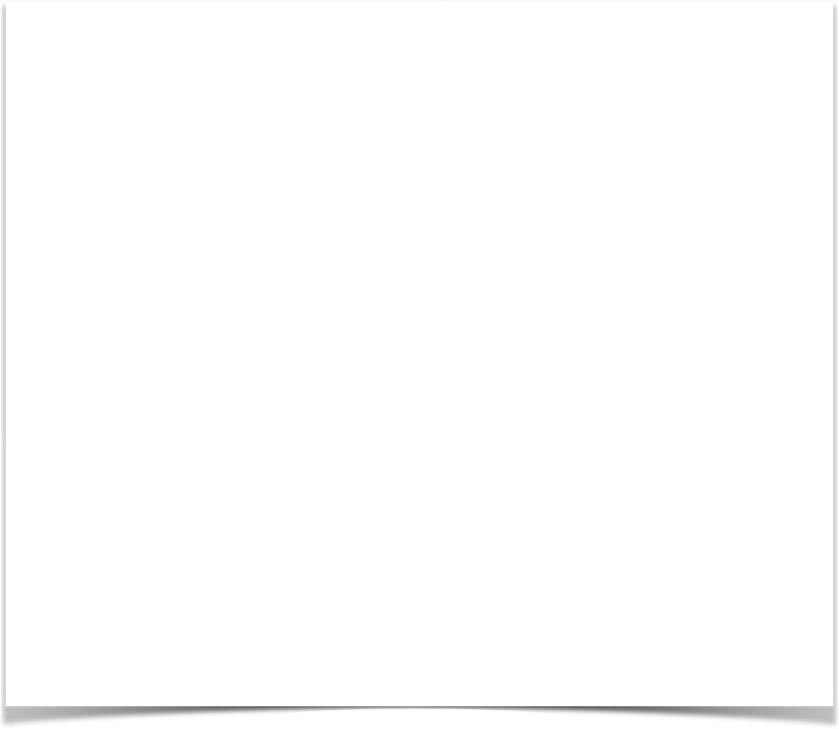 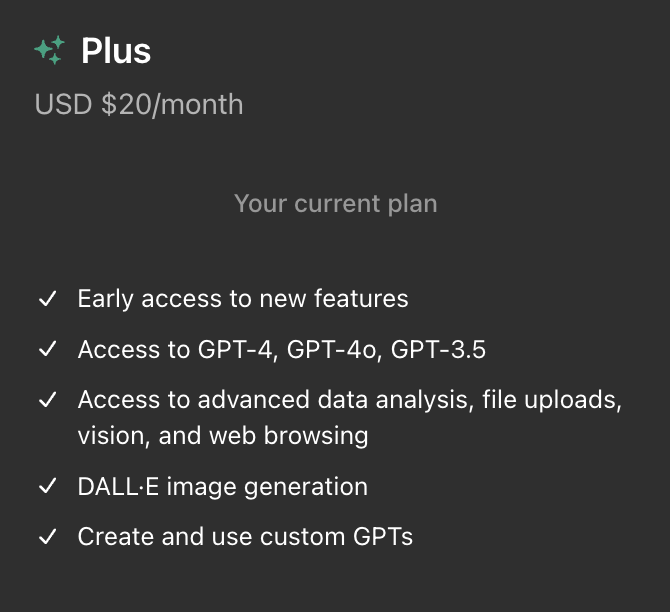 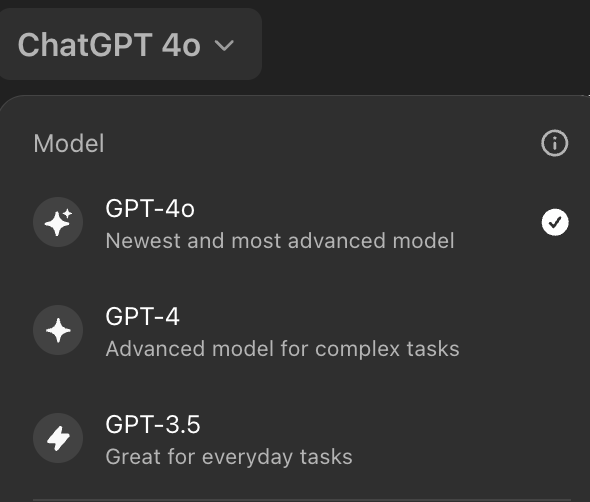 ChatGPT Plus
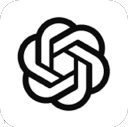 [Speaker Notes: Which is approximately 735.47 baht (or 36.77 baht per dollar).
By upgrading to ChatGPT Plus, you'll have access to an improved model and better translations. 

However, please note that real-time data is not available, as ChatGPT's database is only up to October 2023. ChatGPT will use the method to collect information from 3-4 websites and summarize the content for you.
——————
ค่าใช้จ่ายของ ChatGPT Plus คือ $20 ต่อเดือน ซึ่งประมาณ 735.47 บาท (หรือ 36.77 บาทต่อดอลลาร์)
เมื่ออัปเกรดเป็น ChatGPT Plus คุณจะสามารถเข้าถึงโมเดลที่ได้รับการปรับปรุงและการแปลที่ดีขึ้น 
อย่างไรก็ตาม โปรดทราบว่าข้อมูลแบบเรียลไทม์ไม่พร้อมใช้งาน เนื่องจากฐานข้อมูลของ ChatGPT ใช้งานได้จนถึงเดือนตุลาคม 2023 เท่านั้น 
ChatGPT จะใช้วิธีรวบรวมข้อมูลจาก 3-4 เว็บไซต์และสรุปเนื้อหาให้คุณได้]
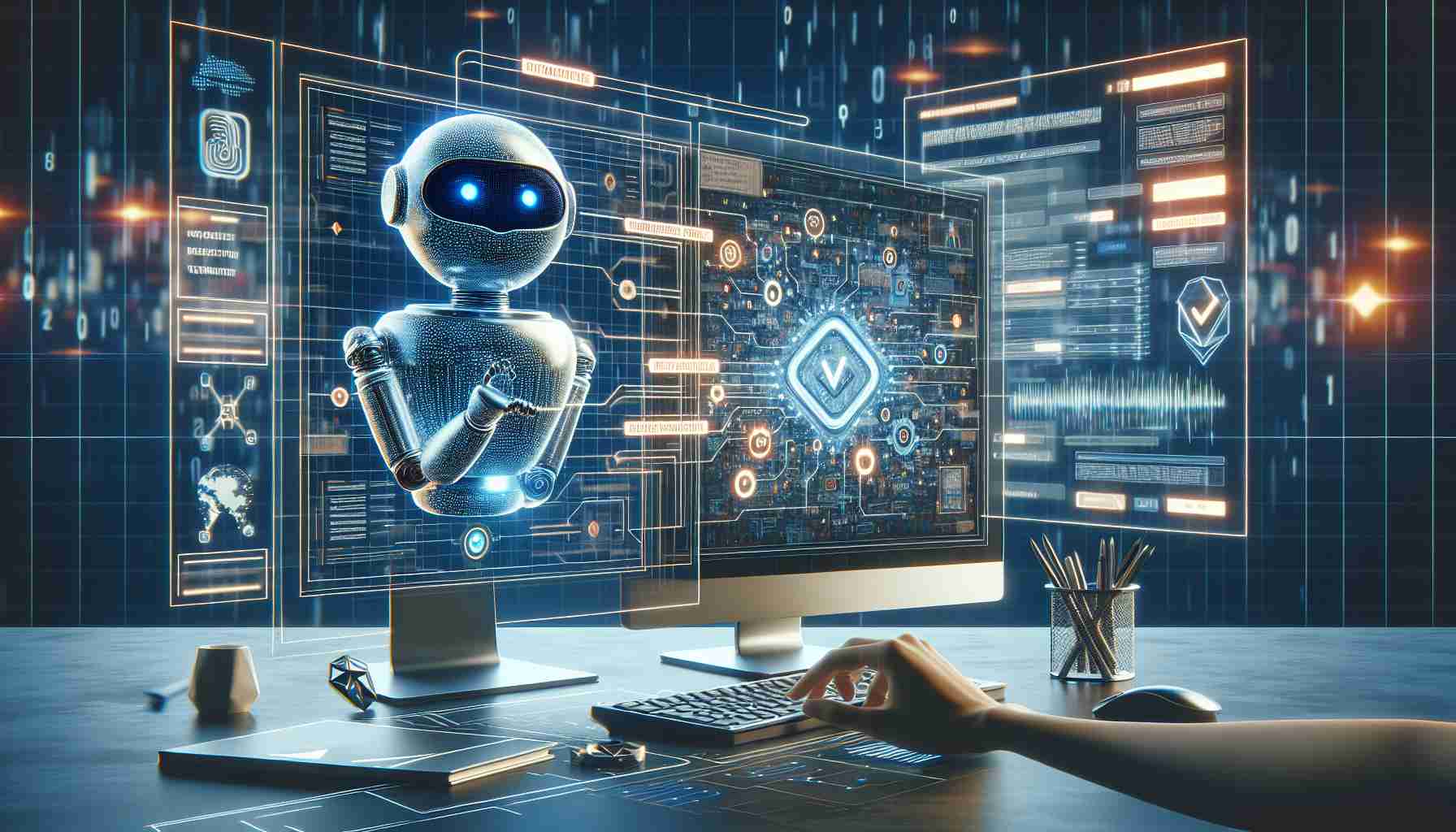 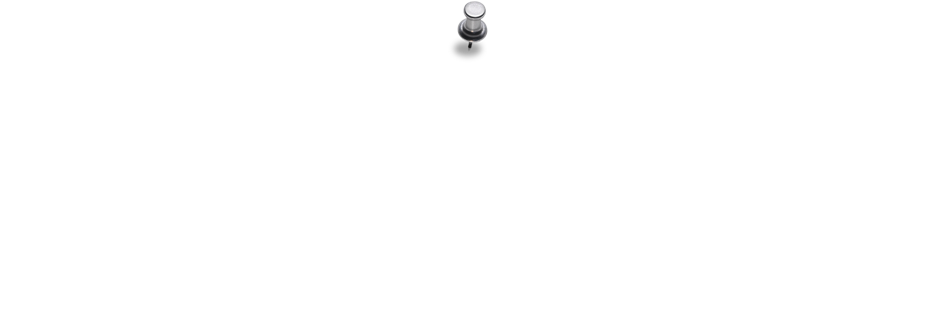 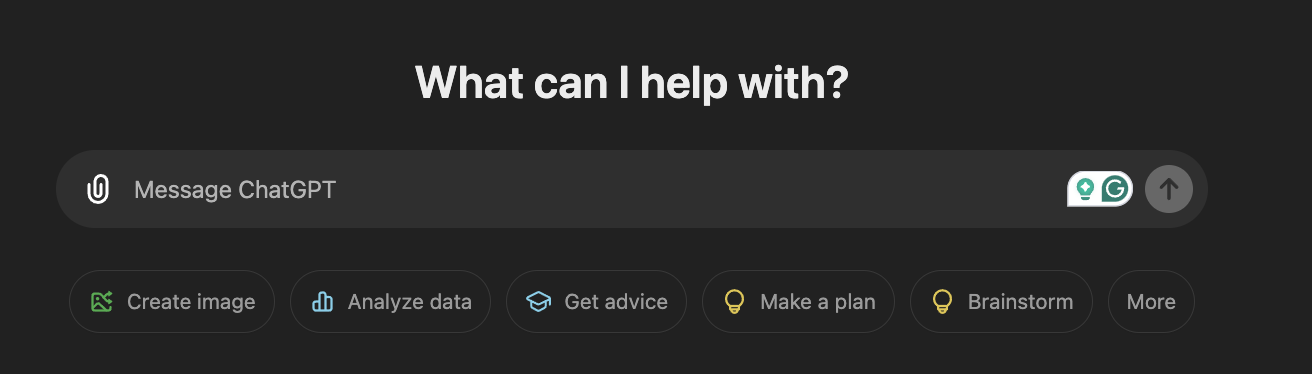 Prompts for ChatGPT
A prompt is simply a question or instruction you give to ChatGPT. It’s what you type in to ask the AI to generate a response or complete a task.
Image Source: https://elblog.pl/2024/06/09/meta-rolls-out-ai-chatbot-and-verification-tools-for-enhanced-business-communication/
[Speaker Notes: Writing Effective Prompts for ChatGPT:
"Now that you've successfully created your ChatGPT account, let’s talk about 'prompts'—a key concept for using this tool.A prompt is simply a question or instruction you give to ChatGPT.
It’s what you type in to ask the AI to generate a response or complete a task. 
Think of the prompt as the command that guides the AI on what you need it to do.

To get the most useful answers from ChatGPT, it's important to write clear and specific prompts. 
The more detail you provide, the more tailored the response will be. 
For example, instead of asking, 'What is photosynthesis?', you can be more specific by asking, 'Explain photosynthesis for 7th-grade students.' This will help ChatGPT craft an answer that suits your teaching needs.

And remember, if the response isn’t quite what you expected, you can refine your prompt. For example, you might ask, 'Can you simplify that explanation?' or 'Give me more examples.']
1. Instruction
2. Context/Information
3. Output Format
3.
Output Format
1.
Instruction
Write any order, such as writing email, announcement, public relations, abstract, introduction, and summary.
2.
Context
Information
Can set the output, such as 100 words, one/ twoparagraph length, put in the answer table for children. These will make the results come out differently.
Should enter the relevant knowledge and more details about how you want,  What is the information that you want to use?
Basic Prompt Template
Basic Prompt
[Instruction] [Context/Information] [Output Format]
[Speaker Notes: I recommend the basic prompt template as a starting point in asking ChatGPT. 
A well-structured order should consist of three elements:[Instruction] [Context/Information] [Output Format].
1) The instruction is the command, it can be anything from writing an email, announcement, public relations, abstract, introduction, or summary.
2) The context/information should include relevant details. For instance, if we want to write about reducing global warming, we should specify the details we need and how we want the information presented. 
3) Finally, defining the output format such as word count, paragraph length, presentation format, or target audience will yield different results.]
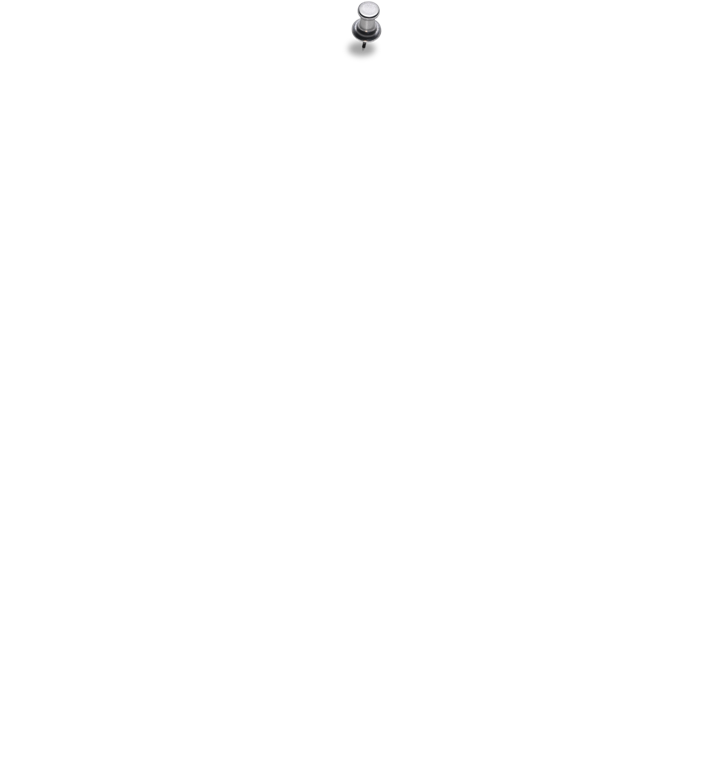 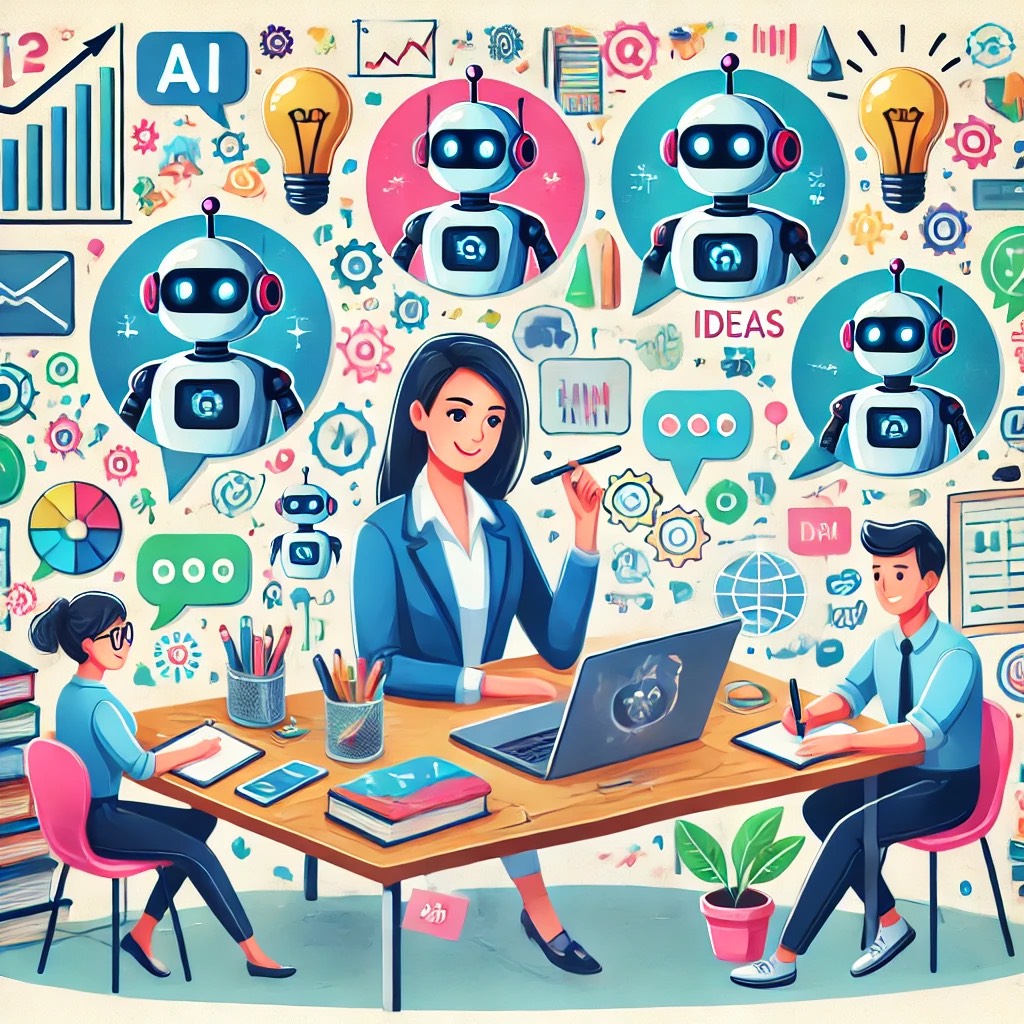 AI-Assisted 
Lesson Planning
Brainstorming topics and ideas   for lessons.
Practice 1: writing commands for ChatCPT to help plan topics and ideas for lessons.
[Speaker Notes: Let go to, How AI ChatBots assist in lesson planning?
• Brainstorming topics and ideas for lessons.	
One of the most time-consuming tasks for us as teachers is coming up with fresh ideas for lessons, structuring those ideas effectively, and ensuring that we meet learning objectives. AI ChatBots can make this process faster and more creative. By simply asking a ChatBot to help brainstorm topics, you can get suggestions on various angles for a subject. 
Come and see, how to write commands for AI ChatBots to help plan topics and ideas for lessons.
Practice 1: writing commands for ChatCPT to help plan topics and ideas for lessons.]
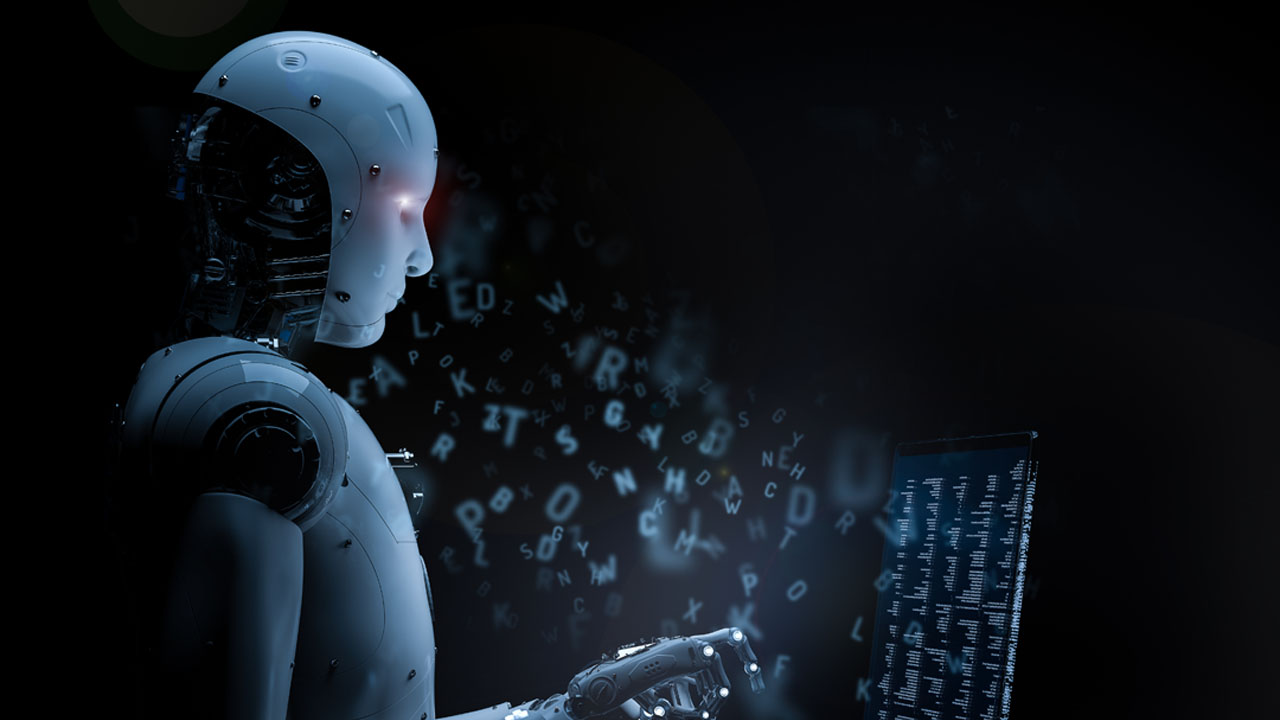 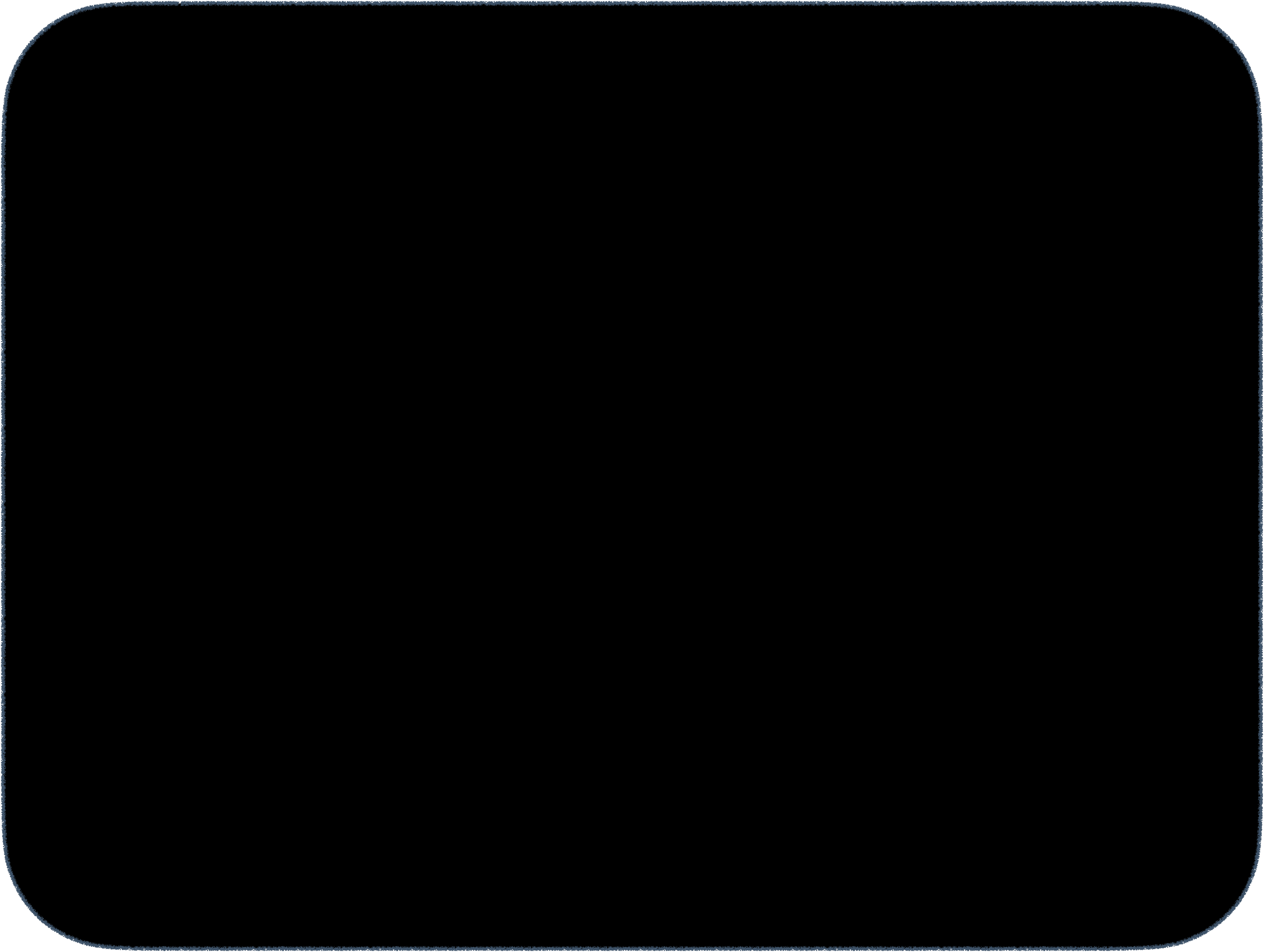 Practice 1: writing commands for ChatCPT to help plan topics and ideas for lessons.
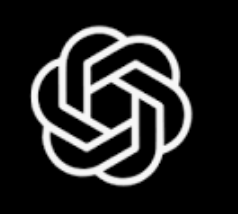 [Act As] [Instruction] [Strands 1] [Context/Information]
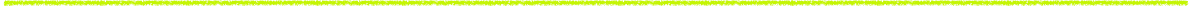 As a science teacher, help plan topics and ideas for lessons about “Living Things and Processes of Life: living things; basic units of living things; the structures and functions of various systems of living things and the processes of life; the biodiversity; genetic transmission; the functioning of various systems of living things, the evolution and diversity of living things and the biotechnology.”
Image Source: https://typecast.ai/learn/best-ai-chatbot/
[Speaker Notes: Q: 1 Scenario: That you are preparing to teach the assigned subject. Want ChatGPT to help plan topics and ideas for lessons about “Living Things and Processes of Life”. Your Prompt should be “As a science teacher, help plan topics and ideas for lessons about “Living Things and Processes of Life: living things; basic units of living things; the structures and functions of various systems of living things and the processes of life; the biodiversity; genetic transmission; the functioning of various systems of living things, the evolution and diversity of living things and the biotechnology.”

Purple text are role-play prompting that motivates ChatGPT to take on the role of a subject science teacher.
Red text are Instruction as the command that guides the AI on what you need it to do.
Blue text is Strands 1: (Defined in Basic Education Core Curriculum B.E 2551) As "Living Things and Processes of Life”
White text are Context/Information:  As the main content areas in "Living Things and Processes of Life”  (Defined in Basic Education Core Curriculum B.E.2551) As basic units of living things; the structures and functions of various systems of living things and the processes of life; the biodiversity; genetic transmission; the functioning of various systems of living things, the evolution and diversity of living things and the biotechnology.”]
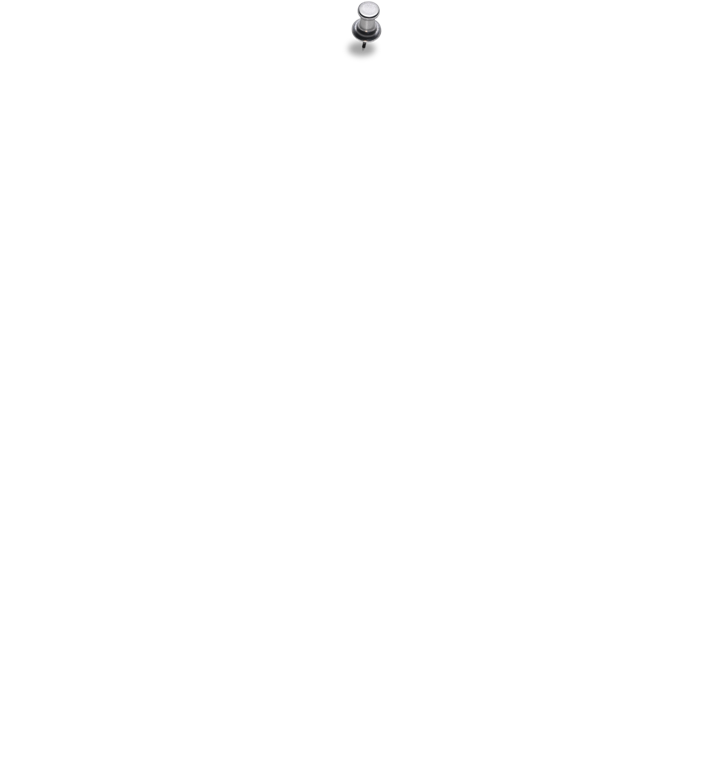 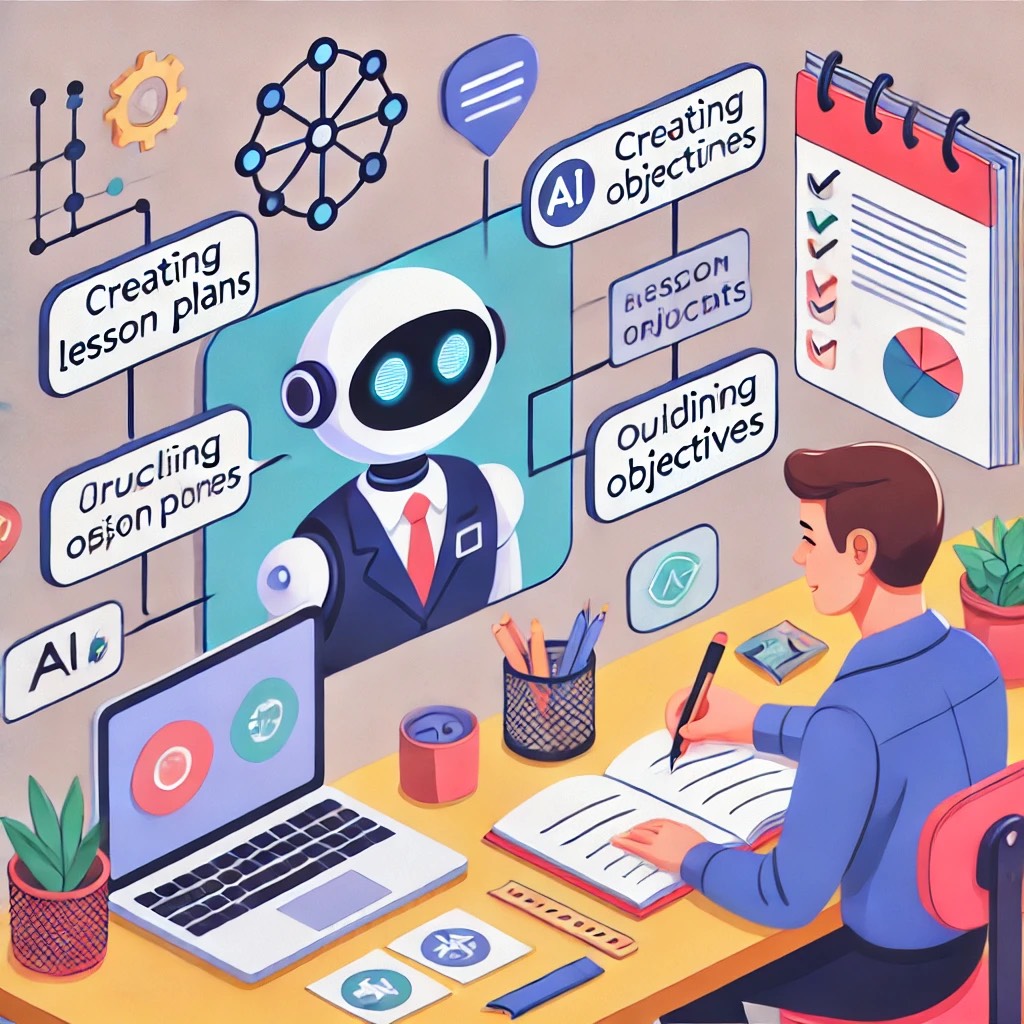 AI-Assisted 
Lesson Planning
Creating lesson structures.
Practice 2: writing commands for ChatCPT to help create lesson structures.
[Speaker Notes: Write a command for ChatCPT to help creating lesson structures.
Practice 2: writing commands for ChatCPT to help create lesson structures.]
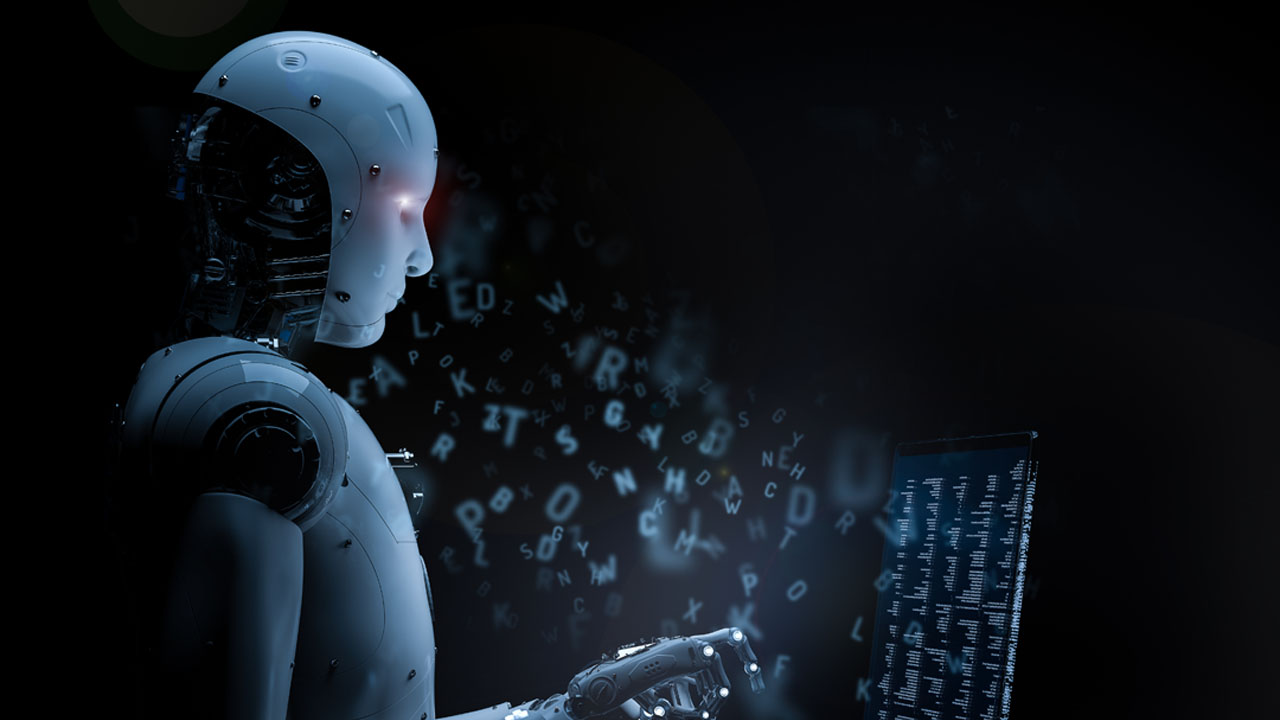 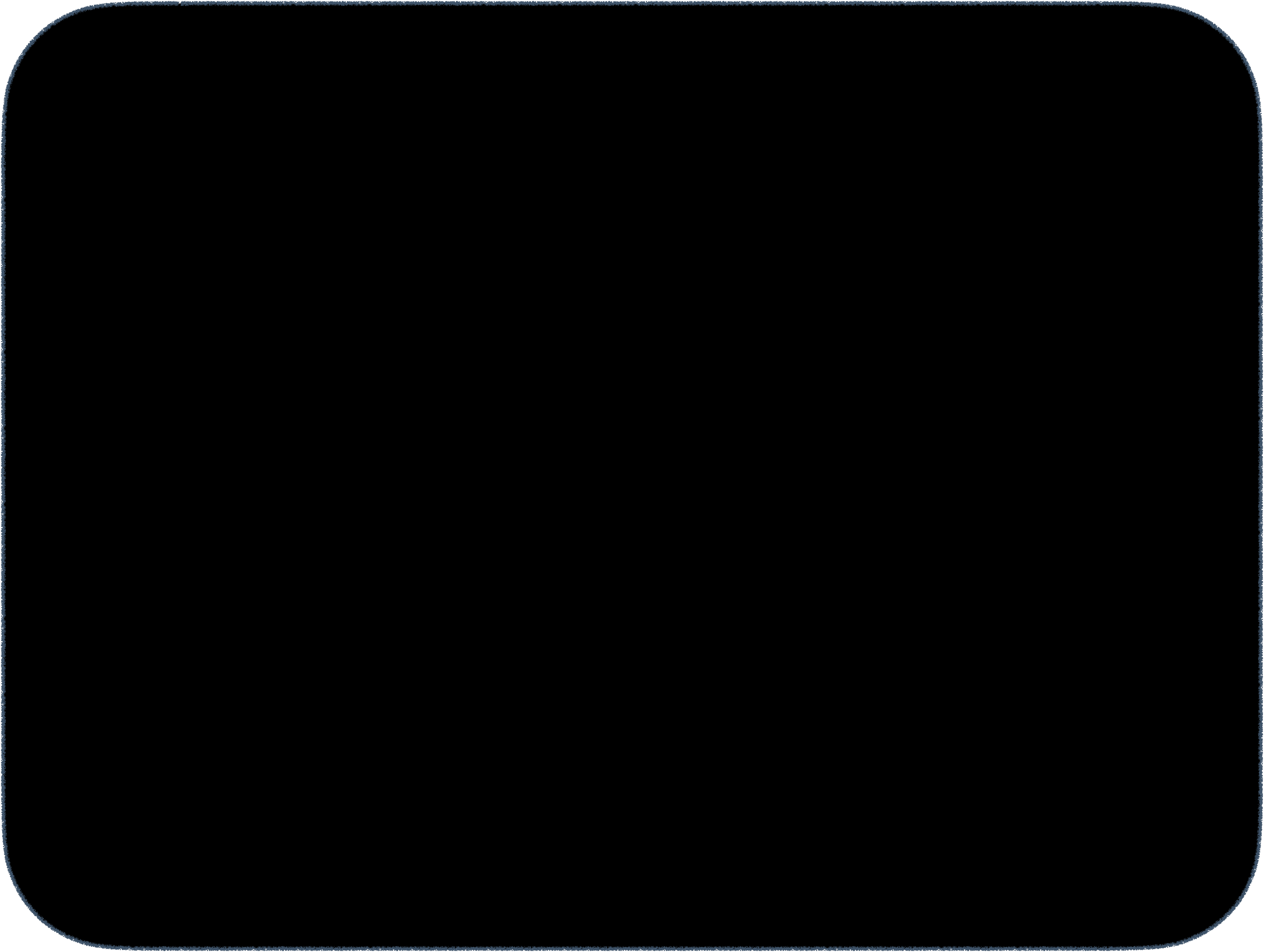 Practice 2: writing commands for ChatCPT to help create lesson structures.
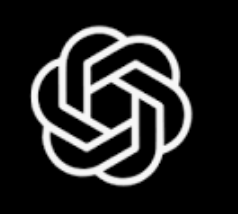 [Act As]  [Instruction]  [Strands 1]  [Context/Information]  [Learning Standard 1.1]
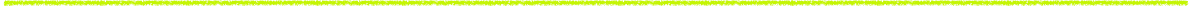 As a science teacher, help create lesson structures about  "Living Things and Processes of Life” for students in Grade 7 in accordance with the Standard SC1.1: Understanding of the basic units of living things; the relationship between structures and functions of various systems of living things that are interlinked; having an investigative process for seeking knowledge; ability to transfer and put the knowledge into practice and care for living things.
Image Source: https://typecast.ai/learn/best-ai-chatbot/
[Speaker Notes: Q: 2 
In the case of learning standards:
Your Prompt should be “As a subject science teacher, help creating lesson structures about " Living Things and Processes of Life” for students in Grade 7 in accordance with the Standard SC1.1: Understanding of the basic units of living things; the relationship between structures and functions of various systems of living things that are interlinked; having an investigative process for seeking knowledge; ability to transfer and put the knowledge into practice and care for living things.”
Purple text are role-play prompting that motivates ChatGPT to take on the role of a science teacher.
Red text are Instruction as the command that guides the AI on what you need it to do.
Blue text is Strands 1: (Defined in Basic Education Core Curriculum B.E. 2551) As "Living Things and Processes of Life”
White text are Context/Information:  relevant details
Green text is Learning Standard 1.1:  (Defined in Basic Education Core Curriculum B.E. 2551) As Understanding of the basic units of living things; the relationship between structures and functions of various systems of living things that are interlinked; having an investigative process for seeking knowledge; ability to transfer and put the knowledge into practice and care for living things.]
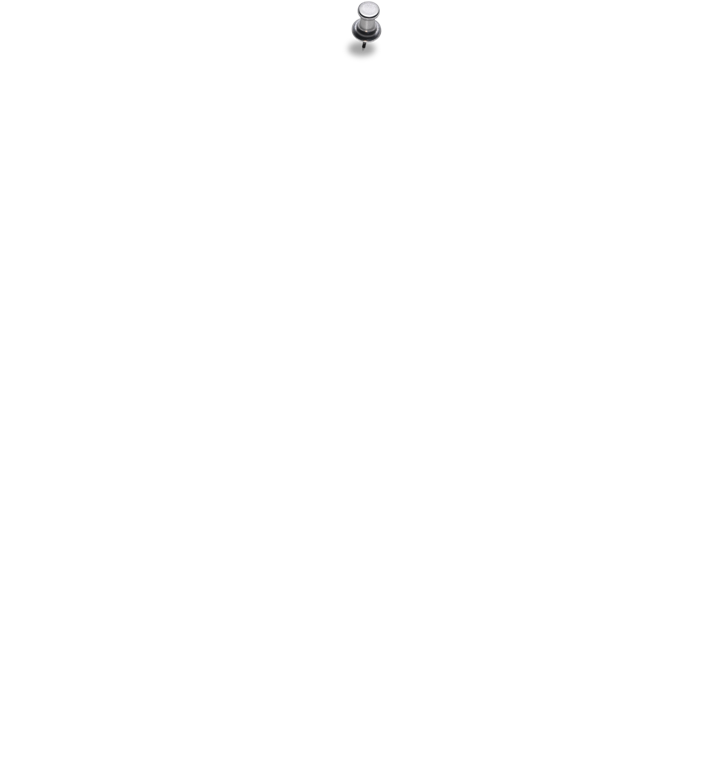 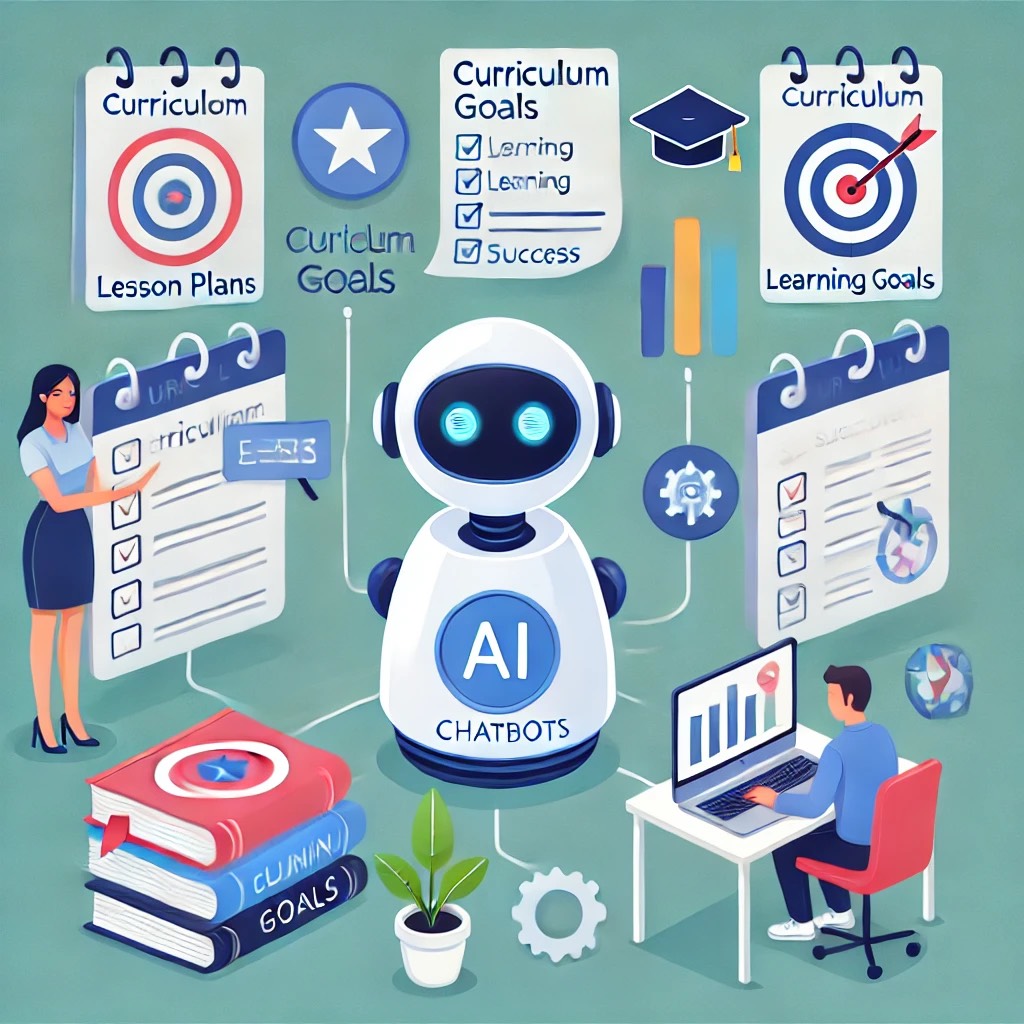 AI-Assisted 
Lesson Planning
Aligning lessons with curriculum goals and learning outcomes.
Practice 3: writing commands for ChatCPT to write learning objectives (KPA).
[Speaker Notes: Let ChatCPT adjust the lessons in accordance with the course goals and learning outcomes.
Practice 3: writing commands for ChatCPT to write learning objectives (KPA).
First of all, let's take a look at the meaning of KPA.]
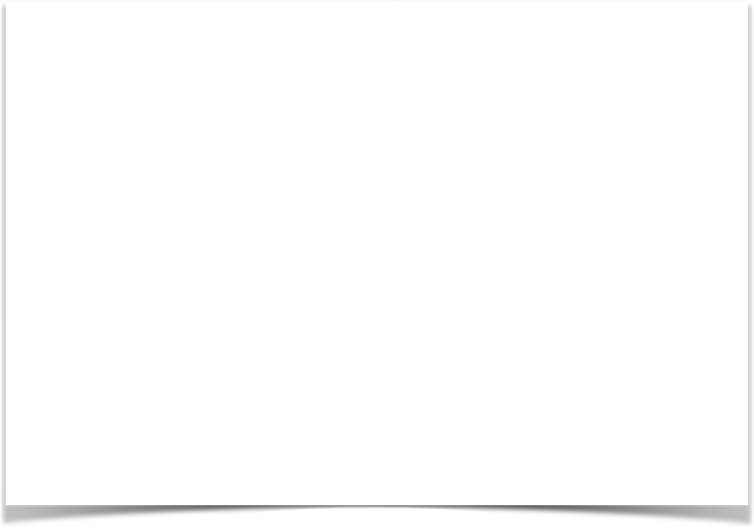 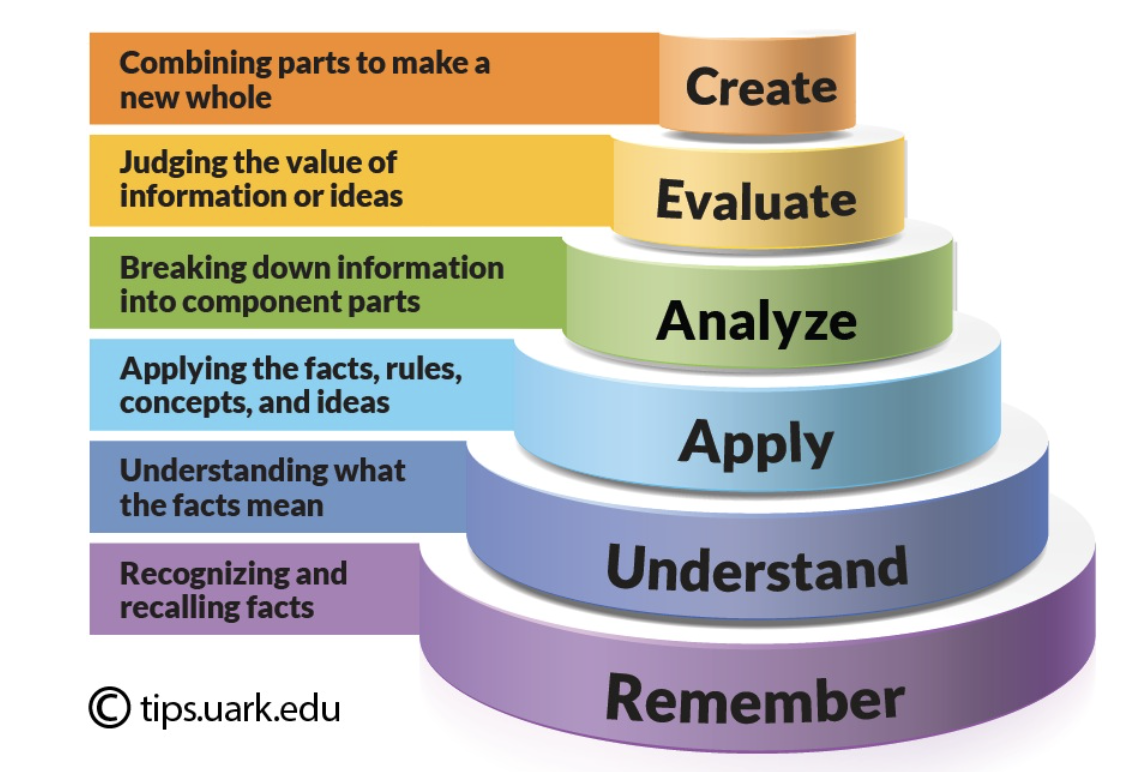 K: knowledge
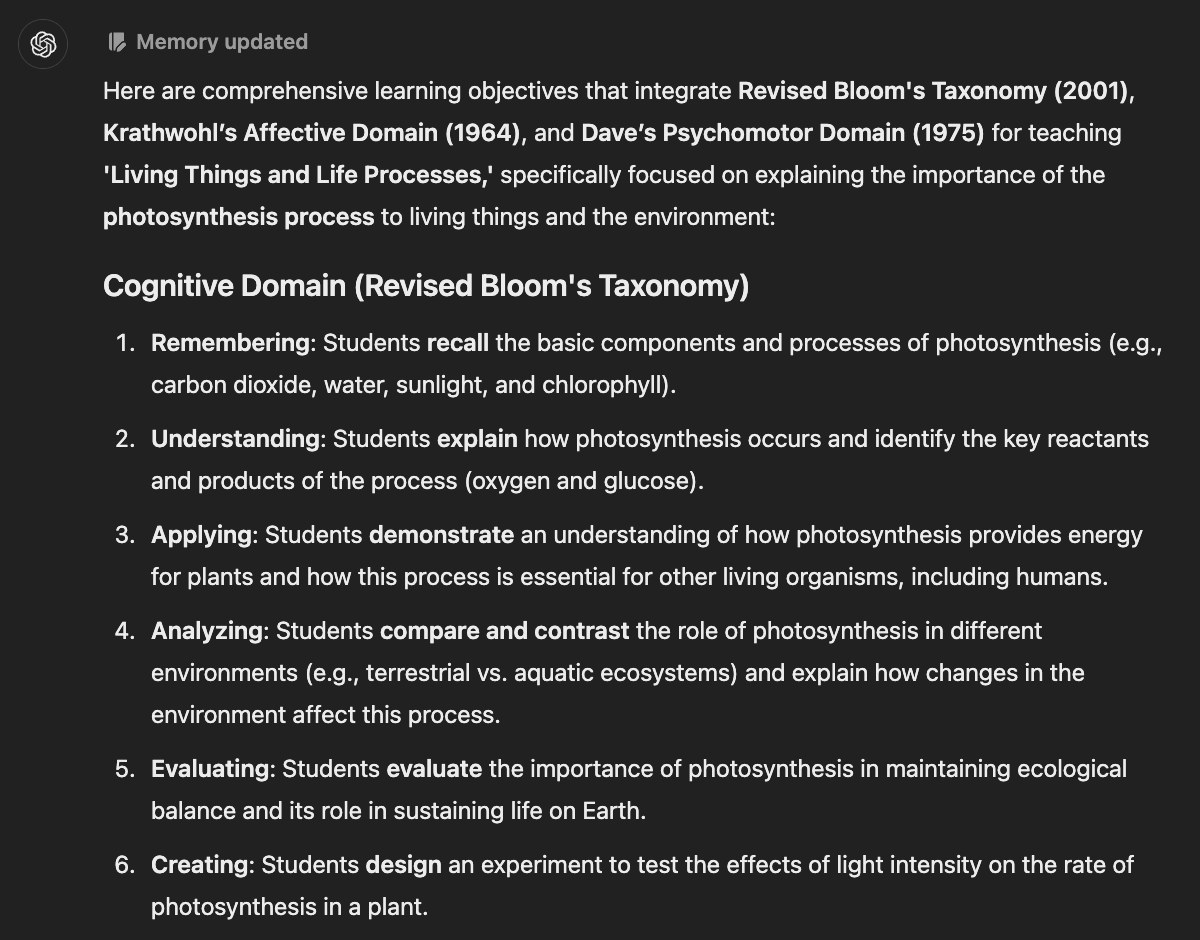 Image Source: https://tips.uark.edu/using-blooms-taxonomy/#gsc.tab=0
[Speaker Notes: (Knowledge) (Cognitive Domain = โดเมนความรู้ความเข้าใจ)
—————-K or Knowledge)
In Revised Bloom's Taxonomy (2001), the term "Knowledge" was redefined as "Remembering", which is the foundational level of cognitive processes. It refers to the ability to recall or recognize facts, terms, basic concepts, or answers without necessarily understanding them. This is the most basic form of learning and involves simply retrieving relevant knowledge from long-term memory.

These 6 levels can be used to structure the learning outcomes, lessons, and assessments of your course. :
Remembering: Retrieving, recognizing, and recalling relevant knowledge from long‐term memory.
Understanding: Constructing meaning from oral, written, and graphic messages through interpreting, exemplifying, classifying, summarizing, inferring, comparing, and explaining.
Applying: Carrying out or using a procedure for executing, or implementing.
Analyzing: Breaking material into constituent parts, determining how the parts relate to one another and to an overall structure or purpose through differentiating, organizing, and attributing.
Evaluating: Making judgments based on criteria and standards through checking and critiquing.
Creating: Putting elements together to form a coherent or functional whole; reorganizing elements into a new pattern or structure through generating, planning, or producing.]
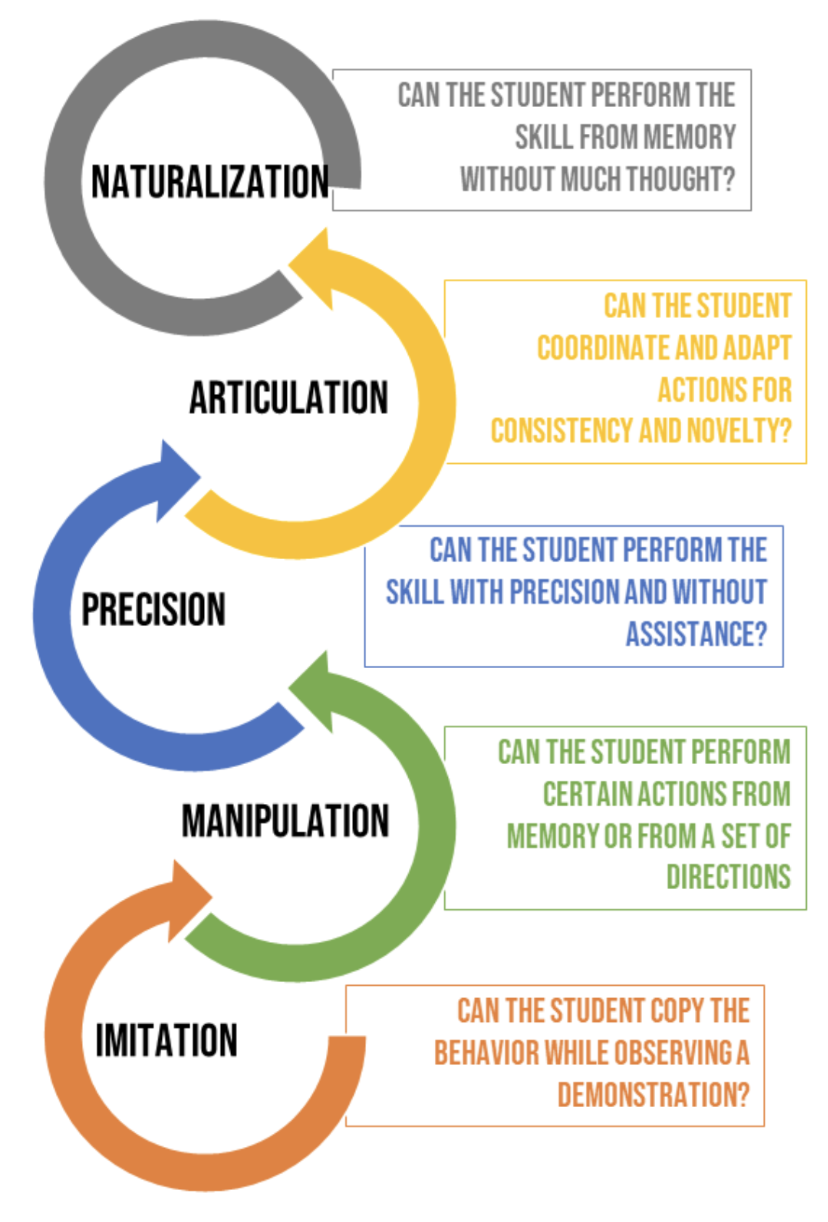 P: Process
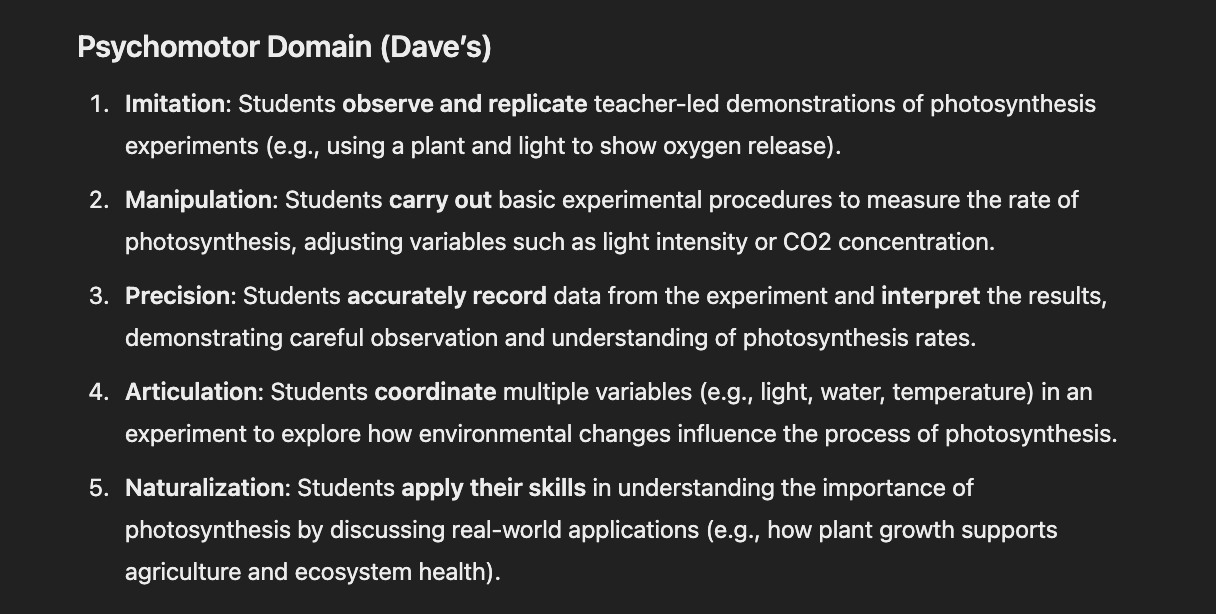 Image Source: https://lynnleasephd.com/2024/01/31/daves-psychomotor-taxonomy
[Speaker Notes: (Process) (Psychomotor Domain = โดเมนด้านทักษะ)
———-
P stands for Process means Dave’s Psychomotor Domain (1975) focuses on the development of physical skills and the processes involved in performing actions or movements. The psychomotor domain deals with the learning and mastery of physical tasks, coordination, and the use of motor skills.

Here’s a breakdown of the five levels in Dave’s Psychomotor Domain:
1. Imitation
 • Definition: This is the foundational level where learners observe a physical task and then attempt to replicate it. At this stage, learners rely on instruction or demonstration and often mimic the actions of others. The focus is on reproducing the movements rather than understanding or refining them.
 • Examples: A beginner musician watching a teacher play a chord and then copying it, a student following along with a workout video for the first time.
 • Key Verbs: Imitate, copy, follow, observe, mimic.

2. Manipulation
 • Definition: In this stage, learners begin to practice the skill on their own, applying what they observed. The learner can follow instructions but may not yet perform the task smoothly. Repetition and practice are key elements at this level, as the learner is developing control and coordination.
 • Examples: A student practicing a dance routine they learned, performing a lab experiment with some assistance but growing more independent.
 • Key Verbs: Practice, execute, perform, manipulate.

3. Precision
 • Definition: At this level, the learner is able to execute the task with more accuracy, control, and less effort. Movements become more precise, requiring fewer mistakes and less conscious effort. There is an emphasis on refining the skill, increasing speed, and improving accuracy through repeated practice.
 • Examples: A surgeon performing routine procedures accurately, a pianist playing a piece of music fluently without errors.
 • Key Verbs: Perform, calibrate, refine, control.

4. Articulation
 • Definition: The learner can now combine different skills and movements to perform more complex tasks. Movements are coordinated and smooth, and the learner is able to adjust their actions in response to varying conditions or challenges. There is a high level of coordination and integration of multiple actions or techniques.
 • Examples: A chef preparing a meal by managing different cooking techniques at the same time, an athlete executing a series of complex maneuvers in a sport with ease and coordination.
 • Key Verbs: Coordinate, integrate, adapt, combine.

5. Naturalization
 • Definition: At this highest level, the skill has become automatic or habitual. The learner can perform tasks without conscious effort, often responding intuitively to situations. There is a mastery of the skill, and the learner can execute tasks with great efficiency, even under pressure or in novel situations.
 • Examples: A professional basketball player making a free throw without thinking, a pilot operating an aircraft during challenging weather conditions.
 • Key Verbs: Master, automate, respond naturally, internalize.]
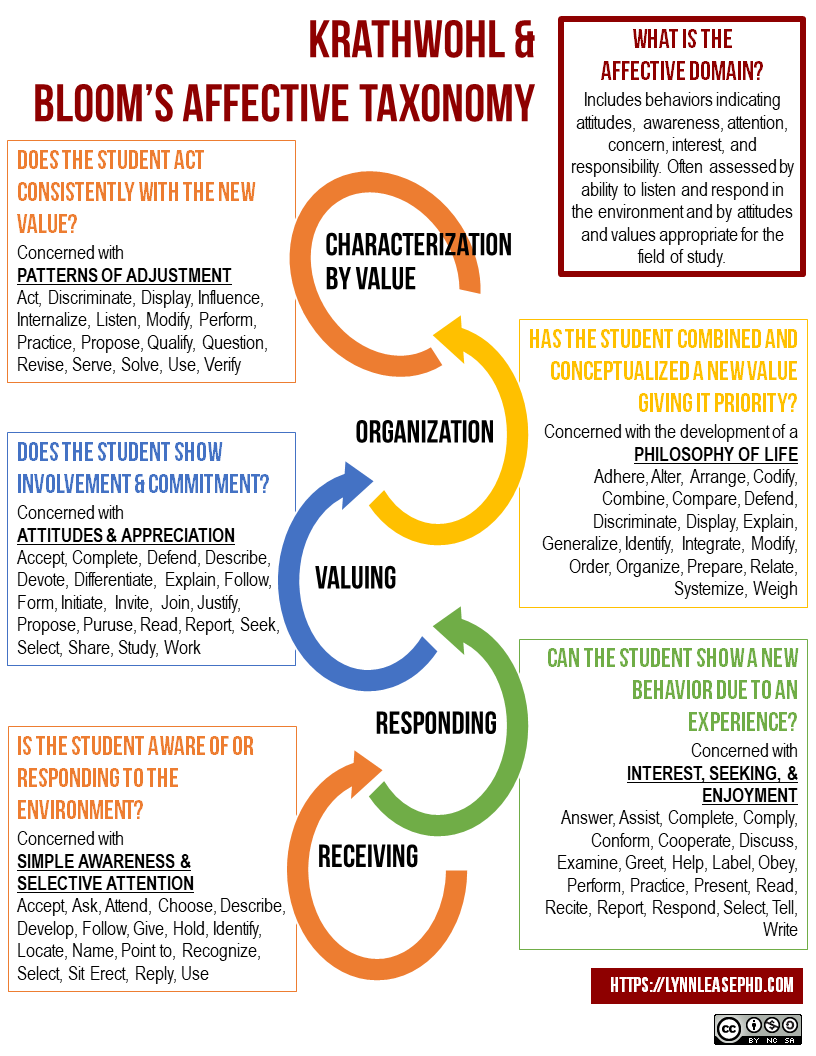 A: Attitude
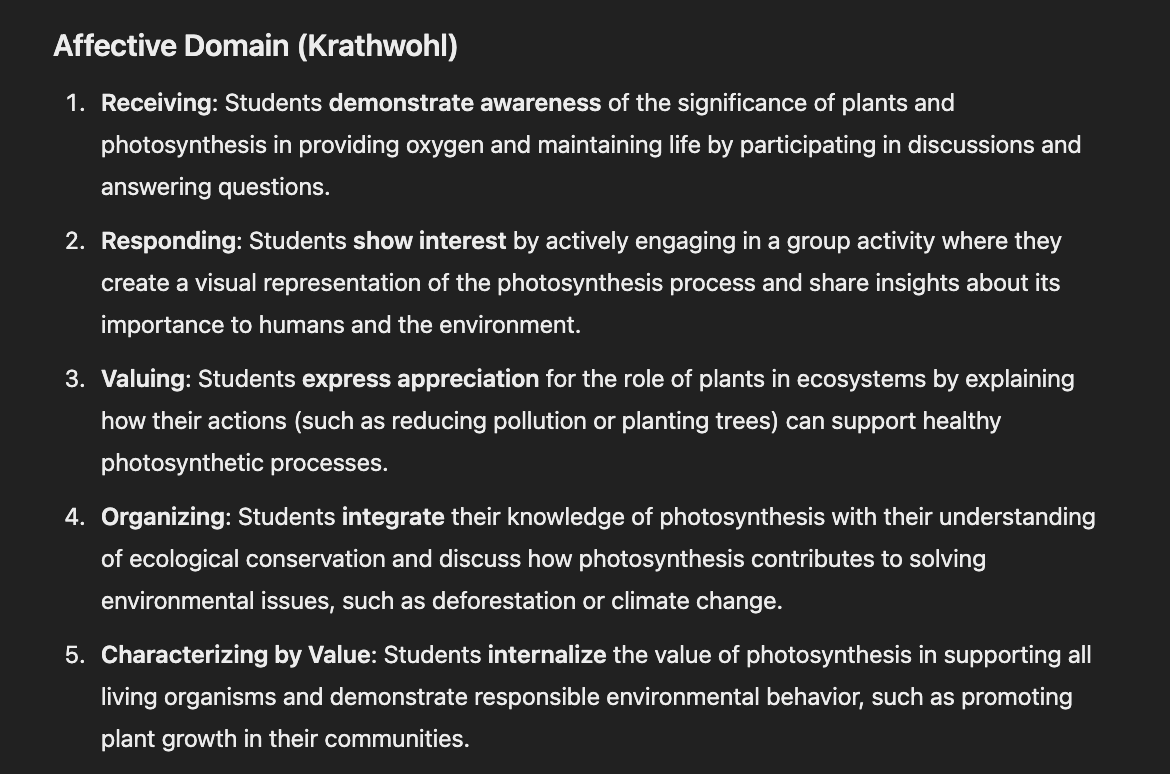 [Speaker Notes: (Attitude) (Affective Domain = โดเมนอารมณ์)
———-
A stands for Attitude mean, The Affective Domain in Bloom’s Taxonomy (1964) refers to the emotional component of learning, focusing on students' attitudes, values, motivations, and feelings. 

Bloom’s Affective Domain is structured into five hierarchical levels, from simple awareness to internalization of values:

1. Receiving (Awareness): At this level, students are simply aware of stimuli, showing willingness to listen, or becoming attentive. It’s the foundation of the affective domain, where learners recognize and are open to new experiences or information.
Example: Paying attention in class, showing awareness of a topic.

2. Responding (Participation): Learners actively participate or react to the stimulus by engaging, complying, or responding positively. They not only pay attention but also participate in the learning process.
Example: Asking questions, discussing topics, or completing tasks.

3. Valuing (Attaching Importance): At this stage, learners start attaching value or worth to a concept or experience. They show commitment to something by acting consistently with the value they attach to it.
Example: Showing interest in sustainability and supporting environmentally friendly practices.

4. Organization (Prioritizing Values): Learners integrate different values into a value system and start prioritizing them. They compare, relate, and organize values based on their beliefs and judgments.
Example: Resolving a conflict between environmental values and economic decisions.

5. Characterization (Internalization of Values): At the highest level, the learner's behaviors consistently align with the internalized values, and these values become a defining part of their character. The learner acts consistently with these values in a committed and predictable manner.
Example: Advocating for ethical practices as a central part of their personal and professional identity.

The Affective Domain emphasizes how important emotions and attitudes are in the learning process, as they affect not just what is learned but how deeply it is internalized and applied in real-life situations. This domain is crucial for developing critical thinking, empathy, ethical behavior, and personal growth.]
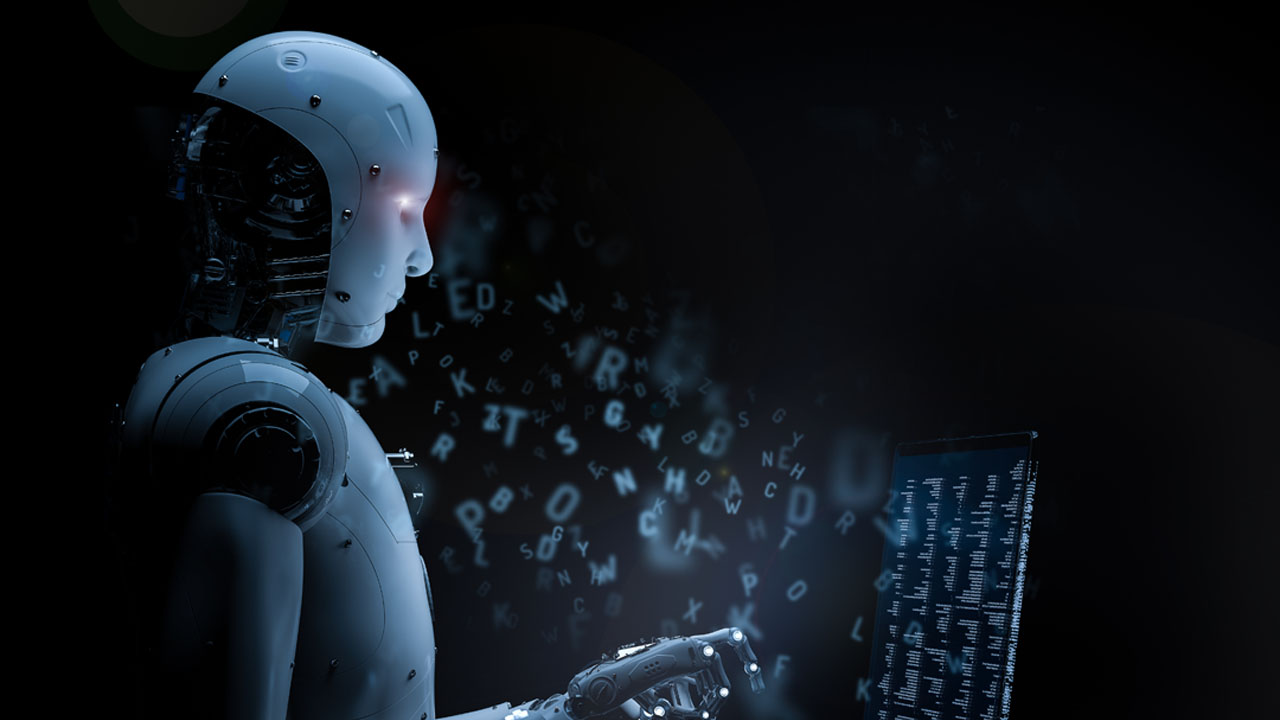 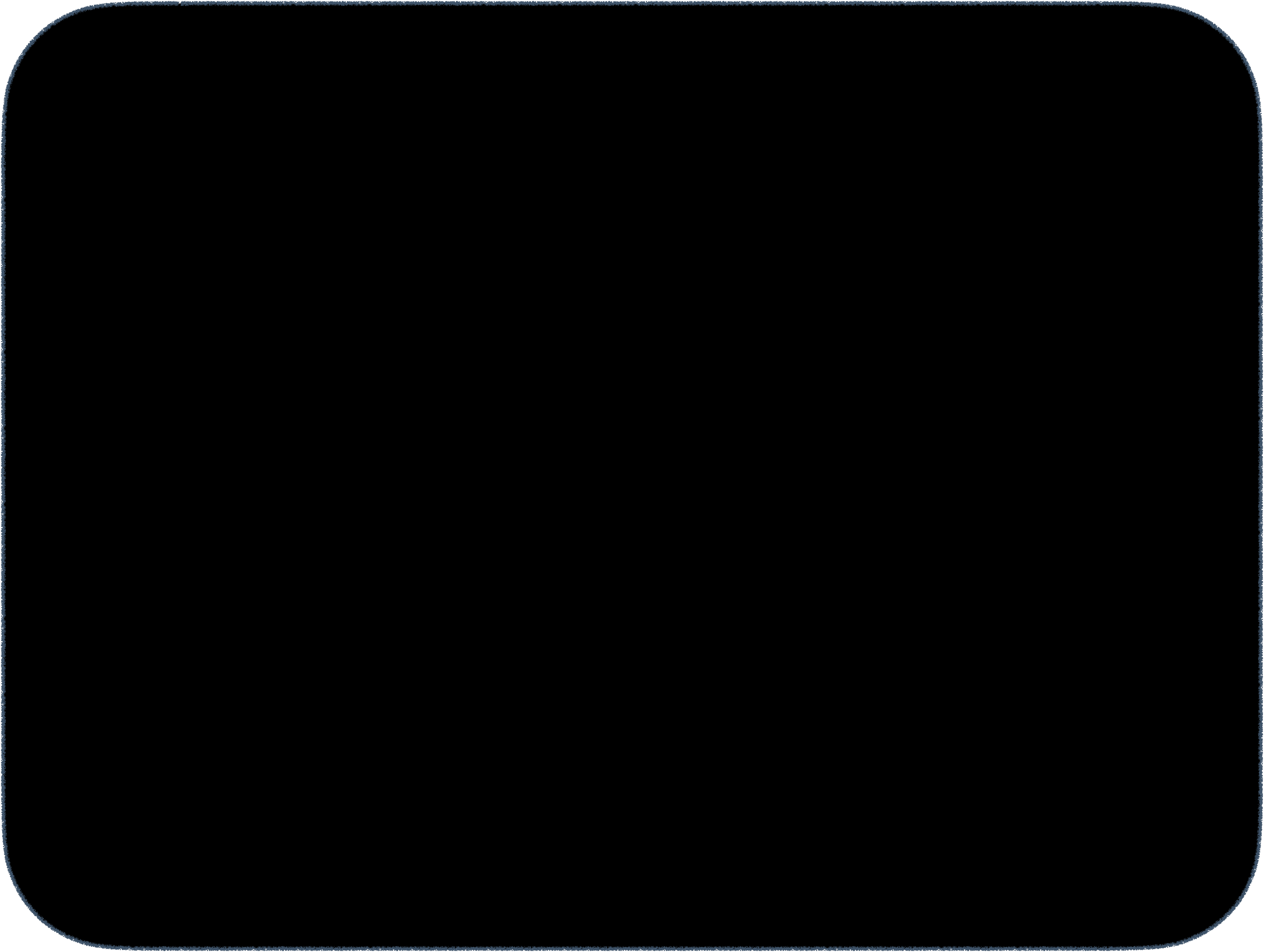 Practice 3: writing commands for ChatCPT to write learning objectives (KPA).
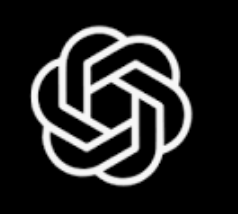 [Act As] [Strands 1] [Instruction] [Grade-level Indicators] [Context/Information] [Indicators 1/7]
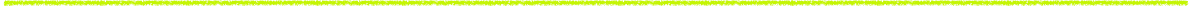 As a science teacher, 'Living Things and Life Processes,' please help write comprehensive learning objectives that integrate Revised Bloom's Taxonomy (2001), the Affective Domain (Krathwohl, 1964), and Dave's Psychomotor Domain (1975). These objectives should be consistent with the Grade 7 indicators that students explain the importance of the photosynthesis process of plants to living things and the environment. You don't need to cover all items from each taxonomy or domain, but ensure consistency with the indicators and educational standards so that learners engage cognitively, emotionally, and practically in understanding the subject matter.
Image Source: https://typecast.ai/learn/best-ai-chatbot/
[Speaker Notes: Q: 3 
Exercise 3: Writing instructions for ChatCPT to write learning objectives that consist of all 3 indicators are (KPA). Your Prompt should be
“As a science teacher 'Living Things and Life Processes,' please help write comprehensive learning objectives that integrate Revised Bloom's Taxonomy (2001), the Affective Domain (Krathwohl, 1964), and Dave's Psychomotor Domain (1975).

These objectives should be consistent with the Grade 7 indicators that students explain the importance of the photosynthesis process of plants to living things and the environment. 
You don't need to cover all items from each taxonomy or domain, but ensure consistency with the indicators and educational standards so that learners engage cognitively, emotionally, and practically in understanding the subject matter.]
Generate Worksheets with ChatBots
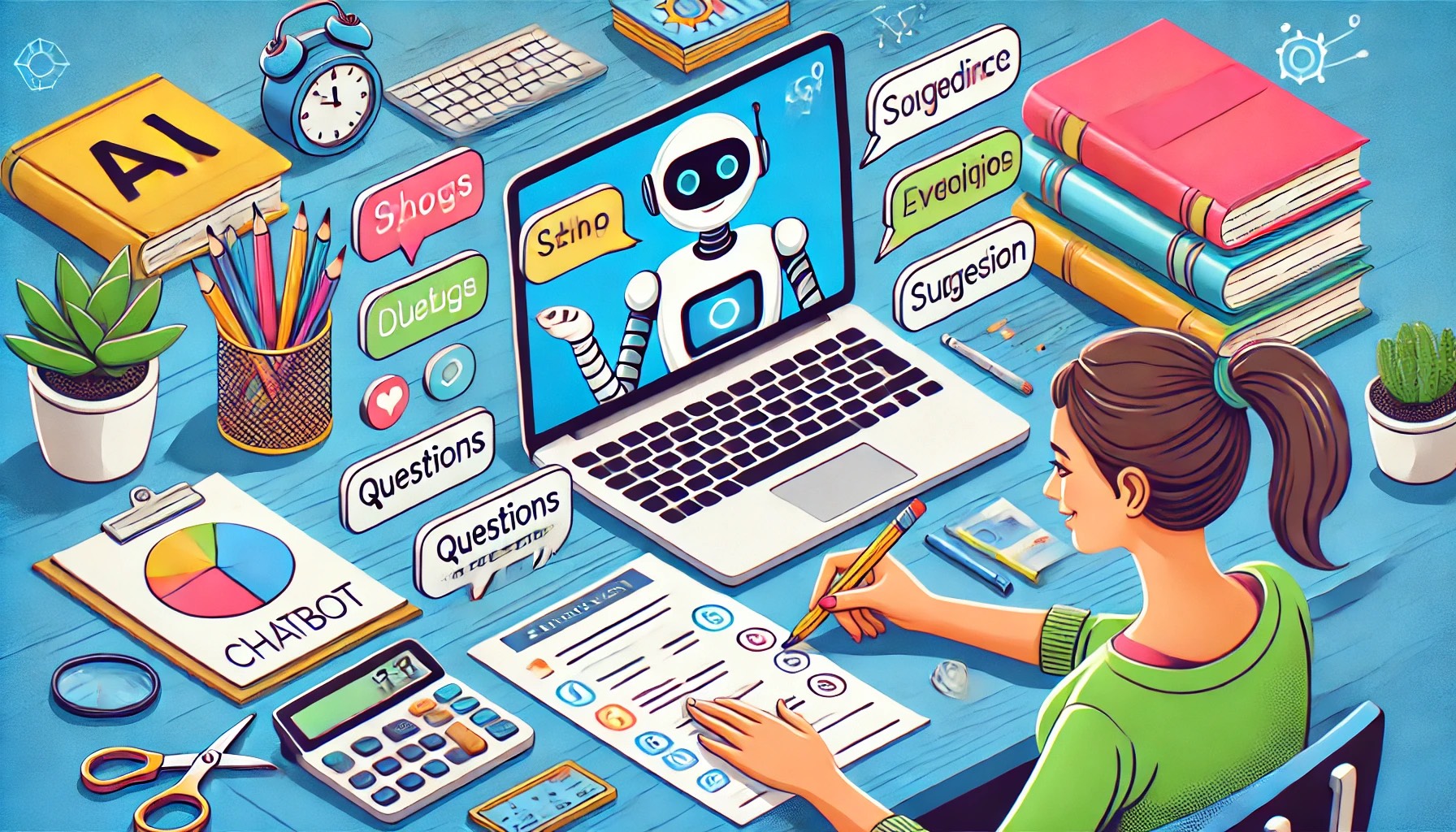 Generate worksheets quickly
Practice 4: writing commands for ChatCPT to create a worksheet with answers.
[Speaker Notes: Continue to, write a command for ChatCPT to create worksheets.
Generate Worksheets quickly.
Practice 4: writing commands for ChatCPT to create a worksheet with answers.]
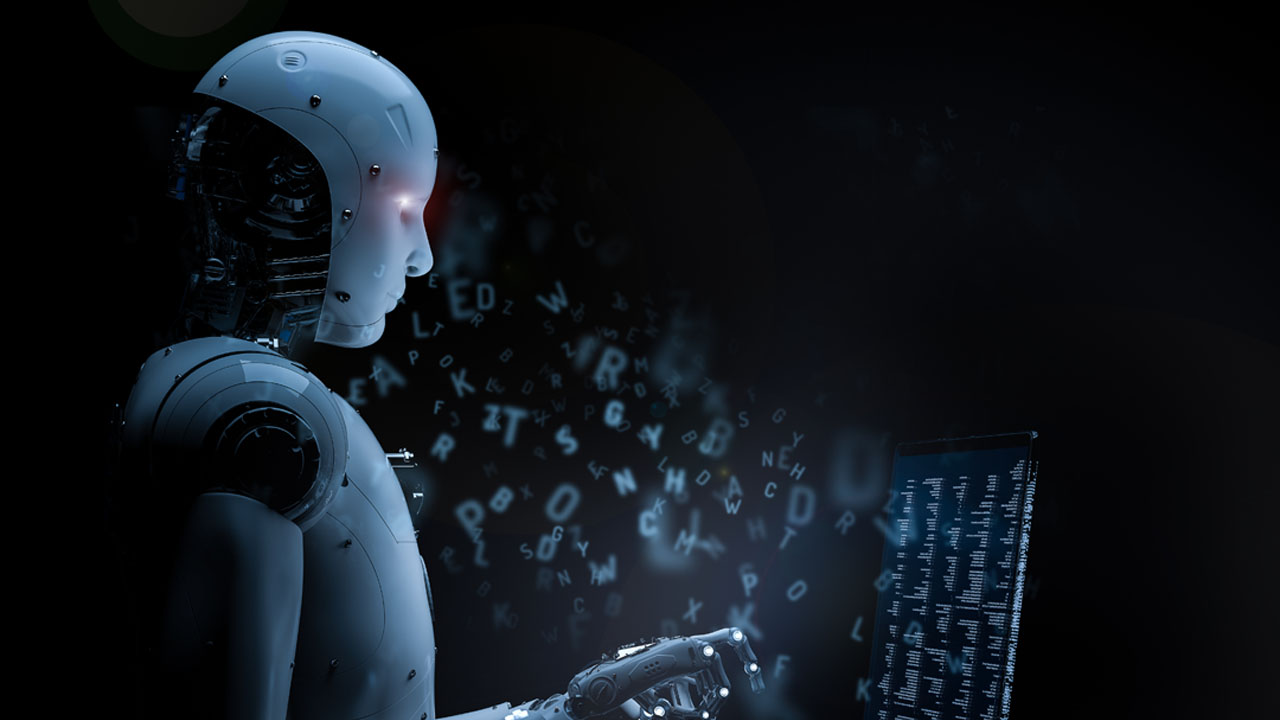 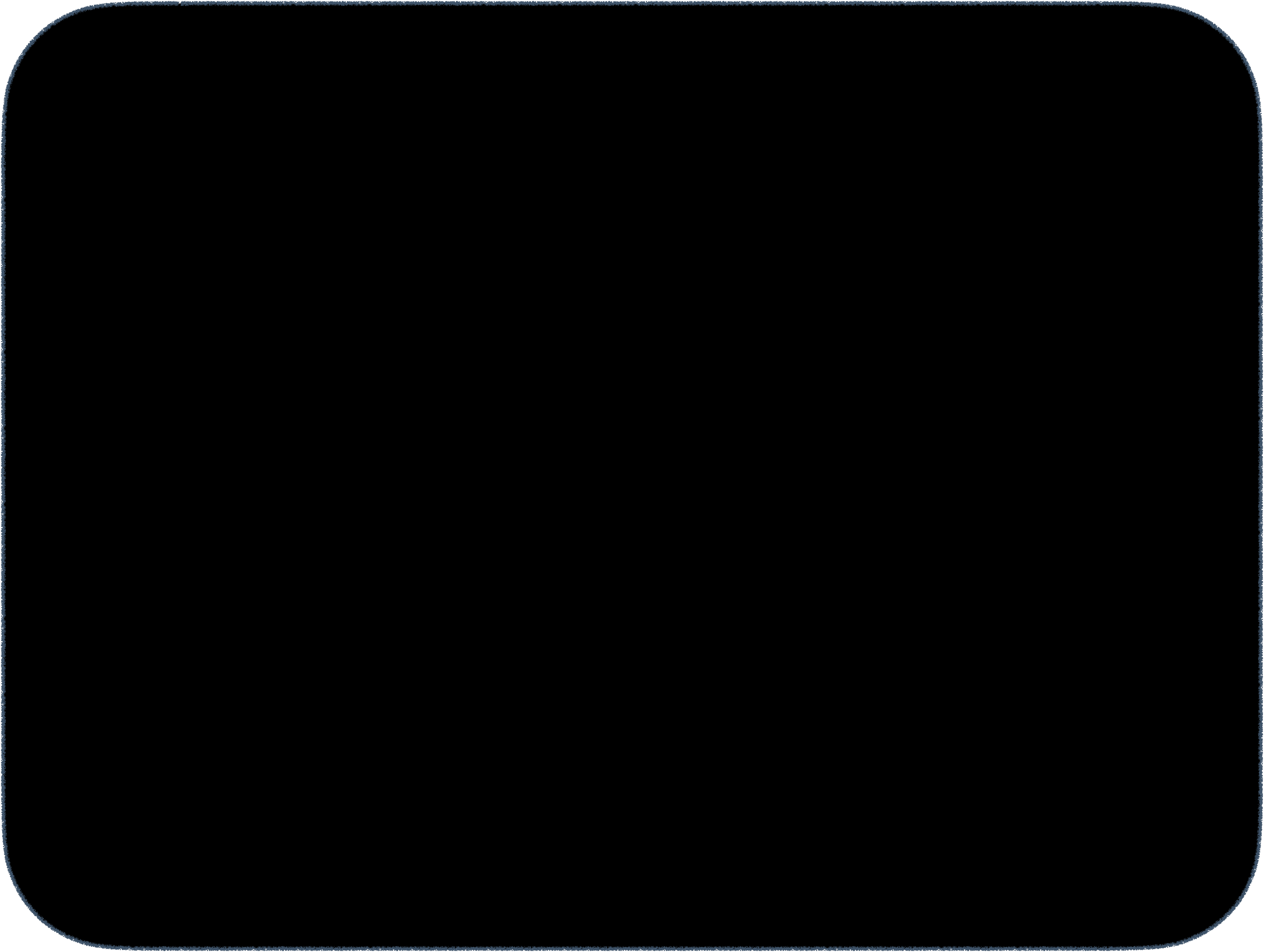 Practice 4: writing commands for ChatCPT to create a worksheet with answers.
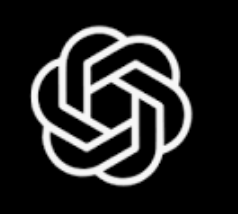 Worksheets
[Act As]  [Instruction]  [Context/Information]
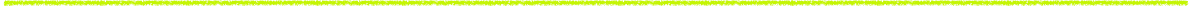 As a science teacher, please help me create a worksheet with answers about “Living Things and Processes of Life” for Grade 7.
Image Source: https://typecast.ai/learn/best-ai-chatbot/
[Speaker Notes: Q: 4
Your Prompt should be
“As a science teacher, Please help me create a worksheet with answers about “Living Things and Processes of Life” for Grade 7.

Purple text are role-play prompting that motivates ChatGPT to take on the role of a science teacher.
Red text are Instruction as the command that guides the AI on what you need it to do.
White text are Context/Information:  relevant details]
Worksheets
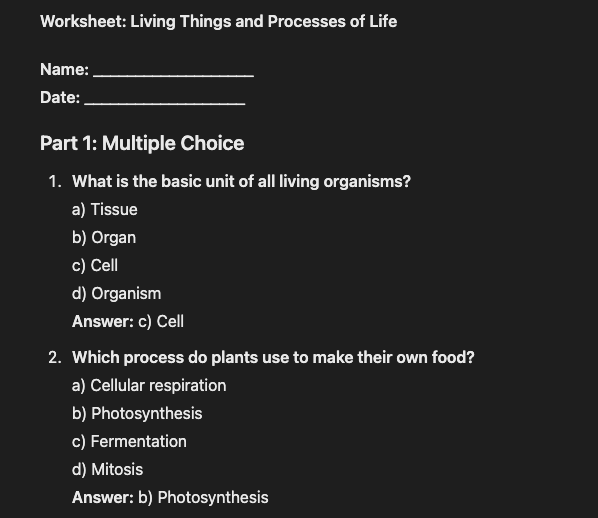 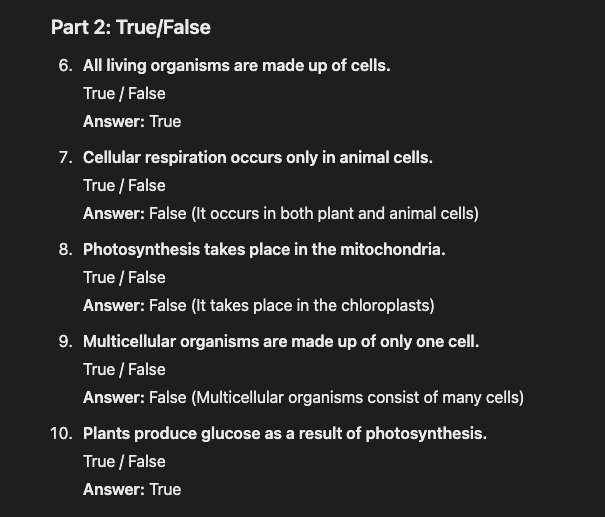 [Speaker Notes: Here’s a worksheet on “Living Things and Processes of Life” for Grade 7, including the answers.
**Worksheet: Living Things and Processes of Life**

**Name:** ___________________  
**Date:** ___________________

### Part 1: Multiple Choice

1. **What is the basic unit of all living organisms?**  
   a) Tissue  
   b) Organ  
   c) Cell  
   d) Organism  
   **Answer:** c) Cell

2. **Which process do plants use to make their own food?**  
   a) Cellular respiration  
   b) Photosynthesis  
   c) Fermentation  
   d) Mitosis  
   **Answer:** b) Photosynthesis

3. **What is the primary gas that plants release during photosynthesis?**  
   a) Carbon dioxide  
   b) Nitrogen  
   c) Oxygen  
   d) Hydrogen  
   **Answer:** c) Oxygen

4. **Which of the following organisms is unicellular?**  
   a) Human  
   b) Tree  
   c) Bacteria  
   d) Dog  
   **Answer:** c) Bacteria

5. **What is the function of mitochondria in both plant and animal cells?**  
   a) To store water  
   b) To control cell division  
   c) To produce energy  
   d) To protect the cell  
   **Answer:** c) To produce energy

---

### Part 2: True/False

6. **All living organisms are made up of cells.**  
   True / False  
   **Answer:** True

7. **Cellular respiration occurs only in animal cells.**  
   True / False  
   **Answer:** False (It occurs in both plant and animal cells)

8. **Photosynthesis takes place in the mitochondria.**  
   True / False  
   **Answer:** False (It takes place in the chloroplasts)

9. **Multicellular organisms are made up of only one cell.**  
   True / False  
   **Answer:** False (Multicellular organisms consist of many cells)

10. **Plants produce glucose as a result of photosynthesis.**  
    True / False  
    **Answer:** True

---

### Part 3: Short Answer

11. **Describe the process of photosynthesis and explain why it is important for life on Earth.**  
   **Answer:**  
   Photosynthesis is the process by which plants, algae, and some bacteria convert sunlight, carbon dioxide, and water into glucose (a form of sugar) and oxygen. This process takes place in the chloroplasts of plant cells. It is essential for life on Earth because it produces oxygen, which most organisms need for survival, and it creates food (glucose) that serves as the foundation of the food chain.

12. **What is cellular respiration, and why is it important for living organisms?**  
   **Answer:**  
   Cellular respiration is the process by which cells convert glucose and oxygen into energy (ATP), water, and carbon dioxide. This process occurs in the mitochondria of cells. It is important because it provides the energy needed for cells to perform their functions, such as growth, repair, and maintaining homeostasis.

13. **Explain the difference between a unicellular organism and a multicellular organism.**  
   **Answer:**  
   A unicellular organism is made up of only one cell that carries out all of the functions necessary for life. Examples include bacteria and certain types of algae. A multicellular organism consists of many specialized cells that work together to perform different functions. Examples include humans, plants, and animals.

---

### Part 4: Label the Diagram

14. **Label the following parts of the plant cell.**

   (Provide a diagram of a plant cell with the following parts to label: Cell wall, Chloroplast, Nucleus, Vacuole, Mitochondria)

   **Answer:**  
   - **Cell wall**: The outer layer that provides structure and protection.  
   - **Chloroplast**: The organelle where photosynthesis occurs.  
   - **Nucleus**: The control center of the cell that contains DNA.  
   - **Vacuole**: The storage area within the cell for water, nutrients, and waste.  
   - **Mitochondria**: The powerhouse of the cell that produces energy through cellular respiration.

---

### Part 5: Critical Thinking

15. **How would life on Earth be different if photosynthesis did not exist?**  
   **Answer:**  
   If photosynthesis did not exist, there would be no oxygen production for most organisms to breathe, and plants would not produce glucose, which is essential for their growth. The absence of photosynthesis would disrupt the food chain, as herbivores rely on plants for food, and carnivores rely on herbivores. Life as we know it would not be sustainable without this process.

---

This worksheet covers key concepts related to living things and processes of life. You can adjust the difficulty or add more questions based on your students' needs!
******]
Generate quizzes and assessments quickly
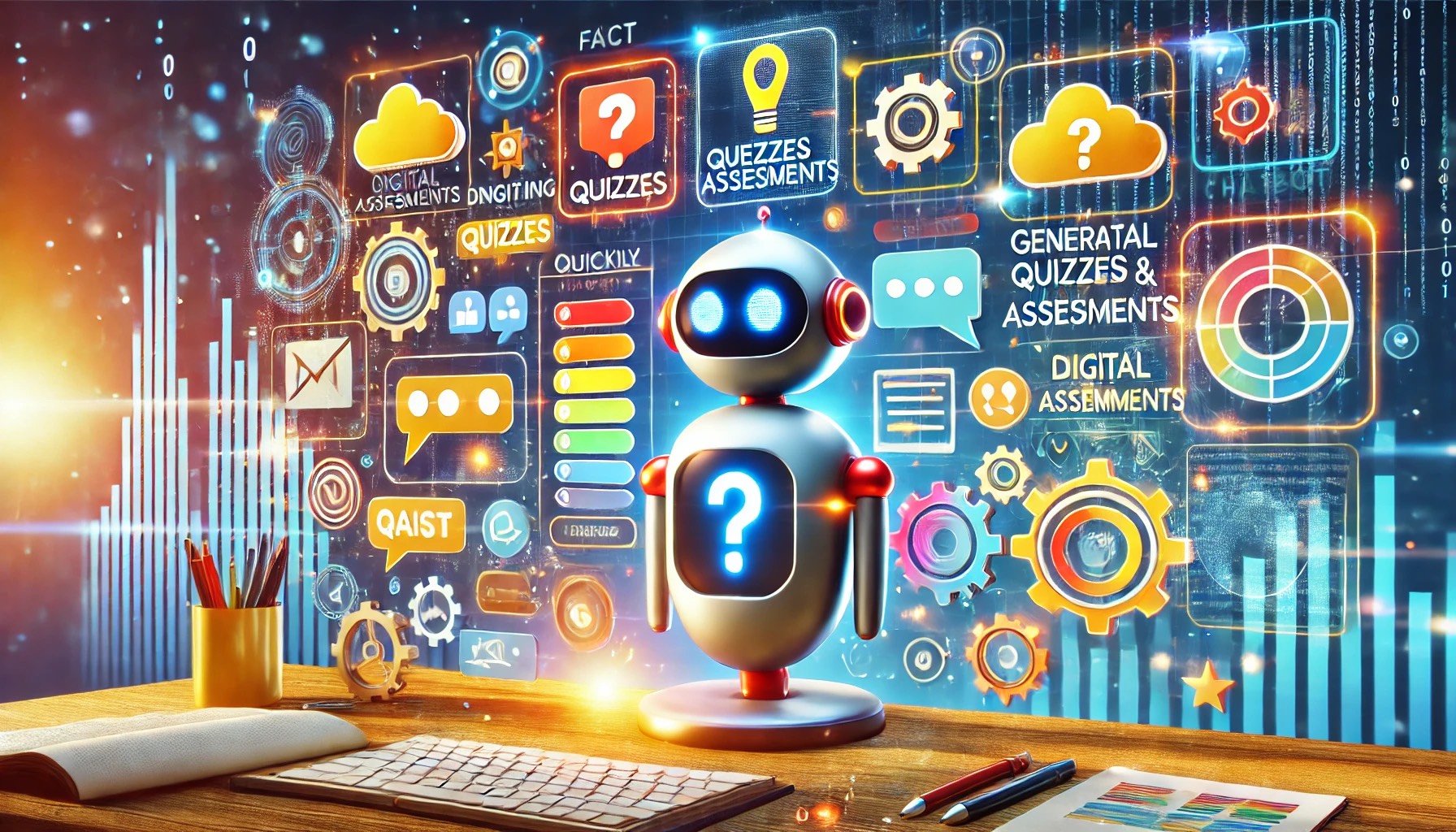 Multiple-choice, true/false, and open-ended questions
[Speaker Notes: Continue to, write a command for ChatCPT to Create quizzes and assessments quickly
Generate quizzes and assessments quickly.
   • Multiple-choice, true/false, and open-ended questions.]
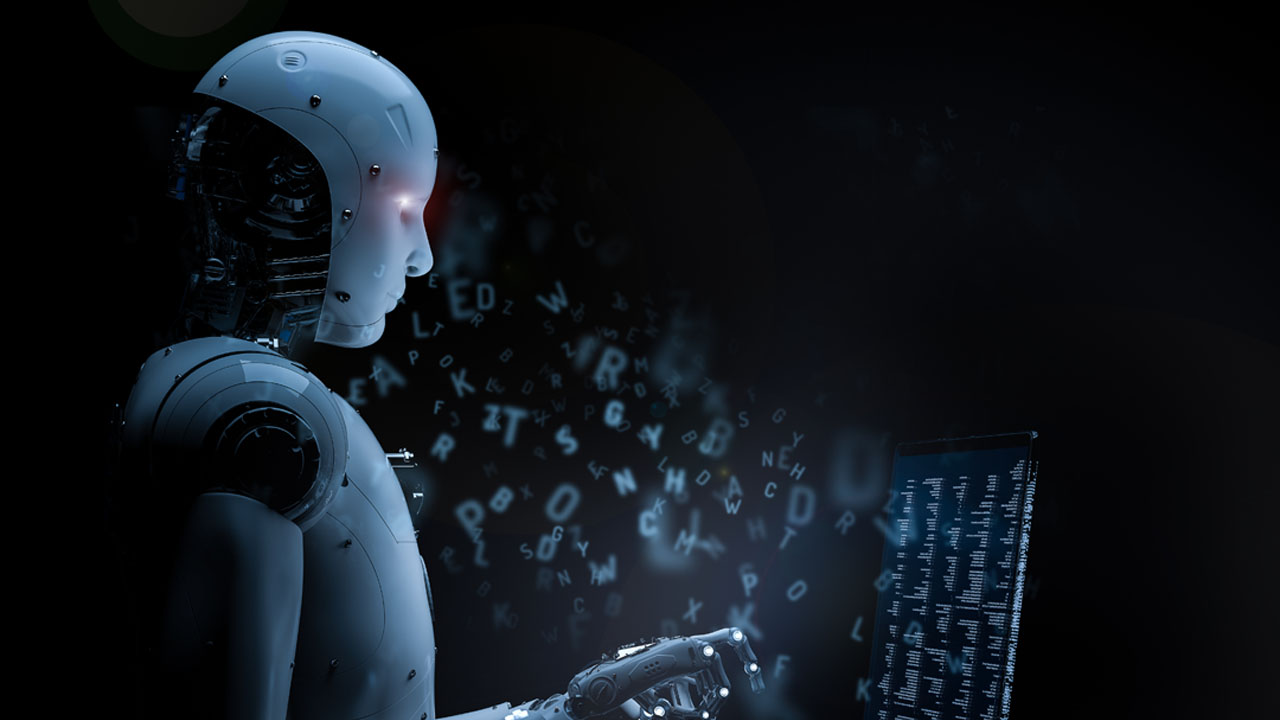 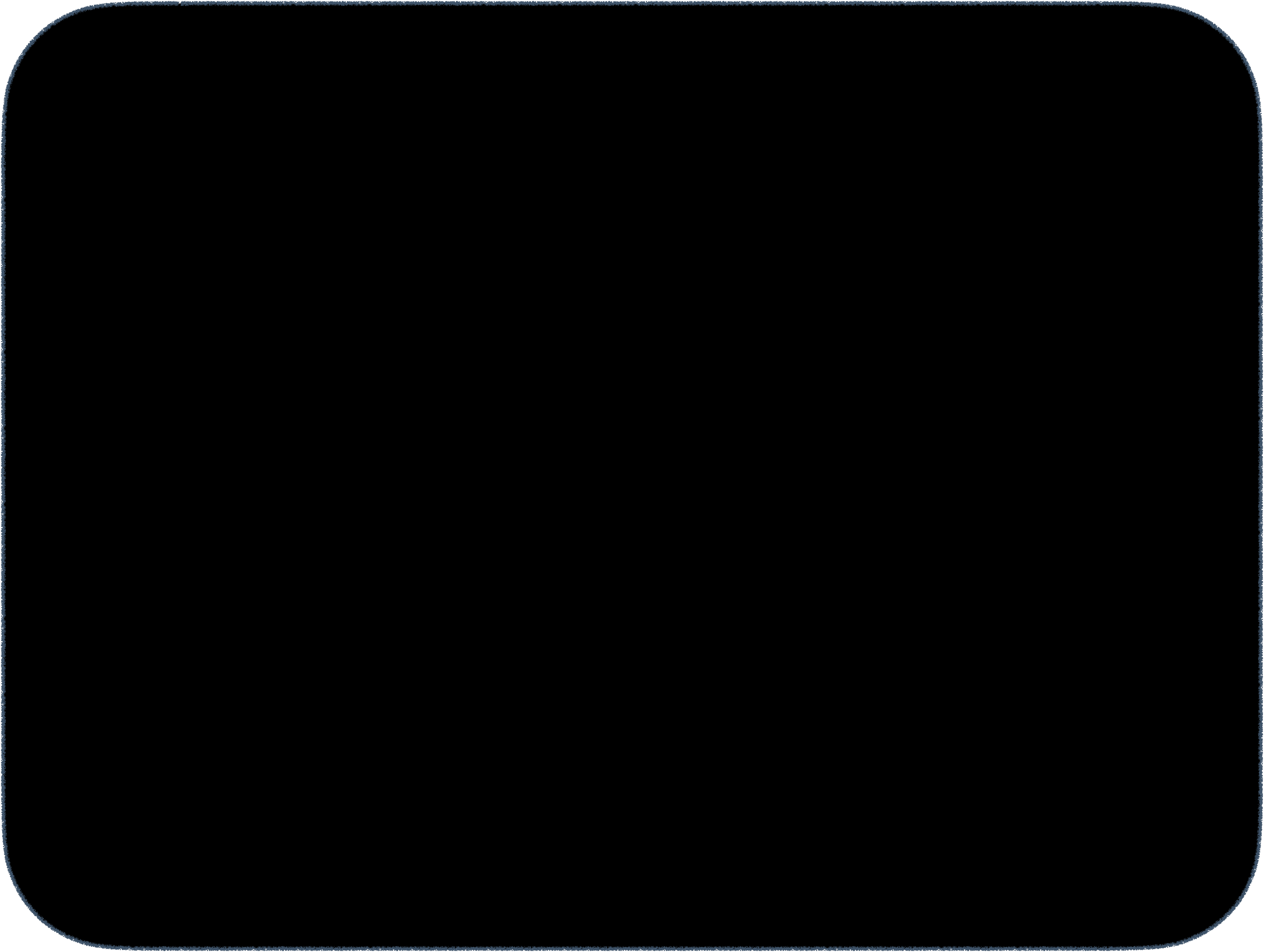 Practice 5: writing commands for ChatCPT to create Multiple-Choice quizzes with answers.
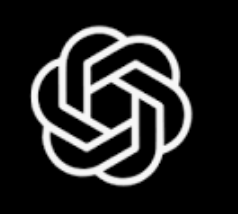 Multiple-Choice
[Act As]  [Instruction]  [Context/Information]
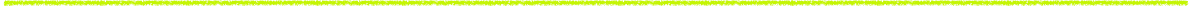 As a science teacher, please help me create Multiple-Choice quizzes  with answers 10 items about “Living Things and Processes of Life” for Grade 7.
Image Source: https://typecast.ai/learn/best-ai-chatbot/
[Speaker Notes: Q: 5
Example Practice 5: writing commands for ChatCPT to create Multiple-Choice quizzes with answers.
Your Prompt should be
“As a science teacher, please help me create Multiple-Choice quizzes  with answers 10 items about “Living Things and Processes of Life” for Grade 7.”

Purple text are role-play prompting that motivates ChatGPT to take on the role of a science teacher.
Red text are Instruction as the command that guides the AI on what you need it to do.
White text are Context/Information:  relevant details]
Multiple-Choice
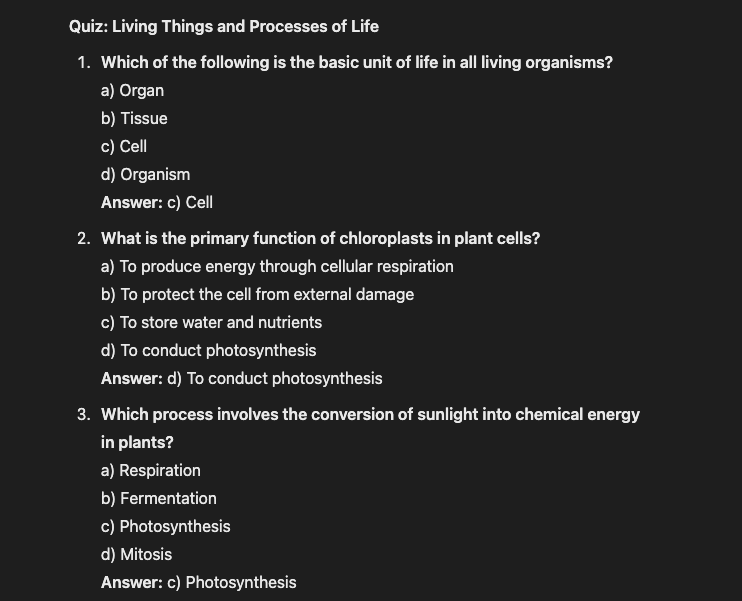 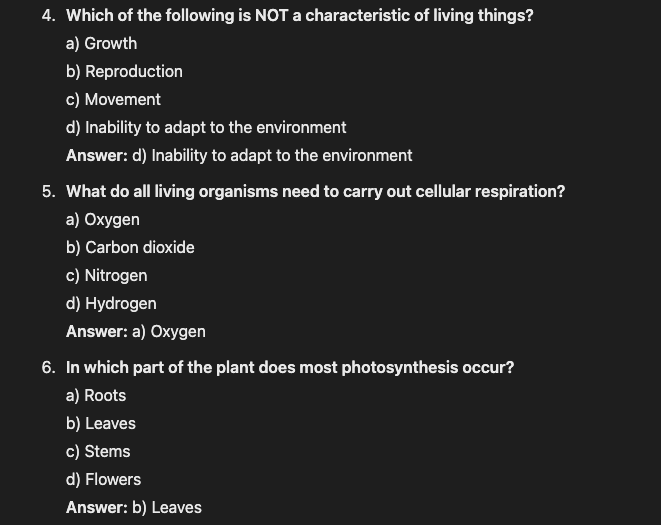 [Speaker Notes: Here’s a sample quiz on "Living Things and Processes of Life" for Grade 7 with 4 multiple-choice options and answers:

---

**Quiz: Living Things and Processes of Life**

1. **Which of the following is the basic unit of life in all living organisms?**  
   a) Organ  
   b) Tissue  
   c) Cell  
   d) Organism  
   **Answer:** c) Cell

2. **What is the primary function of chloroplasts in plant cells?**  
   a) To produce energy through cellular respiration  
   b) To protect the cell from external damage  
   c) To store water and nutrients  
   d) To conduct photosynthesis  
   **Answer:** d) To conduct photosynthesis

3. **Which process involves the conversion of sunlight into chemical energy in plants?**  
   a) Respiration  
   b) Fermentation  
   c) Photosynthesis  
   d) Mitosis  
   **Answer:** c) Photosynthesis

4. **Which of the following is NOT a characteristic of living things?**  
   a) Growth  
   b) Reproduction  
   c) Movement  
   d) Inability to adapt to the environment  
   **Answer:** d) Inability to adapt to the environment

5. **What do all living organisms need to carry out cellular respiration?**  
   a) Oxygen  
   b) Carbon dioxide  
   c) Nitrogen  
   d) Hydrogen  
   **Answer:** a) Oxygen

6. **In which part of the plant does most photosynthesis occur?**  
   a) Roots  
   b) Leaves  
   c) Stems  
   d) Flowers  
   **Answer:** b) Leaves

7. **Which type of organism consists of only one cell?**  
   a) Multicellular  
   b) Unicellular  
   c) Pluricellular  
   d) Bicellular  
   **Answer:** b) Unicellular

8. **During photosynthesis, plants convert carbon dioxide and water into which substances?**  
   a) Glucose and oxygen  
   b) Proteins and nitrogen  
   c) Fat and oxygen  
   d) Starch and water  
   **Answer:** a) Glucose and oxygen

9. **What is the function of the nucleus in a cell?**  
   a) To provide energy to the cell  
   b) To control cell activities  
   c) To transport nutrients  
   d) To protect the cell from harm  
   **Answer:** b) To control cell activities

10. **Which of the following is a process by which cells make identical copies of themselves?**  
    a) Meiosis  
    b) Fertilization  
    c) Mitosis  
    d) Diffusion  
    **Answer:** c) Mitosis

---

Feel free to modify any of the questions or answers as needed!
******]
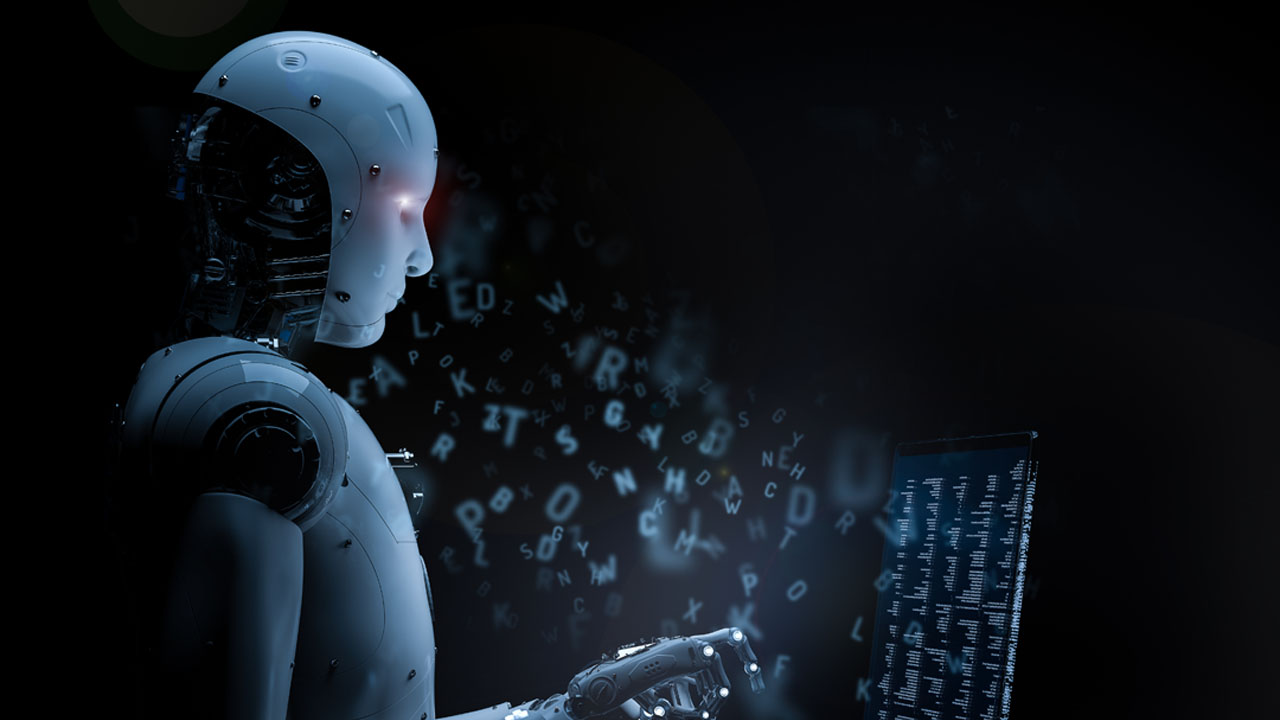 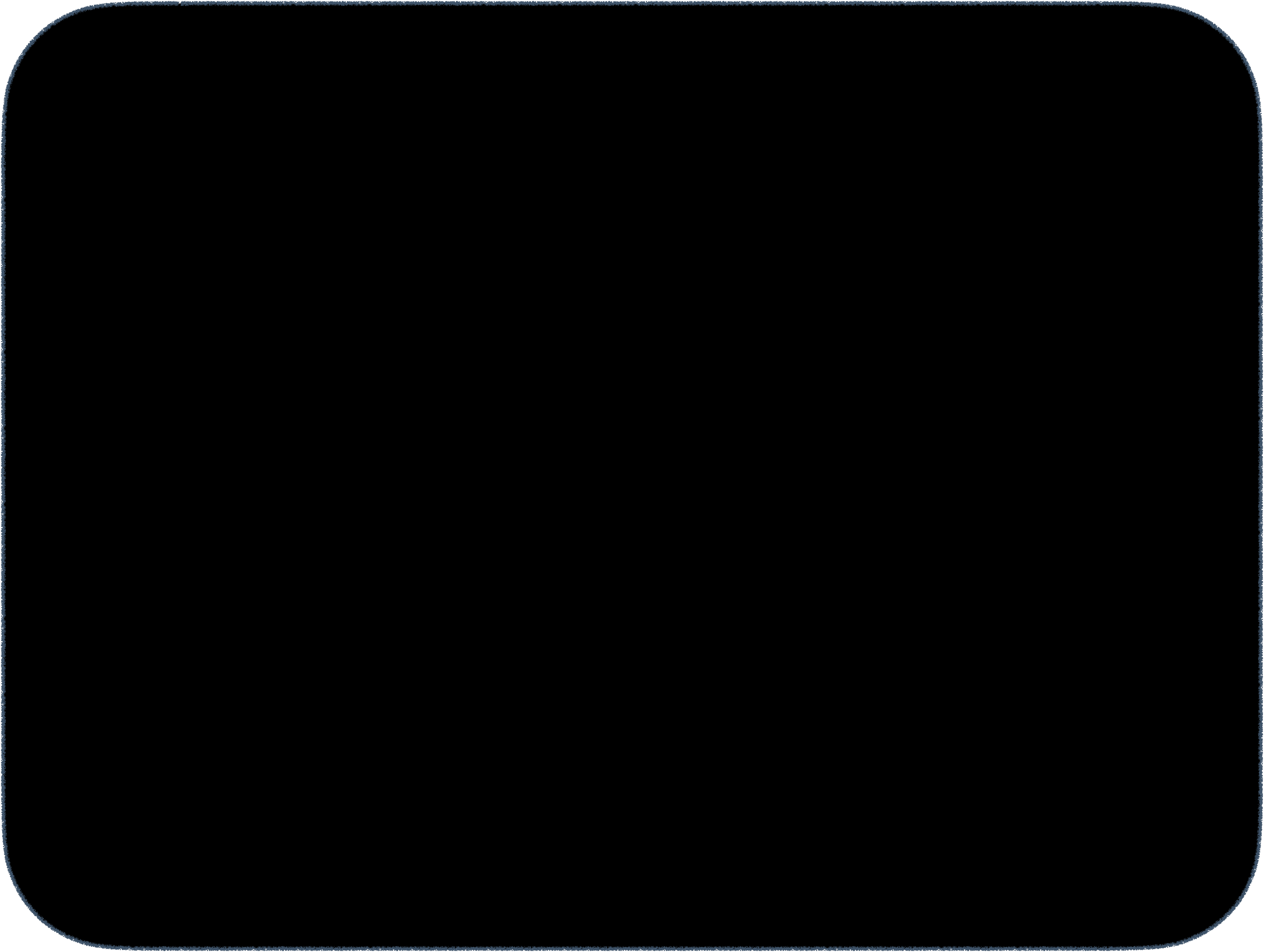 Practice 6: writing commands for ChatCPT to create True/False quizzes with answers.
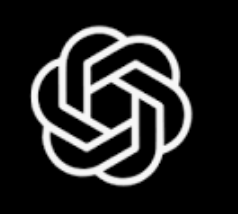 True / False
[Act As]  [Instruction] [Context/Information]
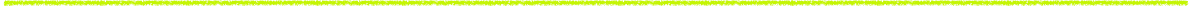 As a science teacher, please help me create true/false quizzes with answers about “Living Things and Processes of Life” for Grade 7.
Image Source: https://typecast.ai/learn/best-ai-chatbot/
[Speaker Notes: Q: 6
Continue, Practice 6: writing commands for ChatCPT to create True/False quizzes with answers.
Your Prompt should be
“As a science teacher, please help me create True/False quizzes with answers about “Living Things and Processes of Life” for Grade 7.

Purple text are role-play prompting that motivates ChatGPT to take on the role of a science teacher.
Red text are Instruction as the command that guides the AI on what you need it to do.
White text are Context/Information:  relevant details]
True / False
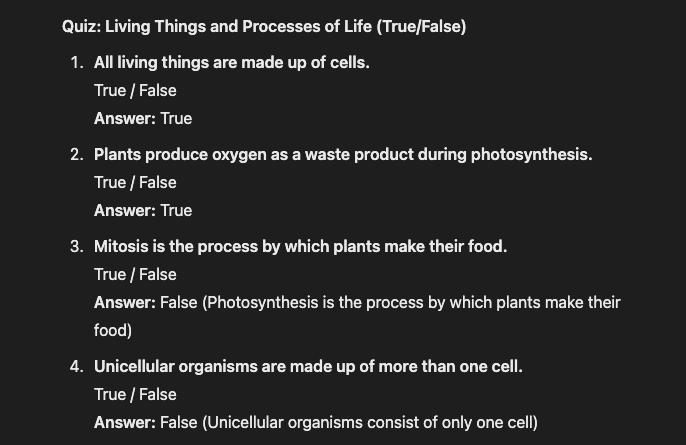 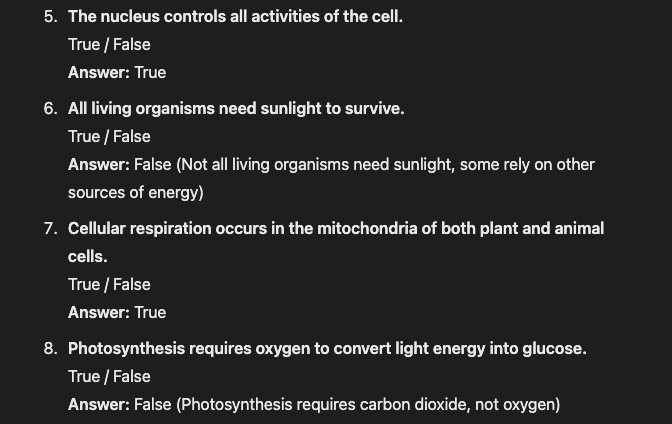 [Speaker Notes: Here’s a quiz on "Living Things and Processes of Life" for Grade 7 with True/False options and answers:
**Quiz: Living Things and Processes of Life (True/False)**

1. **All living things are made up of cells.**  
   True / False  
   **Answer:** True
2. **Plants produce oxygen as a waste product during photosynthesis.**  
   True / False  
   **Answer:** True
3. **Mitosis is the process by which plants make their food.**  
   True / False  
   **Answer:** False (Photosynthesis is the process by which plants make their food)
4. **Unicellular organisms are made up of more than one cell.**  
   True / False  
   **Answer:** False (Unicellular organisms consist of only one cell)
5. **The nucleus controls all activities of the cell.**  
   True / False  
   **Answer:** True
6. **All living organisms need sunlight to survive.**  
   True / False  
   **Answer:** False (Not all living organisms need sunlight, some rely on other sources of energy)
7. **Cellular respiration occurs in the mitochondria of both plant and animal cells.**  
   True / False  
   **Answer:** True
8. **Photosynthesis requires oxygen to convert light energy into glucose.**  
   True / False  
   **Answer:** False (Photosynthesis requires carbon dioxide, not oxygen)
9. **The cell membrane controls what enters and leaves the cell.**  
   True / False  
   **Answer:** True
10. **Multicellular organisms are made up of only one cell.**  
    True / False  
    **Answer:** False (Multicellular organisms are made up of many cells)

This format offers students a clear way to assess their understanding of the concepts you've taught. Feel free to adapt it as needed!]
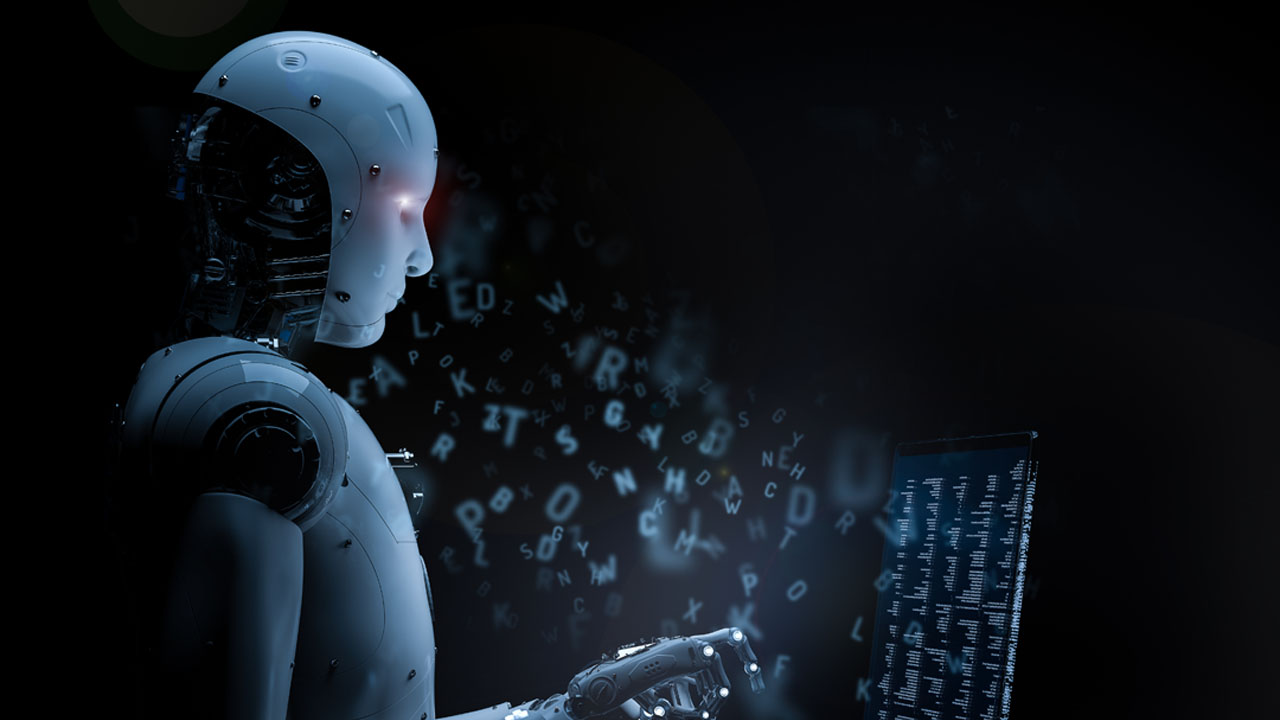 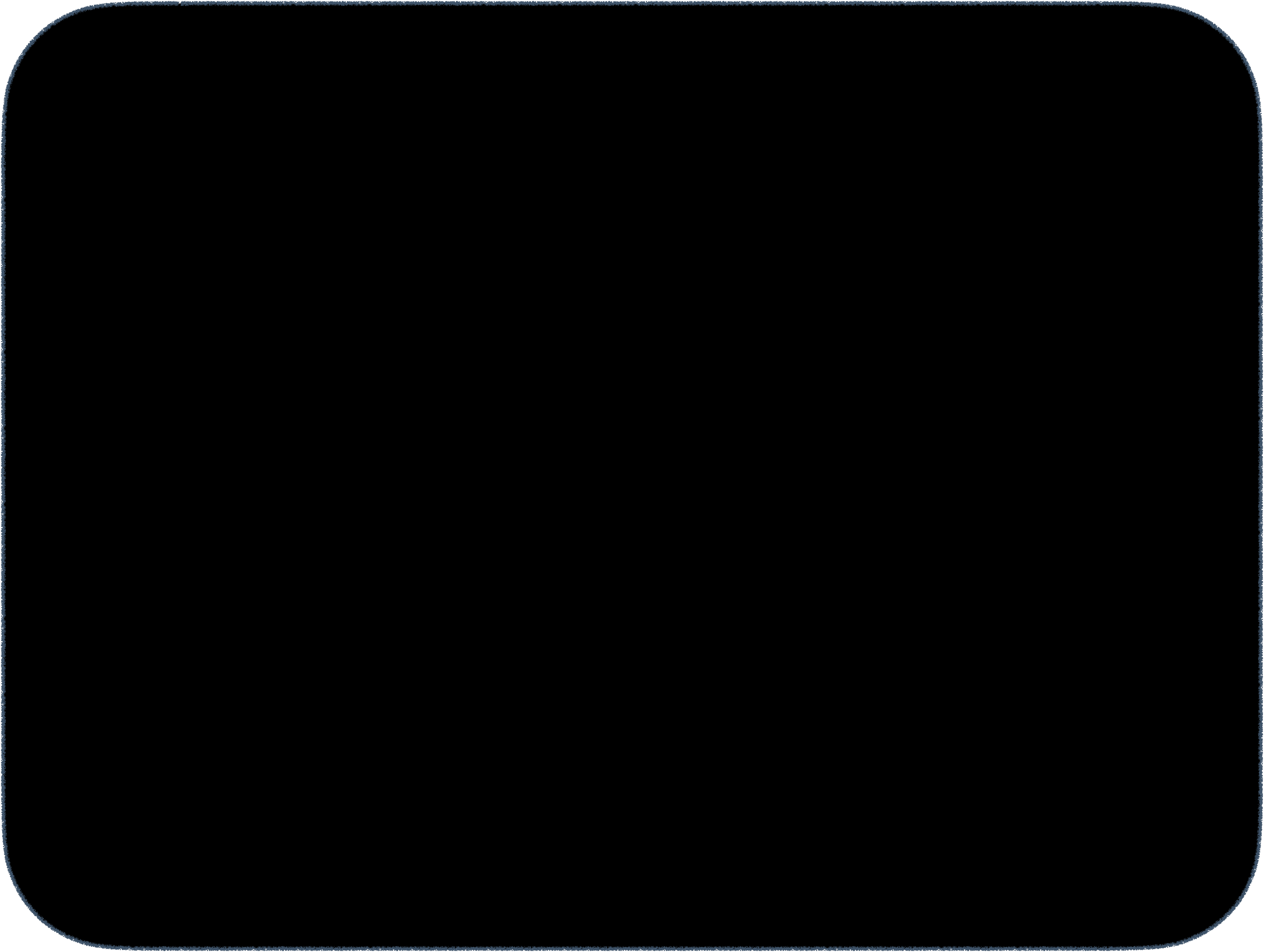 Practice 7: writing commands for ChatCPT to create Open-Ended questions with answers.
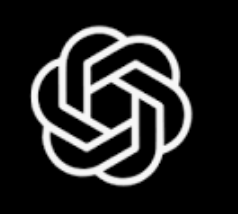 Open-Ended questions
[Act As]  [Instruction]  [Context/Information]
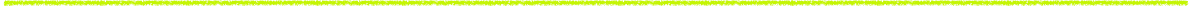 As a science teacher, please help me create open-ended questions with answers about “Living Things and Processes of Life” for Grade 7.
Image Source: https://typecast.ai/learn/best-ai-chatbot/
[Speaker Notes: Q: 7
Practice 7: writing commands for ChatCPT to create Open-Ended questions with answers.
Your Prompt should be
“As a science teacher, please help me create open-ended questions with answers about “Living Things and Processes of Life” for Grade 7.”
Purple text are role-play prompting that motivates ChatGPT to take on the role of a science teacher.
Red text are Instruction as the command that guides the AI on what you need it to do.
White text are Context/Information:  relevant details]
Open-Ended questions
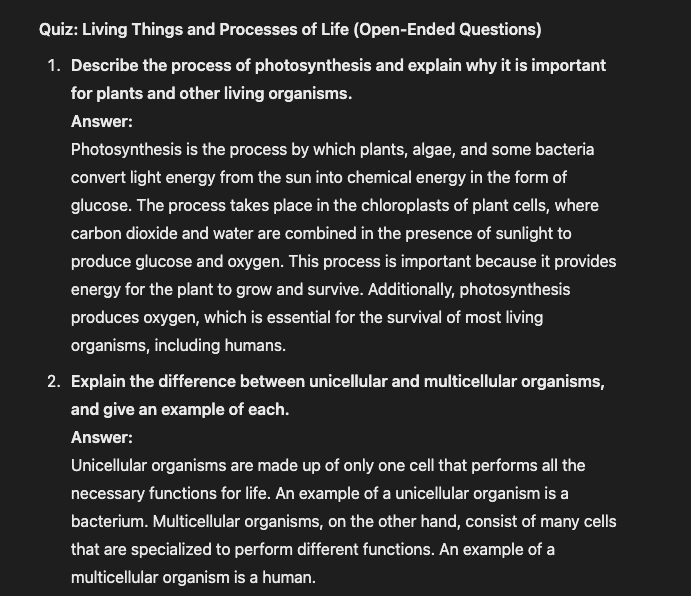 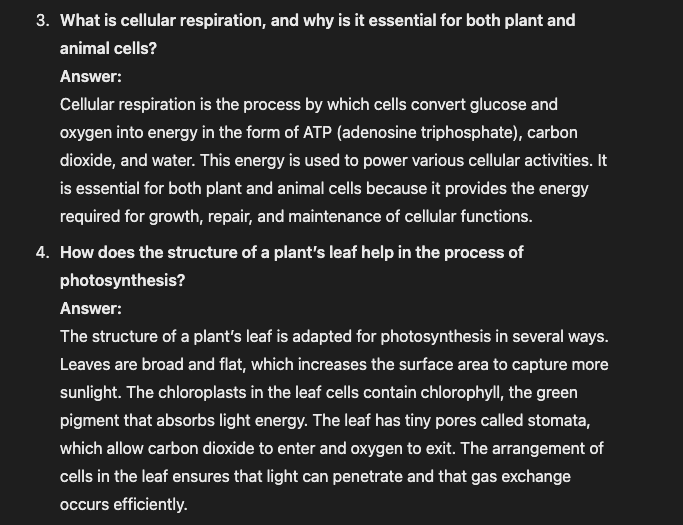 [Speaker Notes: Here’s a quiz on "Living Things and Processes of Life" for Grade 7 with open-ended questions and answers:

**Quiz: Living Things and Processes of Life (Open-Ended Questions)**

1. **Describe the process of photosynthesis and explain why it is important for plants and other living organisms.**  
   **Answer:**  
   Photosynthesis is the process by which plants, algae, and some bacteria convert light energy from the sun into chemical energy in the form of glucose. The process takes place in the chloroplasts of plant cells, where carbon dioxide and water are combined in the presence of sunlight to produce glucose and oxygen. This process is important because it provides energy for the plant to grow and survive. Additionally, photosynthesis produces oxygen, which is essential for the survival of most living organisms, including humans.
2. **Explain the difference between unicellular and multicellular organisms, and give an example of each.**  
   **Answer:**  
   Unicellular organisms are made up of only one cell that performs all the necessary functions for life. An example of a unicellular organism is a bacterium. Multicellular organisms, on the other hand, consist of many cells that are specialized to perform different functions. An example of a multicellular organism is a human.

3. **What is cellular respiration, and why is it essential for both plant and animal cells?**  
   **Answer:**  
   Cellular respiration is the process by which cells convert glucose and oxygen into energy in the form of ATP (adenosine triphosphate), carbon dioxide, and water. This energy is used to power various cellular activities. It is essential for both plant and animal cells because it provides the energy required for growth, repair, and maintenance of cellular functions.

4. **How does the structure of a plant’s leaf help in the process of photosynthesis?**  
   **Answer:**  
   The structure of a plant’s leaf is adapted for photosynthesis in several ways. Leaves are broad and flat, which increases the surface area to capture more sunlight. The chloroplasts in the leaf cells contain chlorophyll, the green pigment that absorbs light energy. The leaf has tiny pores called stomata, which allow carbon dioxide to enter and oxygen to exit. The arrangement of cells in the leaf ensures that light can penetrate and that gas exchange occurs efficiently.

5. **Why are cells often referred to as the "building blocks of life"?**  
   **Answer:**  
   Cells are referred to as the "building blocks of life" because they are the basic structural and functional units of all living organisms. Every living thing is composed of one or more cells, and these cells carry out the essential processes needed for life, such as growth, metabolism, and reproduction. All tissues, organs, and systems in multicellular organisms are made up of specialized cells.

6. **Explain how the process of mitosis helps in the growth and repair of multicellular organisms.**  
   **Answer:**  
   Mitosis is the process by which a single cell divides to produce two identical daughter cells. This process is crucial for the growth of multicellular organisms because it allows them to increase the number of cells. Mitosis also plays a key role in the repair of damaged tissues, as new cells are produced to replace those that are injured or worn out.

7. **What role do mitochondria play in both plant and animal cells?**  
   **Answer:**  
   Mitochondria are known as the "powerhouses" of the cell because they are responsible for producing energy through the process of cellular respiration. In both plant and animal cells, mitochondria convert glucose and oxygen into ATP, which is used by the cell to carry out various functions such as movement, growth, and repair.

8. **How does the biodiversity of an ecosystem benefit all living organisms?**  
   **Answer:**  
   Biodiversity, or the variety of living organisms in an ecosystem, provides numerous benefits. It ensures that ecosystems are more resilient to changes or disturbances, such as disease or climate shifts. Biodiversity also supports a wide range of ecosystem services, such as pollination, nutrient cycling, and water purification. This variety allows for a greater number of interactions between species, which can enhance food security and contribute to the stability of ecosystems.

9. **Describe the role of the cell membrane in maintaining homeostasis within a cell.**  
   **Answer:**  
   The cell membrane helps maintain homeostasis by controlling what enters and exits the cell. It acts as a selective barrier, allowing certain substances such as nutrients, water, and oxygen to pass into the cell while keeping harmful substances out. It also removes waste products from the cell. This selective permeability helps maintain a stable internal environment, which is essential for the cell to function properly.

10. **What is the importance of genetic material (DNA) in living organisms?**  
    **Answer:**  
    Genetic material, or DNA, contains the instructions for the development, functioning, growth, and reproduction of all living organisms. It determines the inherited characteristics of an organism and is passed from one generation to the next. DNA controls the production of proteins, which are essential for the structure and function of cells. Without DNA, organisms would not be able to reproduce or carry out the processes that sustain life.

---

This quiz encourages students to think critically and demonstrate a deeper understanding of the subject matter. Feel free to adjust the questions to suit your teaching style!]
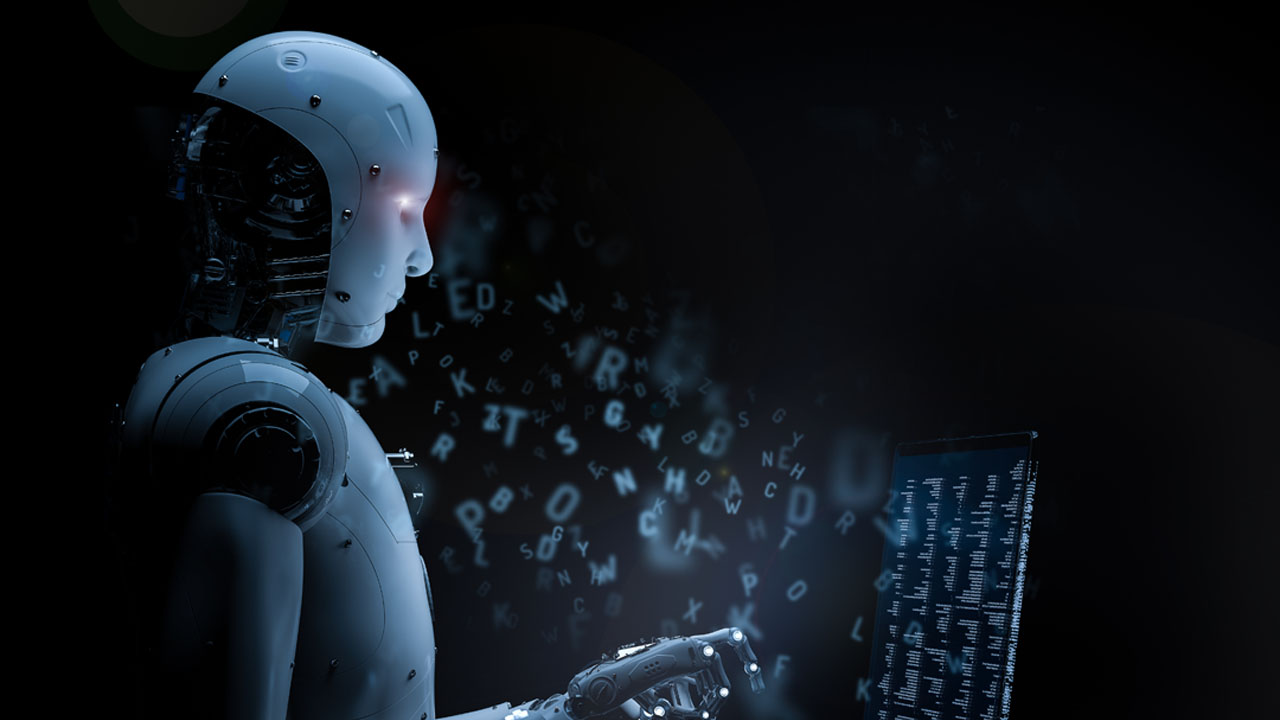 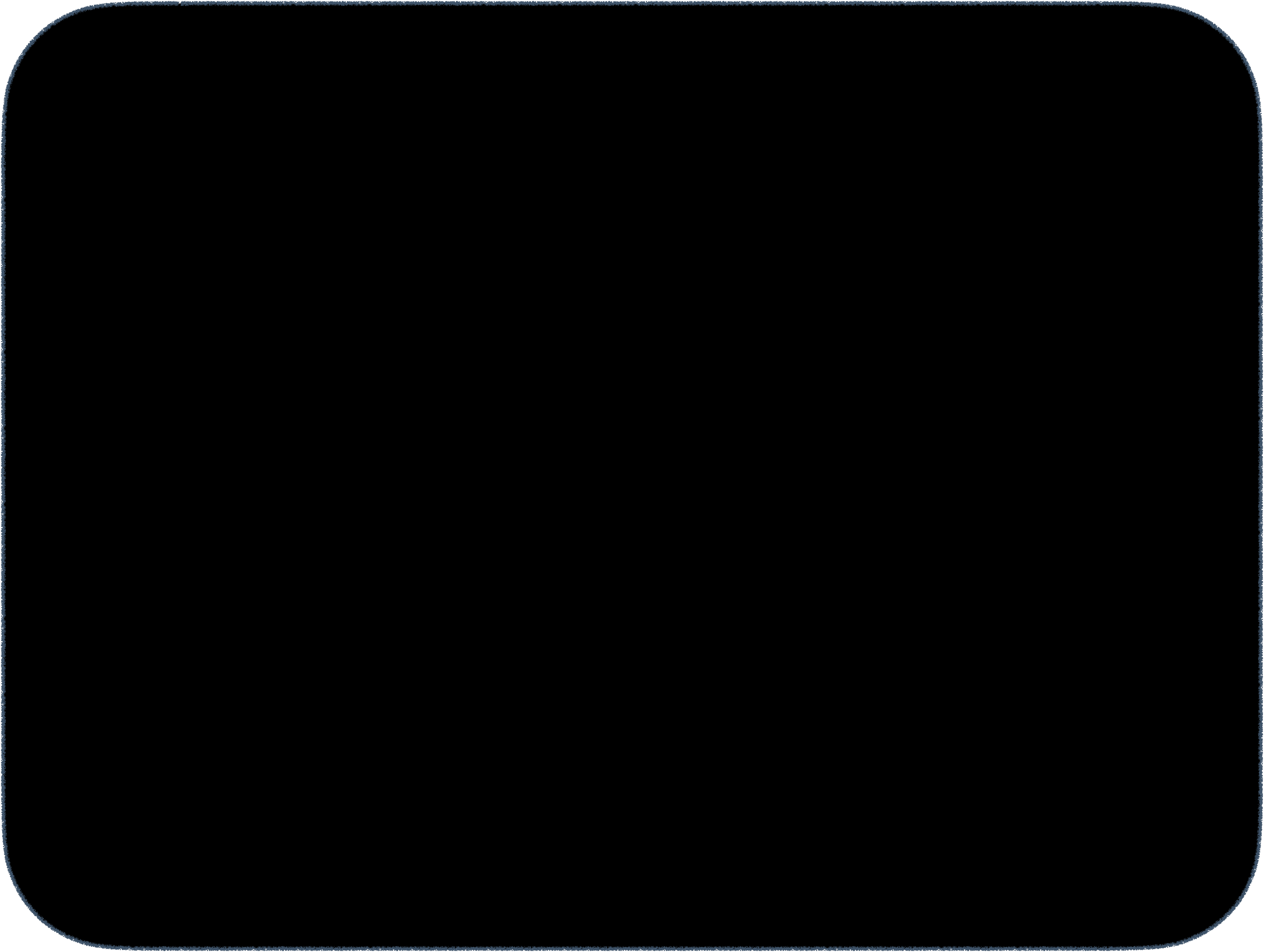 Practice 8: writing commands for ChatCPT to create questionnaires.
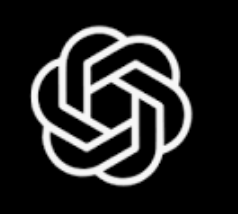 Questionnaire
[Instruction]  [Context/Information]
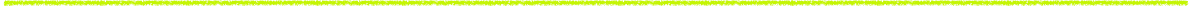 Step: 1
Please help me create a questionnaire to measure the knowledge of instructors before I give a lecture on Optimizing Teaching and Learning with AI ChatBots: A Practical Guide for Teachers.
Give me a word file.
Step: 2
Image Source: https://typecast.ai/learn/best-ai-chatbot/
[Speaker Notes: Q: 8
Next, Practice 8: writing commands for ChatCPT to create questionnaires. There are 2 steps as follows:

Step 1: write the prompt.
Your Prompt should be
“Please help me  create a questionnaire to measure the knowledge of instructors before I give a lecture on Optimizing Teaching and Learning with AI ChatBots: A Practical Guide for Teachers.”
Step 2: write the prompt. “Give me a word file.”

Red text are Instruction as the command that guides the AI on what you need it to do.
White text are Context/Information:  relevant details]
Questionnaire
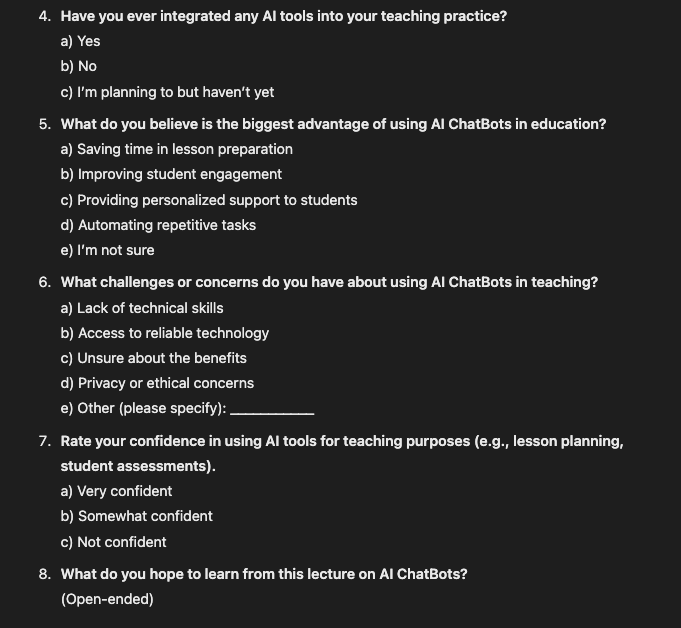 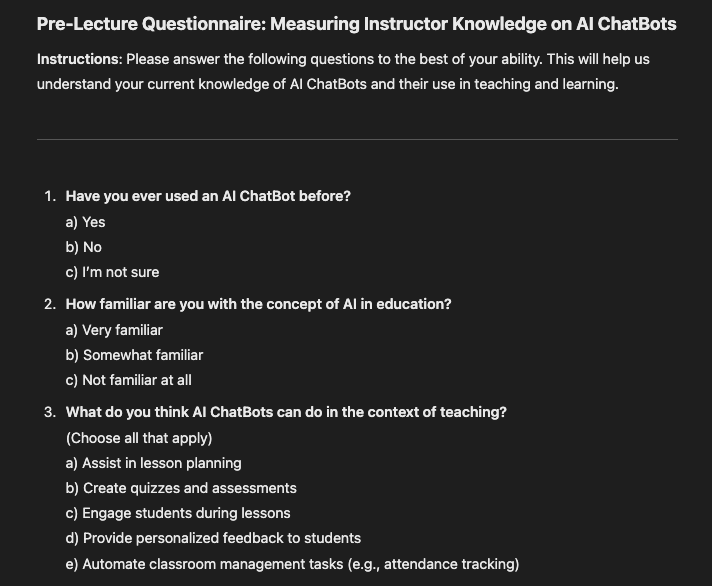 [Speaker Notes: Here’s the questionnaire on "Living Things and Processes of Life" for Grade 7.]
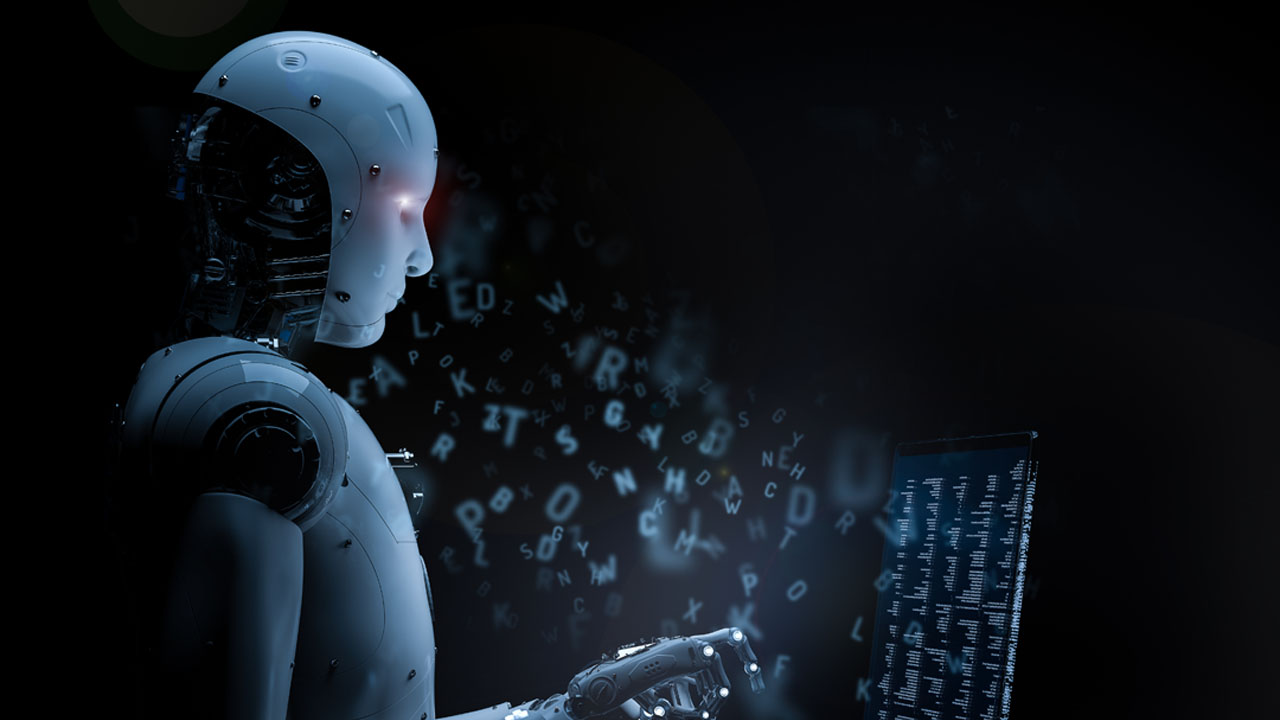 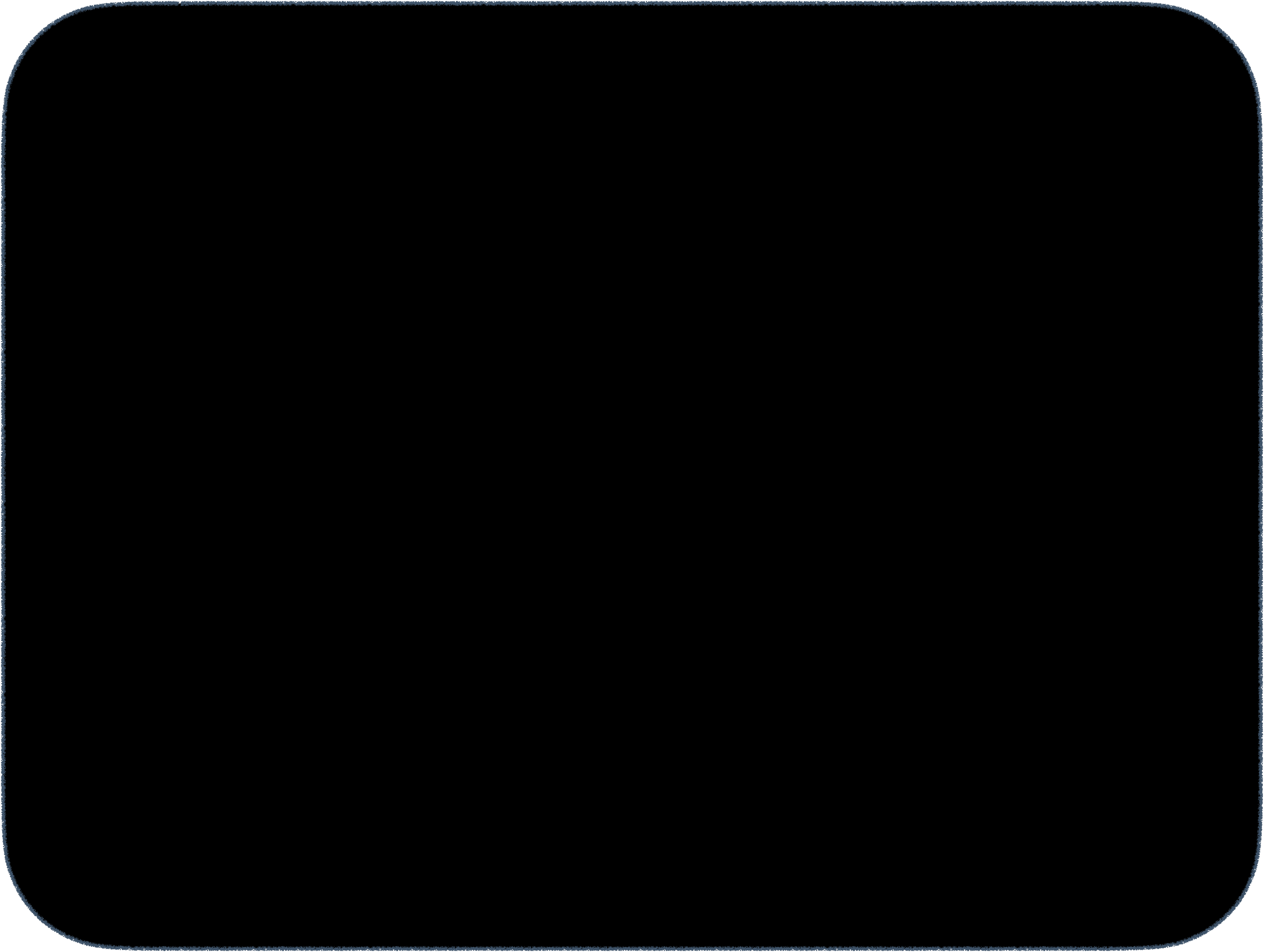 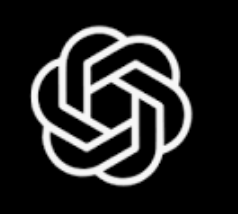 Practice 9: writing commands for ChatCPT to create a survey form in Google Forms
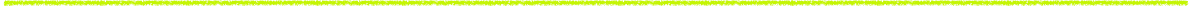 Step 1:
Use Form Builder Plus for GPT in Explore GPTs
Step 2:
Attach a word file Questionnaire.
Step 3: Your Prompt
Please bring the information from this file to create a survey form in Google Forms about the pre-lecture questionnaire: Measuring Instructor Knowledge on Al ChatBot.
Image Source: https://typecast.ai/learn/best-ai-chatbot/
[Speaker Notes: Continue, Practice 9: writing commands for ChatCPT to create a survey form in Google Forms.
Write a command for ChatCPT to create a survey form in Google Forms.
There are 3 steps as follows.Step 1: Use Form Builder Plus for GPT in Explore GPTs
Step 2: Attach a word file Questionnaire.
Step 3: Write prompt.
“Please bring the information from this file to create a survey form in Google Forms about the Pre-Lecture
Questionnaire: Measuring Instructor Knowledge on Al ChatBot.” 
Like this example.]
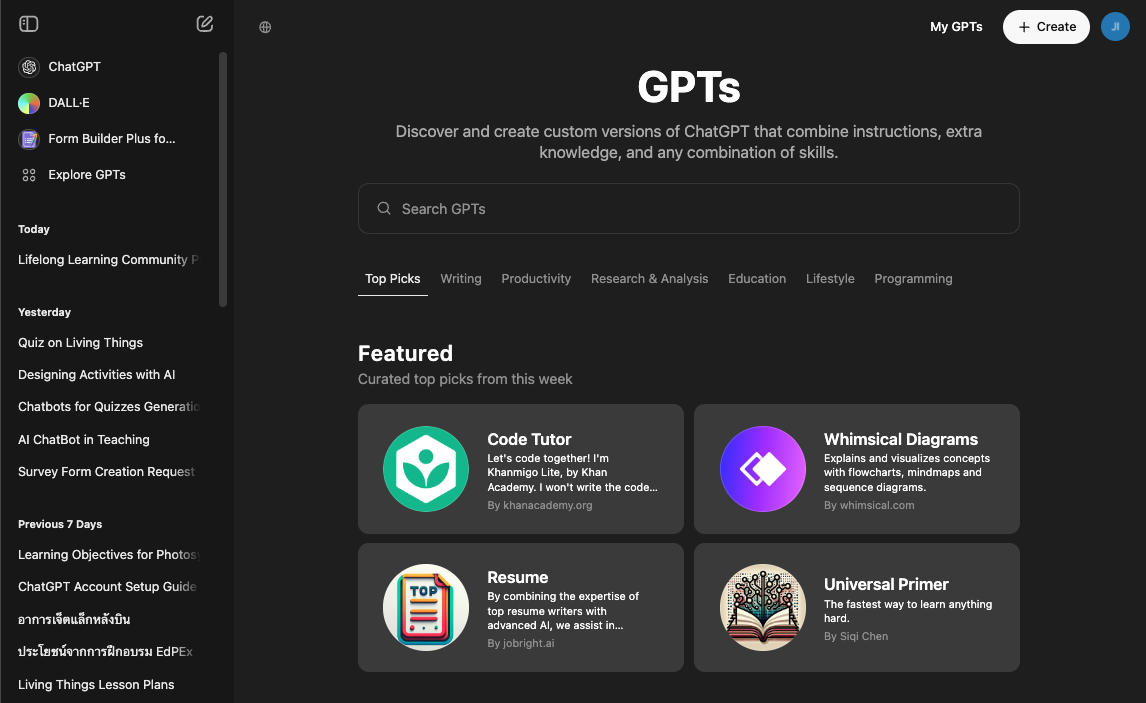 [Speaker Notes: Find Form Builder Plus for GPT in Explore GPTs]
Create a survey form in Google Forms
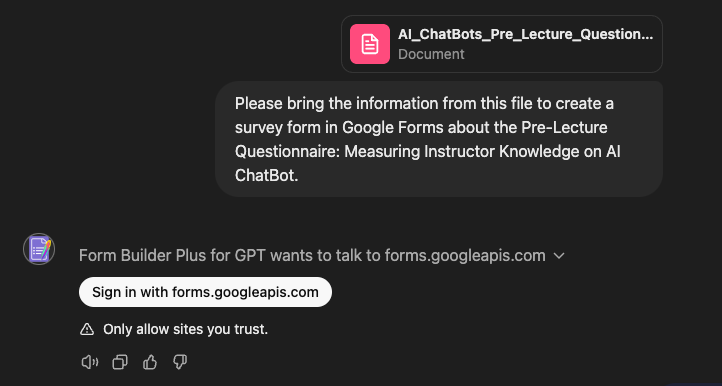 [Speaker Notes: At Form Builder Plus for GPT.
- Attach a word file Questionnaire.
and Write a prompt.
Then clink Sign in with froms.googleapis.com]
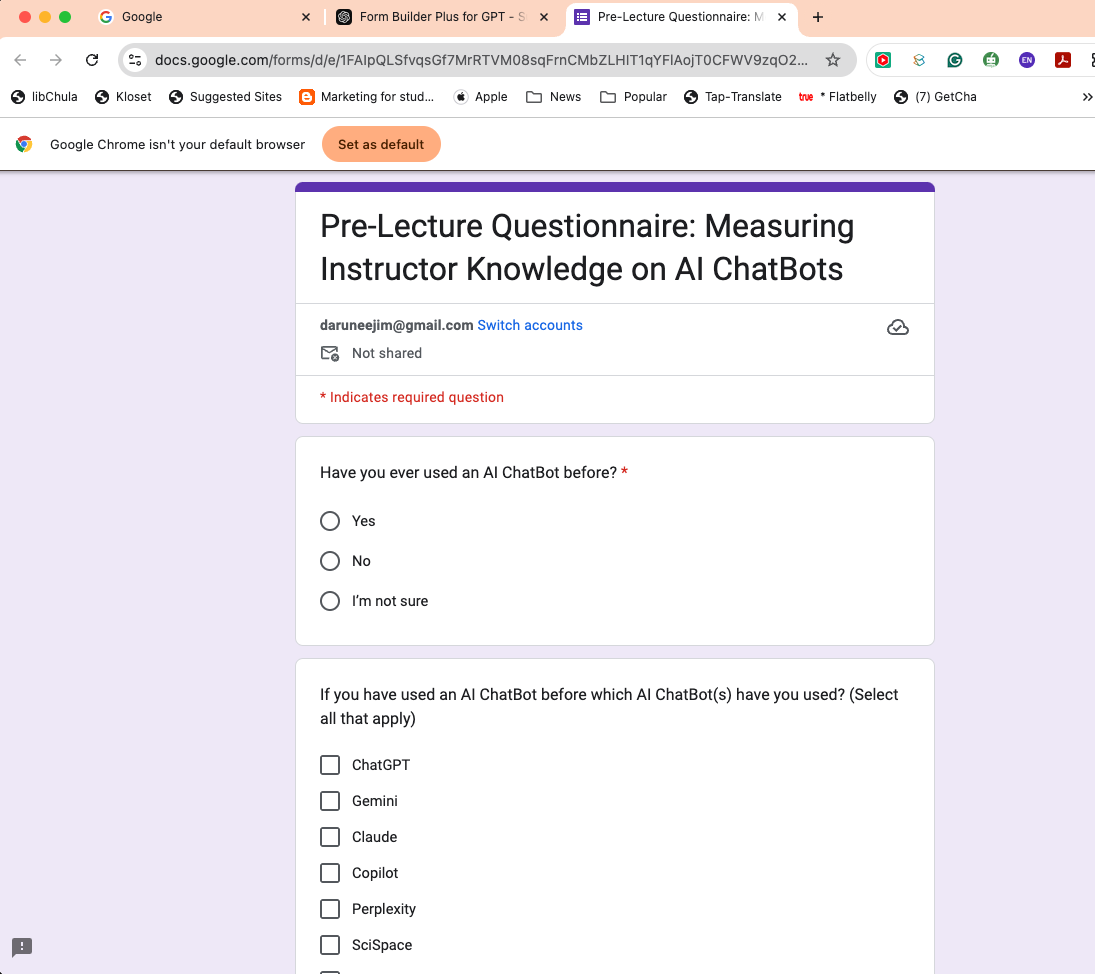 [Speaker Notes: A questionnaire will appear in Google Forms. You can customize and edit.]
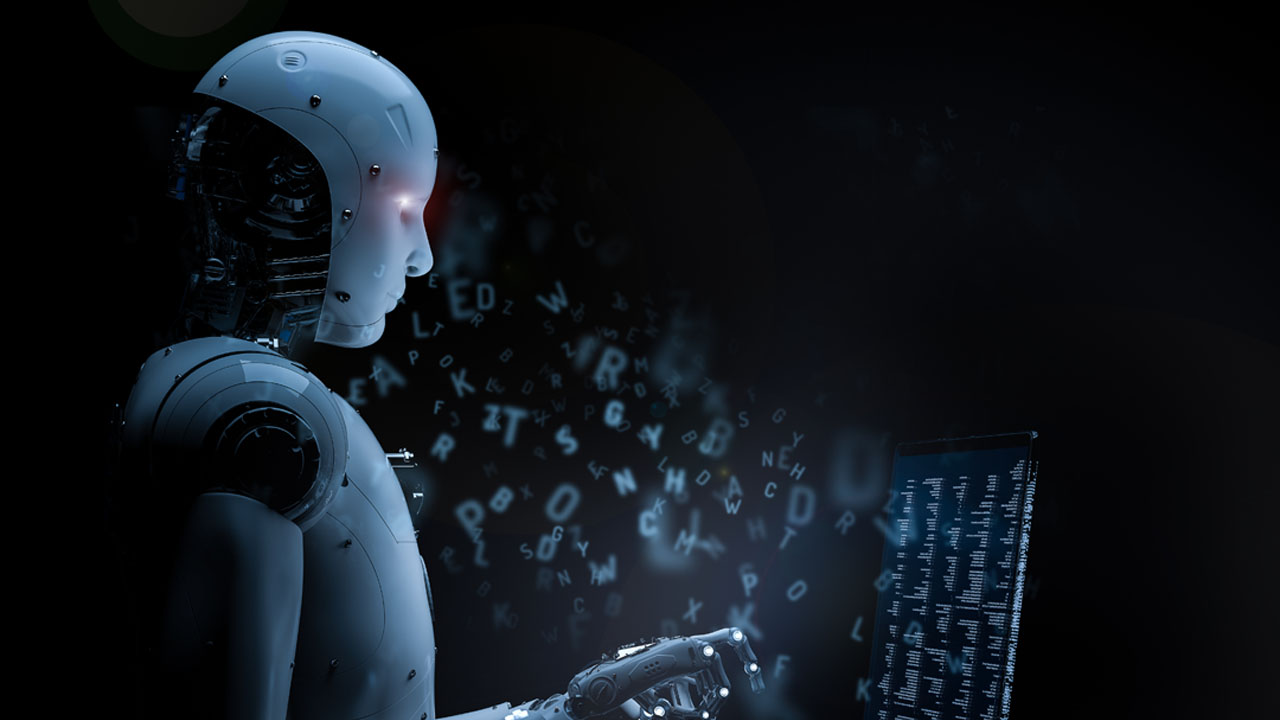 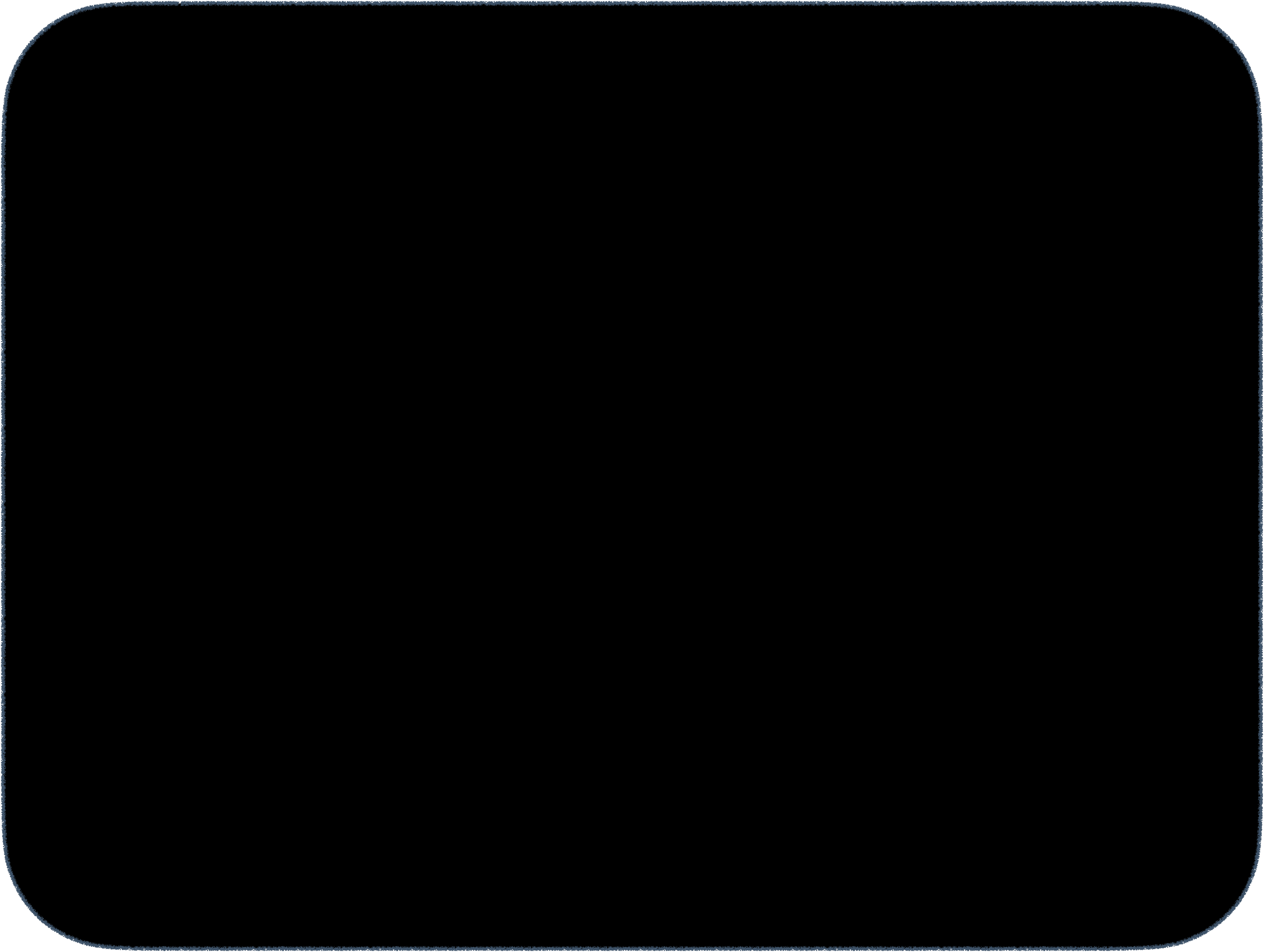 Practice 10: writing commands for ChatCPT to create a picture.
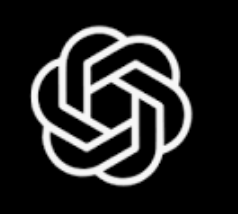 [Instruction] [Context/Information]
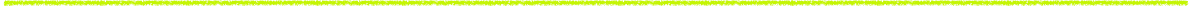 Give me a picture of the AI chatbot for assessment and feedback in a wide aspect ratio.
Image Source: https://typecast.ai/learn/best-ai-chatbot/
[Speaker Notes: Q: 10
We can use ChatCPT to create a picture.
Look at Practice 10: writing commands for ChatCPT to create a picture.
Your Prompt should be
“Give me a picture of the AI chatbot for assessment and feedback in a wide aspect ratio.”

Red text are Instruction as the command that guides the AI on what you need it to do.
White text are Context/Information:  relevant details]
Picture
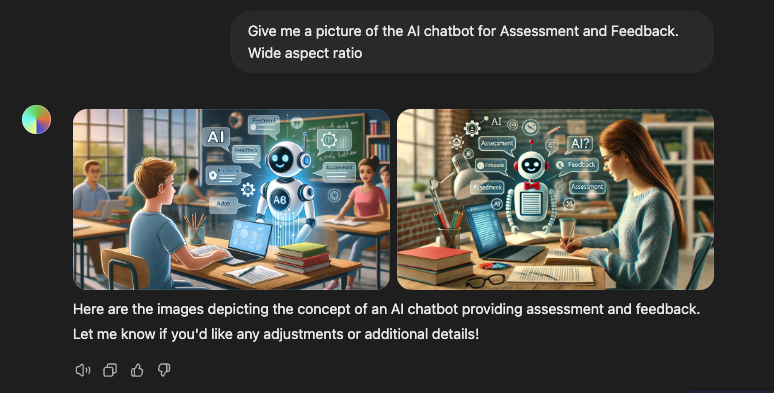 [Speaker Notes: As shown in the picture. We can order ChatCPT to customize more.]
Design interactive activities
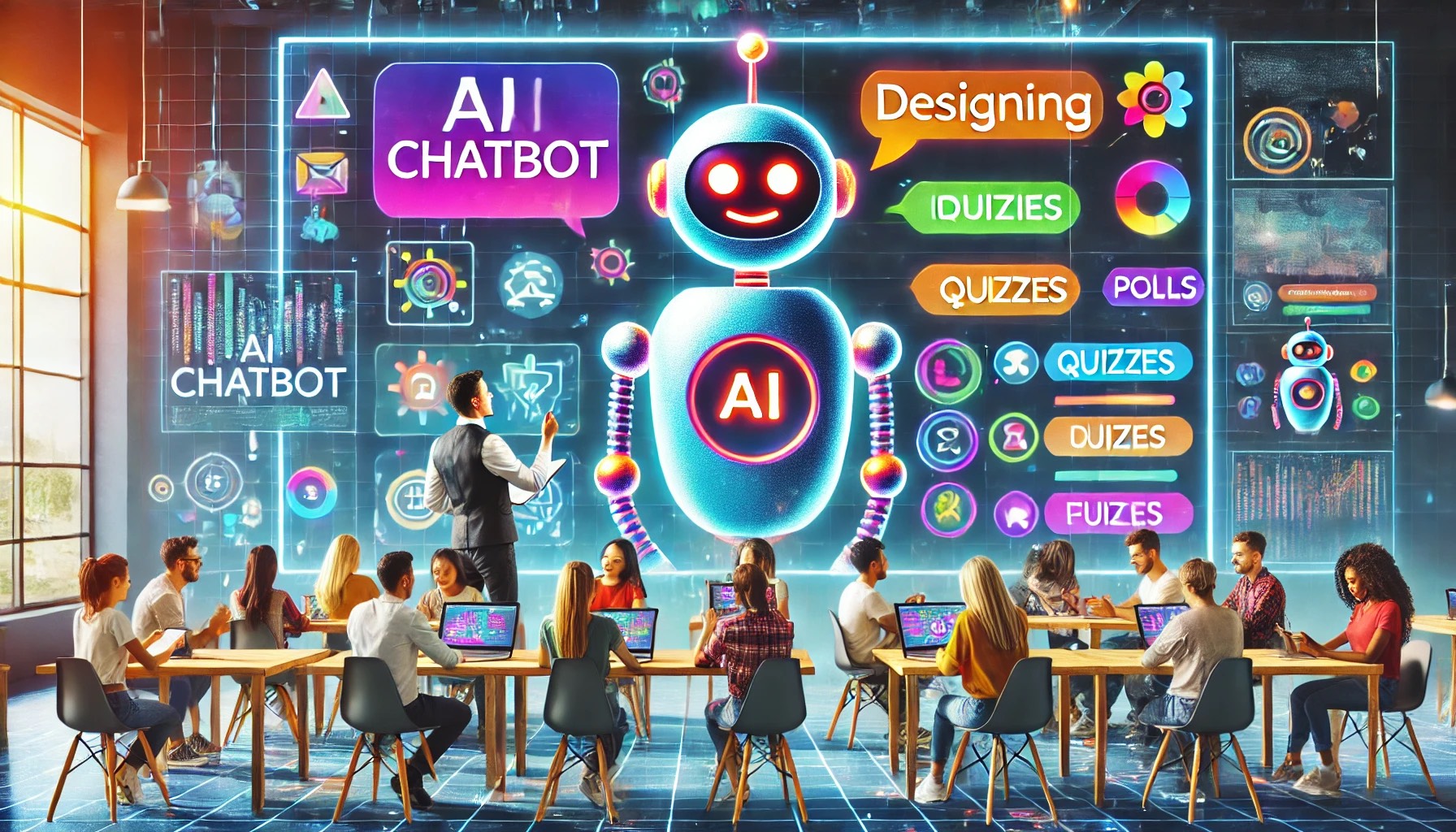 Group debates, discussions, or case studies.
[Speaker Notes: Next, write a command for ChatCPT to Design interactive activities.
Design interactive activities Such as group discussions, discussions or case studies.]
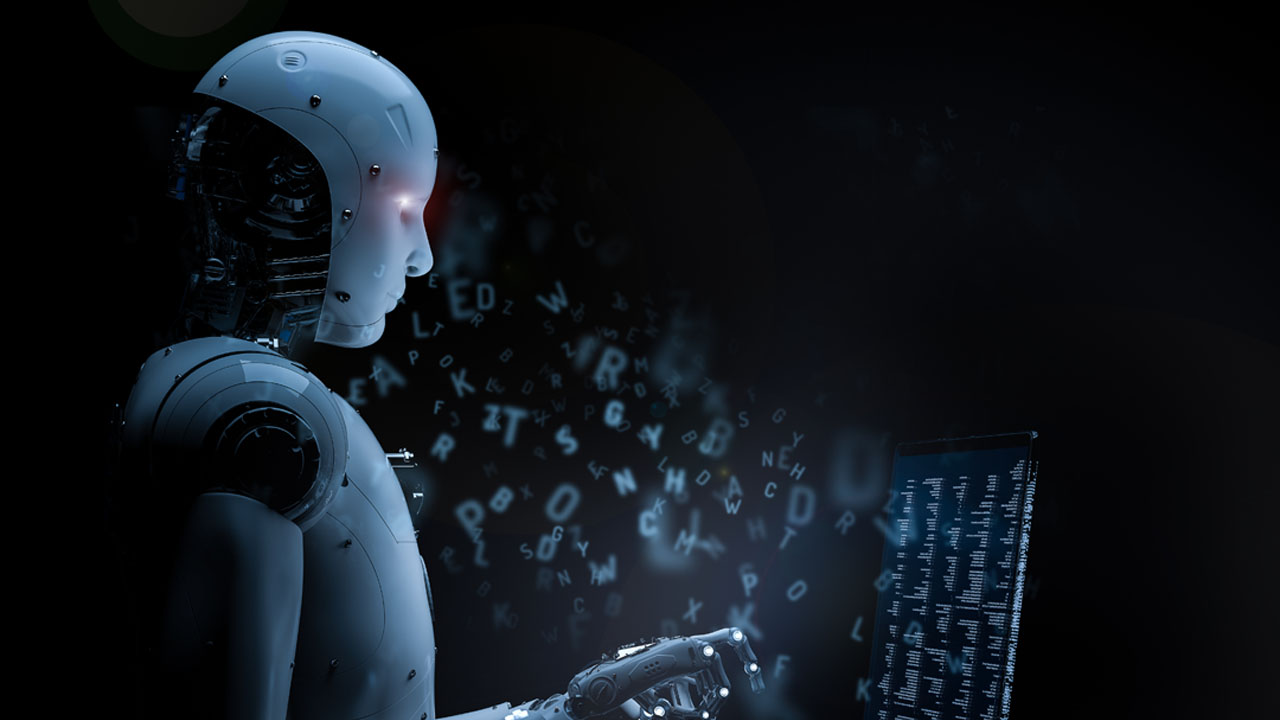 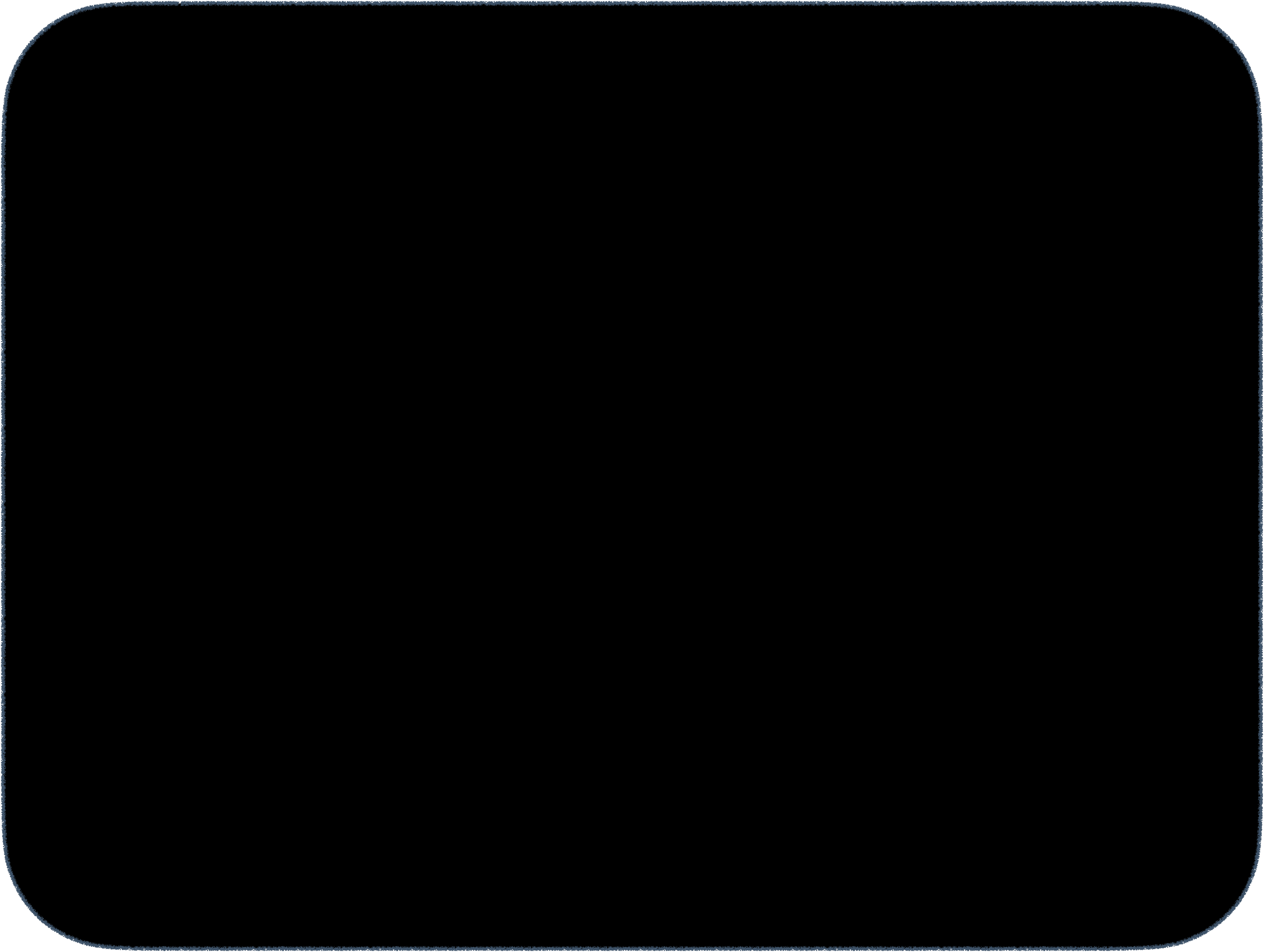 Practice 11: writing commands for ChatCPT to help design interactive activities: Group debates.
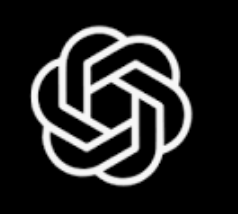 Group debates
[Act As]  [Instruction]  [Context/Information]
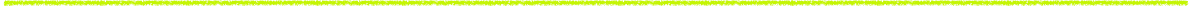 As a science teacher for Grade 7, please help me design interactive activities: "Group Debates," about “Living Things and Processes of Life.
Image Source: https://typecast.ai/learn/best-ai-chatbot/
[Speaker Notes: Q: 11
Example Practice 11: writing commands for ChatCPT to help design interactive activities: Group debates.
Your Prompt should be
As a science teacher for Grade 7, please help me design interactive activities: "Group Debates," about “Living Things and Processes of Life.

Purple text are role-play prompting that motivates ChatGPT to take on the role of a science teacher.
Red text is Instruction as the command that guides the AI on what you need it to do.
White text is Context/Information:  relevant details]
Group debates
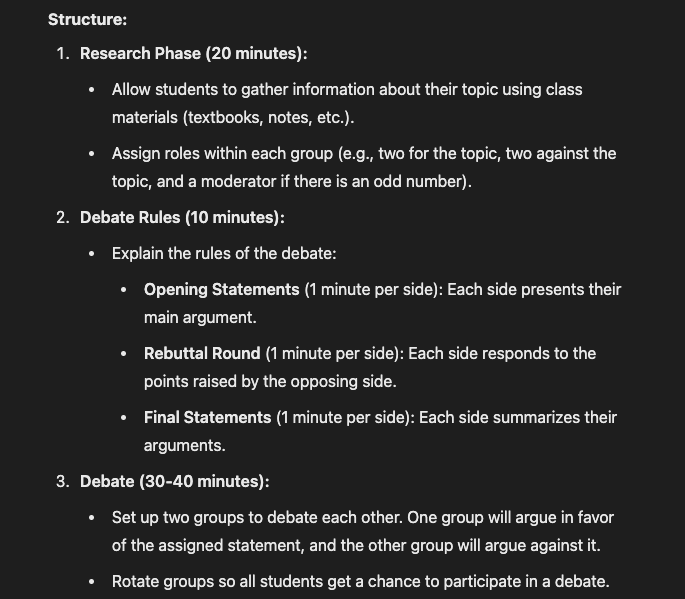 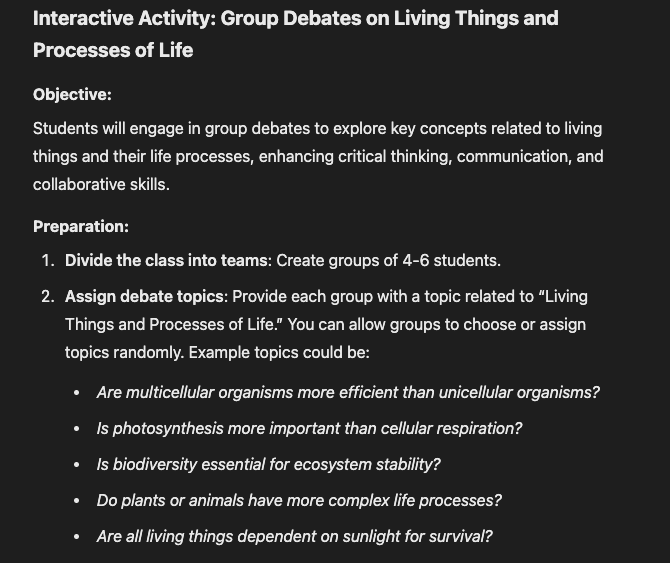 [Speaker Notes: Here’s a plan to design an interactive group debate activity for your Grade 7 students on the topic “Living Things and Processes of Life.”
### **Interactive Activity: Group Debates on Living Things and Processes of Life**
#### **Objective:**
Students will engage in group debates to explore key concepts related to living things and their life processes, enhancing critical thinking, communication, and collaborative skills.

#### **Preparation:**
1. **Divide the class into teams**: Create groups of 4-6 students.
2. **Assign debate topics**: Provide each group with a topic related to “Living Things and Processes of Life.” You can allow groups to choose or assign topics randomly. Example topics could be:
   - *Are multicellular organisms more efficient than unicellular organisms?*
   - *Is photosynthesis more important than cellular respiration?*
   - *Is biodiversity essential for ecosystem stability?*
   - *Do plants or animals have more complex life processes?*
   - *Are all living things dependent on sunlight for survival?*

#### **Structure:**
1. **Research Phase (20 minutes):**
   - Allow students to gather information about their topic using class materials (textbooks, notes, etc.).
   - Assign roles within each group (e.g., two for the topic, two against the topic, and a moderator if there is an odd number).

2. **Debate Rules (10 minutes):**
   - Explain the rules of the debate:
     - **Opening Statements** (1 minute per side): Each side presents their main argument.
     - **Rebuttal Round** (1 minute per side): Each side responds to the points raised by the opposing side.
     - **Final Statements** (1 minute per side): Each side summarizes their arguments.

3. **Debate (30-40 minutes):**
   - Set up two groups to debate each other. One group will argue in favor of the assigned statement, and the other group will argue against it.
   - Rotate groups so all students get a chance to participate in a debate.

4. **Evaluation and Feedback (10 minutes):**
   - After each debate, encourage the rest of the class to vote on which side made the strongest argument.
   - Provide constructive feedback to help students improve their debating skills, focusing on the strength of the arguments, use of evidence, and clarity of communication.

#### **Debate Topics (Sample):**
1. **Topic 1**: *"Are unicellular organisms less complex than multicellular organisms?"*
   - **For**: Unicellular organisms are simpler and more efficient.
   - **Against**: Multicellular organisms have specialized systems, which make them more advanced.

2. **Topic 2**: *"Is cellular respiration more important for life than photosynthesis?"*
   - **For**: Cellular respiration provides energy to both plants and animals.
   - **Against**: Without photosynthesis, life would not exist because it produces oxygen and food.

3. **Topic 3**: *"Do animals depend more on plants for survival than plants depend on animals?"*
   - **For**: Animals rely on plants for food and oxygen.
   - **Against**: Plants depend on animals for pollination, seed dispersal, and carbon dioxide.

#### **Follow-up Reflection Activity:**
1. **Group Discussion**: After the debate, hold a class-wide reflection on the debates. Ask students questions like:
   - What were the strongest points from each side?
   - Did anyone change their opinion after hearing both sides?
   - How does this debate help in understanding the processes of life?
   2. **Peer Assessment**: Allow students to provide feedback on their peers’ performances using a rubric that focuses on communication skills, use of evidence, and teamwork.

This activity will promote active participation, critical thinking, and a deeper understanding of the life processes discussed in class. Feel free to modify it based on your class dynamics!]
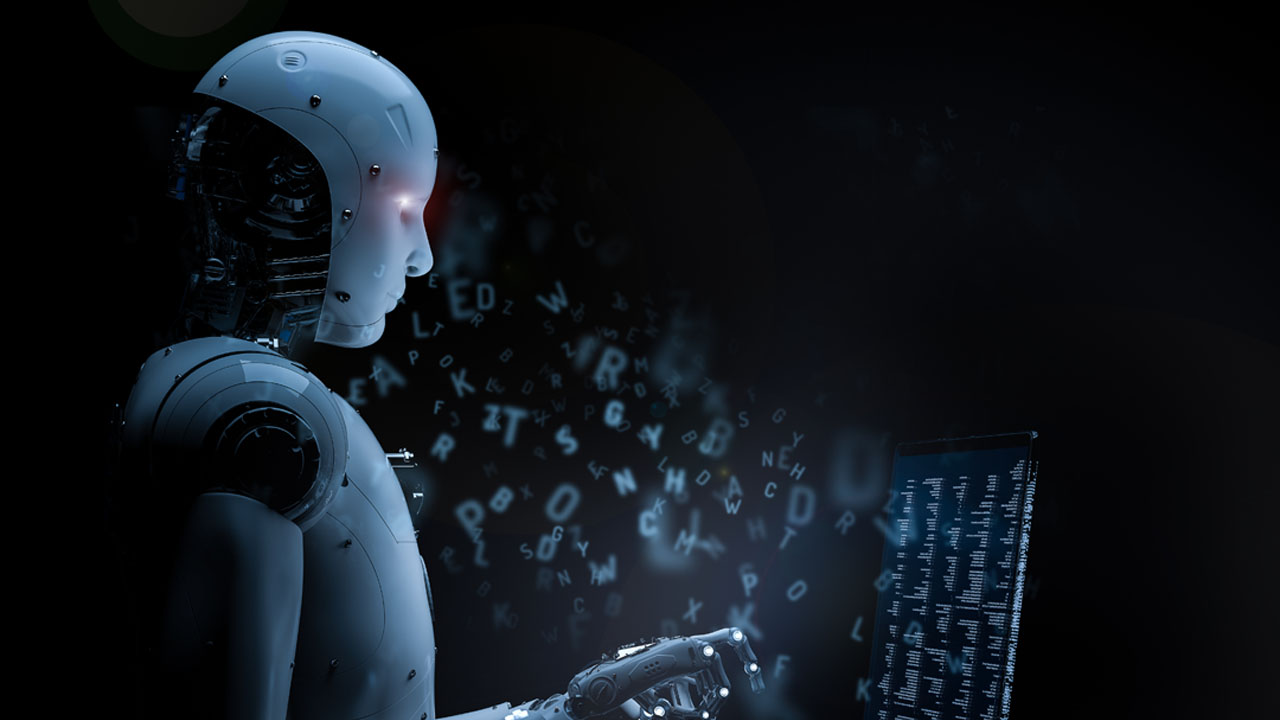 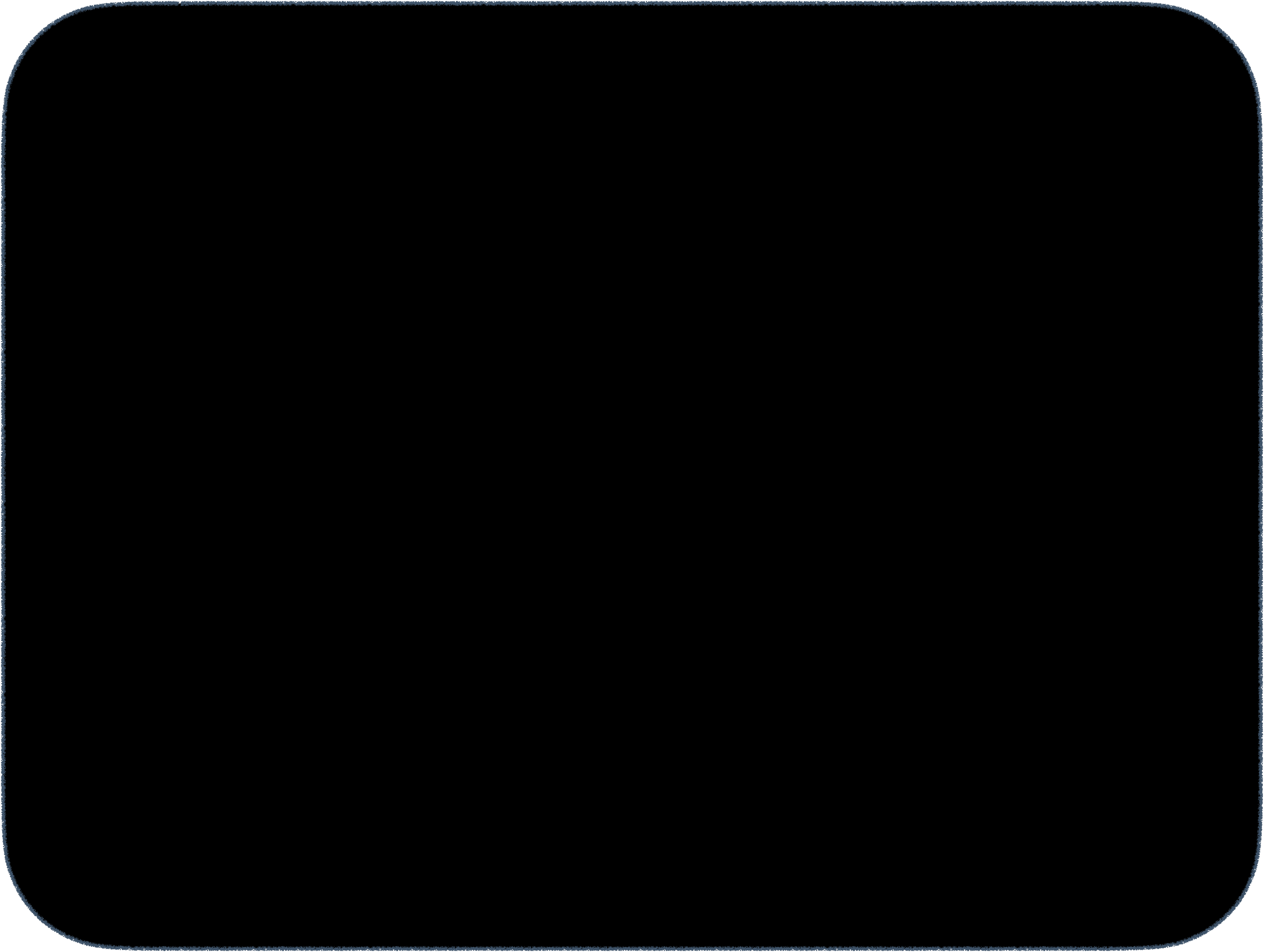 Practice 12: writing commands for ChatCPT to help design interactive activities: discussions.
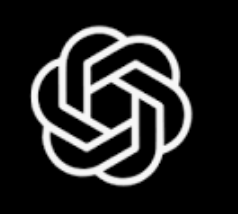 Discussions
[Act As]  [Instruction]  [Context/Information]
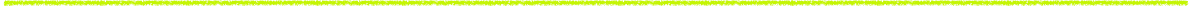 As a science teacher for Grade 7, please help me design interactive activities for discussions about “Living Things and Processes of Life.”
Image Source: https://typecast.ai/learn/best-ai-chatbot/
[Speaker Notes: Q: 12
Next, Practice 12: writing commands for ChatCPT to help design interactive activities: discussions.
Your Prompt should be
“As a science teacher for Grade 7, please help me design interactive activities for discussions about “Living Things and Processes of Life.”

Purple text are role-play prompting that motivates ChatGPT to take on the role of a science teacher.
Red text is Instruction as the command that guides the AI on what you need it to do.
White text is Context/Information:  relevant details]
Discussions
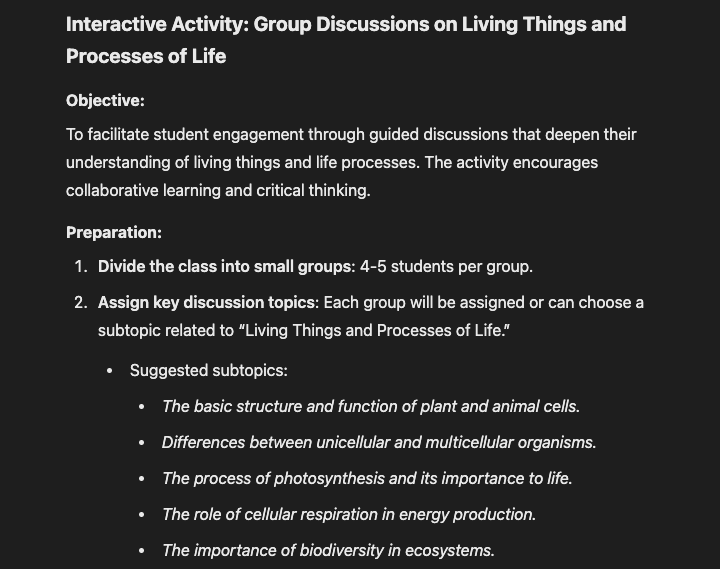 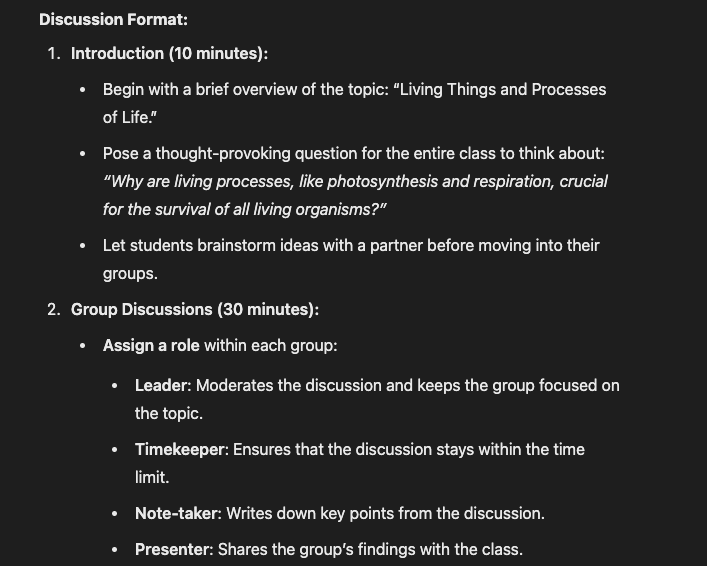 [Speaker Notes: Here’s a plan for an interactive discussion activity for your Grade 7 students on the topic “Living Things and Processes of Life.”

### **Interactive Activity: Group Discussions on Living Things and Processes of Life**

#### **Objective:**
To facilitate student engagement through guided discussions that deepen their understanding of living things and life processes. The activity encourages collaborative learning and critical thinking.

#### **Preparation:**
1. **Divide the class into small groups**: 4-5 students per group.
2. **Assign key discussion topics**: Each group will be assigned or can choose a subtopic related to “Living Things and Processes of Life.”
   - Suggested subtopics:
     - *The basic structure and function of plant and animal cells.*
     - *Differences between unicellular and multicellular organisms.*
     - *The process of photosynthesis and its importance to life.*
     - *The role of cellular respiration in energy production.*
     - *The importance of biodiversity in ecosystems.*

#### **Discussion Format:**

1. **Introduction (10 minutes):**
   - Begin with a brief overview of the topic: “Living Things and Processes of Life.”
   - Pose a thought-provoking question for the entire class to think about: *“Why are living processes, like photosynthesis and respiration, crucial for the survival of all living organisms?”*
   - Let students brainstorm ideas with a partner before moving into their groups.

2. **Group Discussions (30 minutes):**
   - **Assign a role** within each group:
     - **Leader**: Moderates the discussion and keeps the group focused on the topic.
     - **Timekeeper**: Ensures that the discussion stays within the time limit.
     - **Note-taker**: Writes down key points from the discussion.
     - **Presenter**: Shares the group’s findings with the class.
   - **Key questions to guide discussions:**
     - *How do the structures of plant and animal cells differ, and why are these differences important?*
     - *What are the advantages and disadvantages of being a unicellular vs. multicellular organism?*
     - *How does photosynthesis contribute to the survival of plants and other organisms?*
     - *What would happen if cellular respiration stopped in living organisms?*
     - *How does biodiversity impact the stability and health of ecosystems?*
   
3. **Class-Wide Sharing (20 minutes):**
   - Have each group’s **Presenter** share a summary of their discussion with the class.
   - Encourage questions from other groups and allow time for brief responses or debates.

4. **Reflection and Conclusion (10 minutes):**
   - Summarize key points from each group’s presentations.
   - Lead a final discussion on how these concepts are interconnected.
     - Example: *“How does the energy produced in cellular respiration help sustain the processes of life in both unicellular and multicellular organisms?”*
   - Ask students to reflect on how this discussion helped clarify their understanding of the topic.

#### **Suggested Follow-up:**
- **Exit Ticket**: Ask students to write down one new thing they learned during the discussion and one question they still have about living things and life processes.
  
#### **Discussion Topics (Sample):**
1. **Photosynthesis vs. Cellular Respiration**: Discuss the relationship between these two processes and how they sustain life.
2. **The Role of Cells**: Explore how plant and animal cells differ and why these differences are essential.
3. **Unicellular vs. Multicellular Life**: Debate the pros and cons of being made up of one cell versus many cells.
4. **Biodiversity and Ecosystems**: Analyze the importance of biodiversity in maintaining healthy ecosystems.

---

This activity encourages student interaction, collaborative learning, and helps them connect different concepts related to life processes. You can adjust the structure to fit your classroom’s needs!]
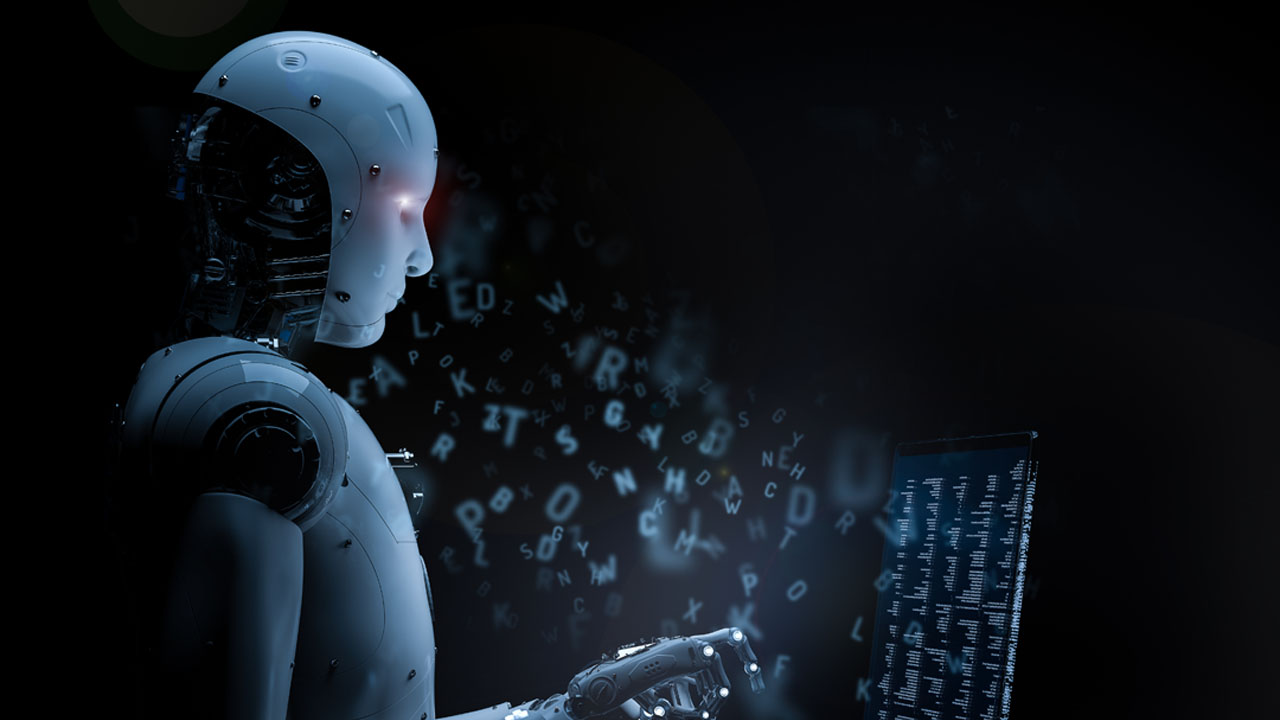 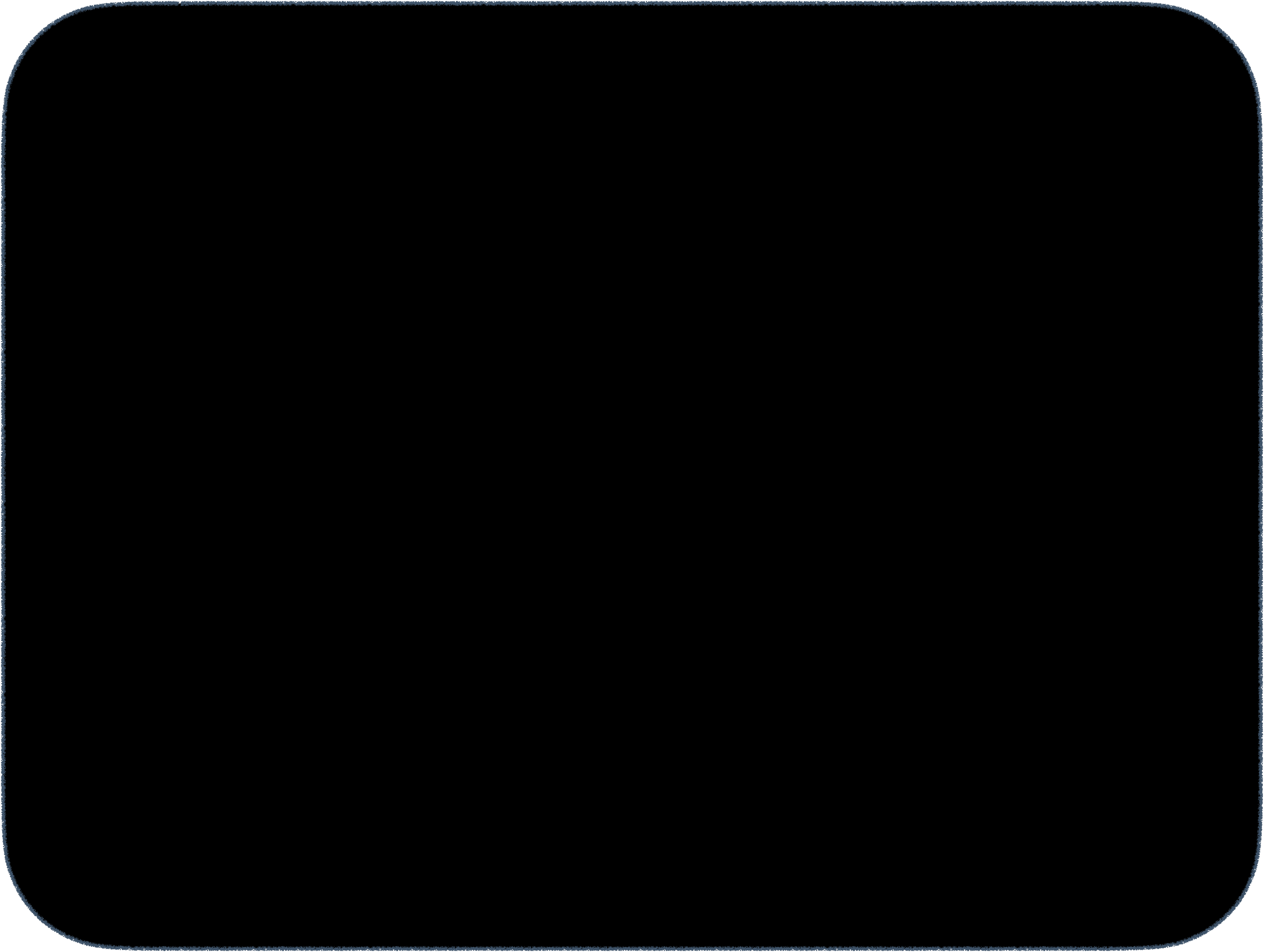 Practice 13: writing commands for ChatCPT to help design interactive activities: case studies.
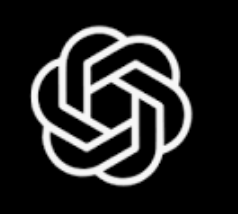 Case Studies
[Act As]  [Instruction]  [Context/Information]
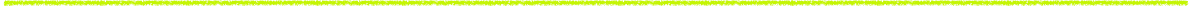 As a science teacher for Grade 7, please help me design interactive activities for case studies about “Living Things and Processes of Life.”
Image Source: https://typecast.ai/learn/best-ai-chatbot/
[Speaker Notes: Q: 13
Continue to, Practice 13: writing commands for ChatCPT to help design interactive activities: case studies.
Your Prompt should be
“As a science teacher for Grade 7, please help me design interactive activities for case studies about “Living Things and Processes of Life.”

Purple text are role-play prompting that motivates ChatGPT to take on the role of a science teacher.
Red text is Instruction as the command that guides the AI on what you need it to do.
White text is Context/Information:  relevant details]
Case Studies
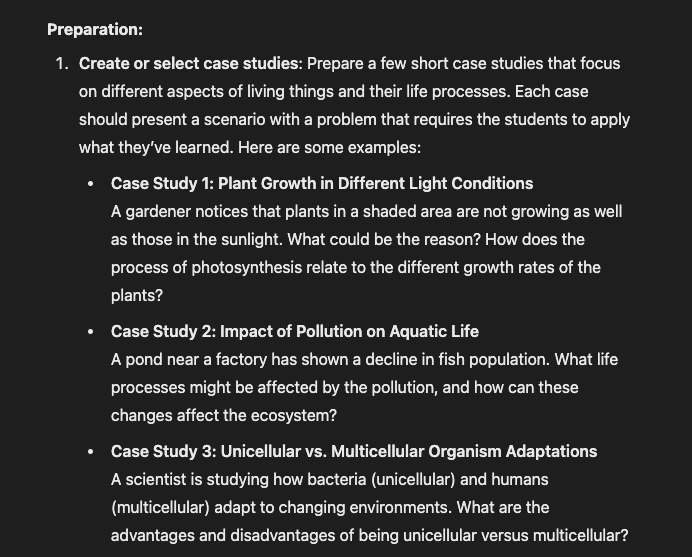 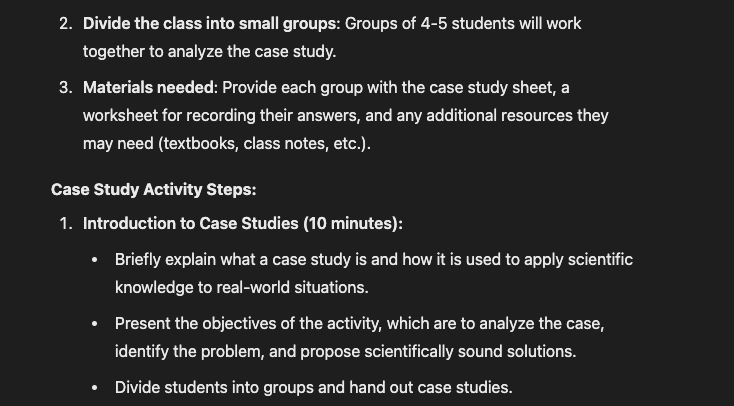 [Speaker Notes: Here’s a plan to design interactive case study activities for your Grade 7 students on the topic “Living Things and Processes of Life.”

### **Interactive Activity: Case Studies on Living Things and Processes of Life**
#### **Objective:**
Students will analyze real-world or hypothetical scenarios to deepen their understanding of living things and their life processes. This activity encourages critical thinking, problem-solving, and application of scientific concepts in a practical context.

#### **Preparation:**
**Create or select case studies**: Prepare a few short case studies that focus on different aspects of living things and their life processes. Each case should present a scenario with a problem that requires the students to apply what they’ve learned. Here are some examples:
  - **Case Study 1: Plant Growth in Different Light Conditions**  
     A gardener notices that plants in a shaded area are not growing as well as those in the sunlight. What could be the reason? How does the process of photosynthesis relate to the different growth rates of the plants?

   - **Case Study 2: Impact of Pollution on Aquatic Life**  
     A pond near a factory has shown a decline in fish population. What life processes might be affected by the pollution, and how can these changes affect the ecosystem?

  - **Case Study 3: Unicellular vs. Multicellular Organism Adaptations**  
     A scientist is studying how bacteria (unicellular) and humans (multicellular) adapt to changing environments. What are the advantages and disadvantages of being unicellular versus multicellular?

2. **Divide the class into small groups**: Groups of 4-5 students will work together to analyze the case study.

3. **Materials needed**: Provide each group with the case study sheet, a worksheet for recording their answers, and any additional resources they may need (textbooks, class notes, etc.).

#### **Case Study Activity Steps:**

1. **Introduction to Case Studies (10 minutes):**
   - Briefly explain what a case study is and how it is used to apply scientific knowledge to real-world situations.
   - Present the objectives of the activity, which are to analyze the case, identify the problem, and propose scientifically sound solutions.
   - Divide students into groups and hand out case studies.

2. **Group Work (30 minutes):**
   - Each group will work together to read the case study and discuss the following key questions:
     - *What is the main problem or issue presented in the case?*
     - *What life processes are involved (e.g., photosynthesis, respiration, cell division)?*
     - *How do these processes relate to the problem?*
     - *What scientific concepts can be used to explain or solve the problem?*
     - *What solutions or recommendations can the group suggest based on their understanding?*
   - Encourage groups to use diagrams, charts, or illustrations to explain the processes if needed.

3. **Presentation and Discussion (20 minutes):**
   - Have each group present their findings to the class.
   - Encourage the rest of the class to ask questions, provide feedback, or offer alternative solutions.
   - Facilitate a class discussion after each presentation to ensure all students understand the key concepts involved in the case study.

4. **Reflection and Conclusion (10 minutes):**
   - Summarize the main points of each case study.
   - Ask students to reflect on what they learned from the case study. Example questions:
     - *How did understanding life processes help you solve the case study problem?*
     - *What did you learn about the importance of life processes in real-world situations?*

#### **Suggested Case Study Topics:**
1. **Photosynthesis and Light Availability**: A scenario about plant growth under different lighting conditions and how this affects food production.
2. **Cellular Respiration and Exercise**: A study of how the body’s energy needs change during exercise and how cellular respiration meets these needs.
3. **Ecosystem Disruption**: Analyze the effects of pollution or habitat destruction on local species and the life processes affected.
4. **Disease and Cell Division**: Explore how diseases like cancer affect the process of cell division and how scientists use this knowledge in treatments.

#### **Follow-up Activity:**
- **Create Your Own Case Study**: Have students create their own case studies based on real-life situations they’ve observed or read about. They can swap case studies with other groups and solve each other’s problems.

---

This interactive case study activity engages students in applying what they have learned to solve practical problems, deepening their understanding of life processes and encouraging collaborative learning. You can adjust the complexity of the cases depending on your students’ needs!]
Design an Activity Evaluation Form
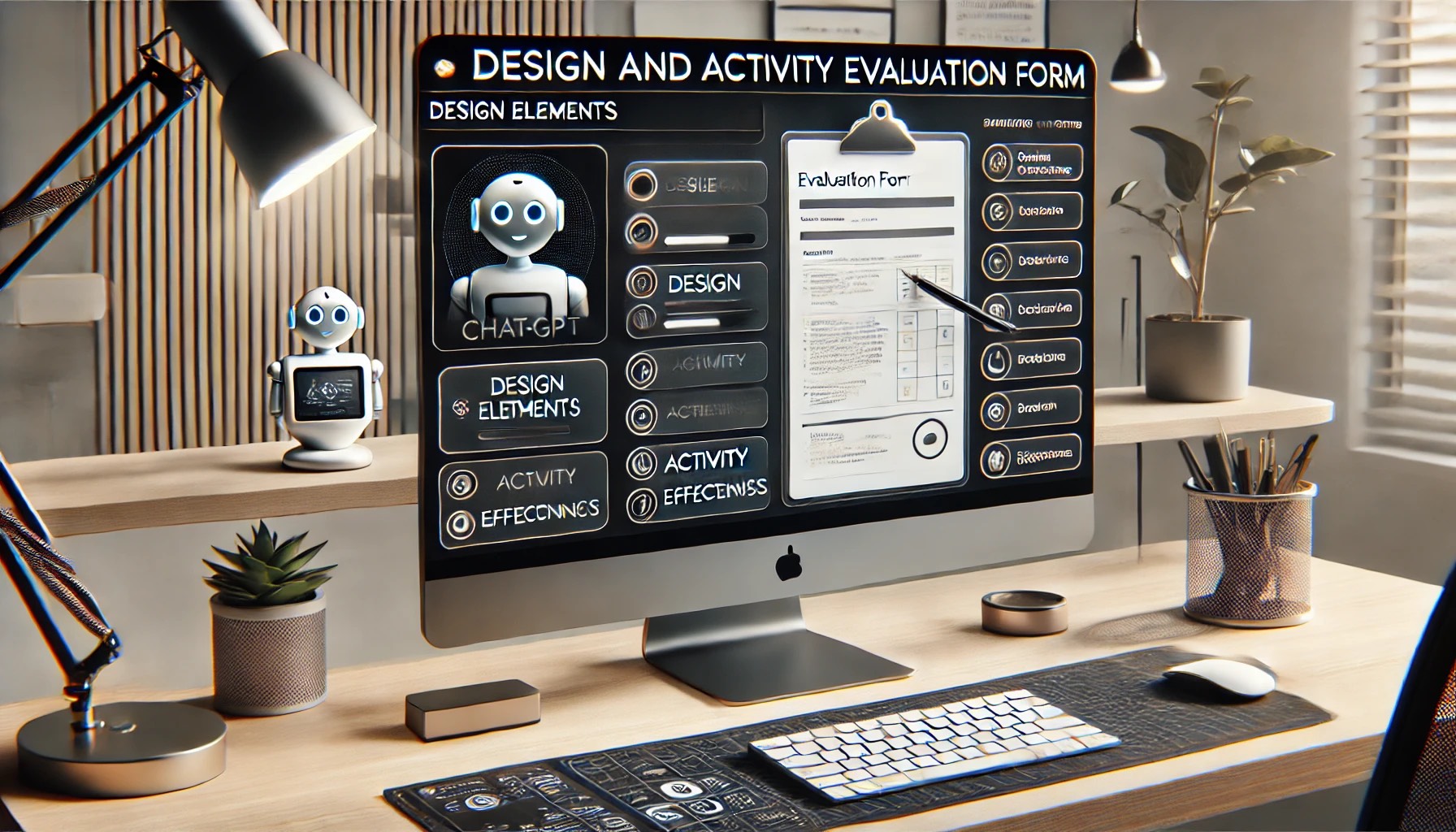 Group debates, observation, participation, and teamwork.
[Speaker Notes: Next, write a command for ChatCPT to design an activity evaluation form. 
Such as Group debates evaluation form, Observation evaluation form, Participation evaluation form, Teamwork  evaluation form.

——-
What is difference between Assessment and evaluation.

Assessment focuses on gathering information to understand performance, learning, or progress. It is a process of collecting data about an individual, project, or activity to see how well it is meeting certain standards or objectives. Assessments are typically ongoing and formative, meaning they help to improve or adjust processes while they are still happening.

Purpose: Improve understanding, provide feedback.
Examples: Quizzes, progress reports, observations, self-assessments.
Evaluation, on the other hand, is about judging or making a decision based on the information gathered. It involves determining the value or effectiveness of something, often at the end of a process or activity. Evaluation is more summative, meaning it looks at the overall outcome or impact.

Purpose: Make decisions, determine value, effectiveness, or quality.
Examples: Grading a final exam, program reviews, end-of-project reports.
In summary:
Assessment = data collection and feedback to improve.
Evaluation = judgment or conclusion about effectiveness or worth.]
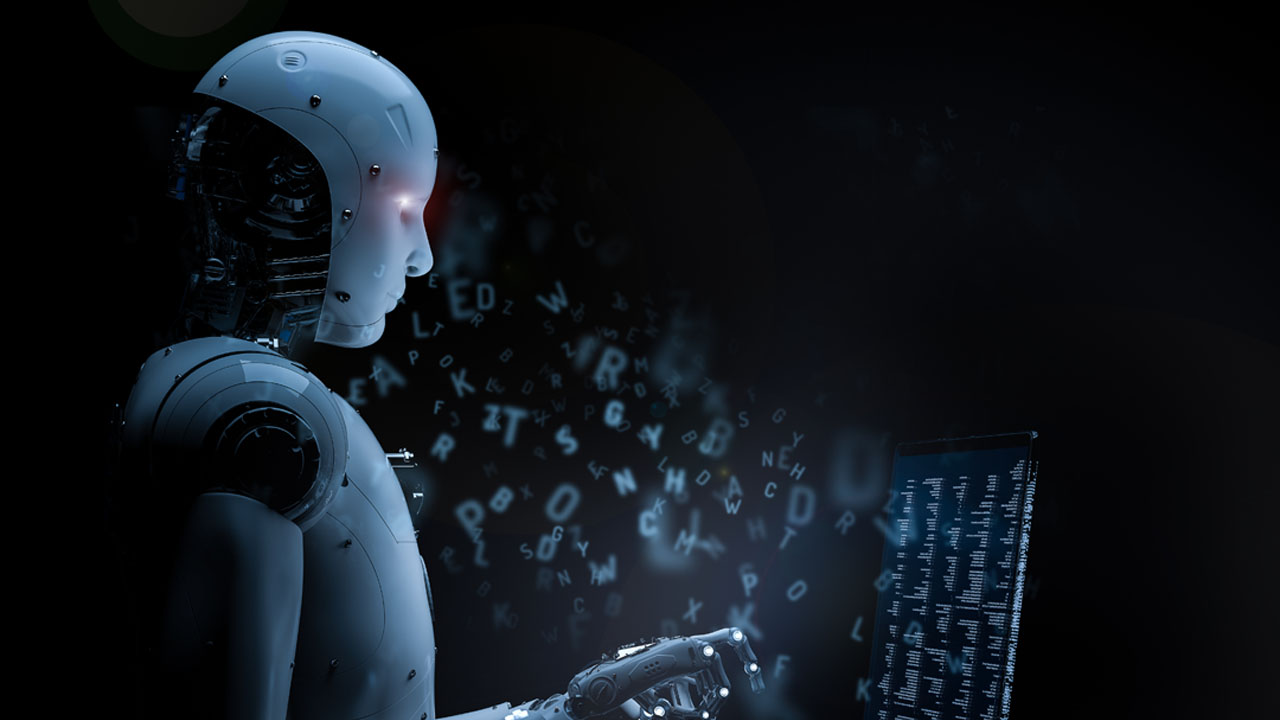 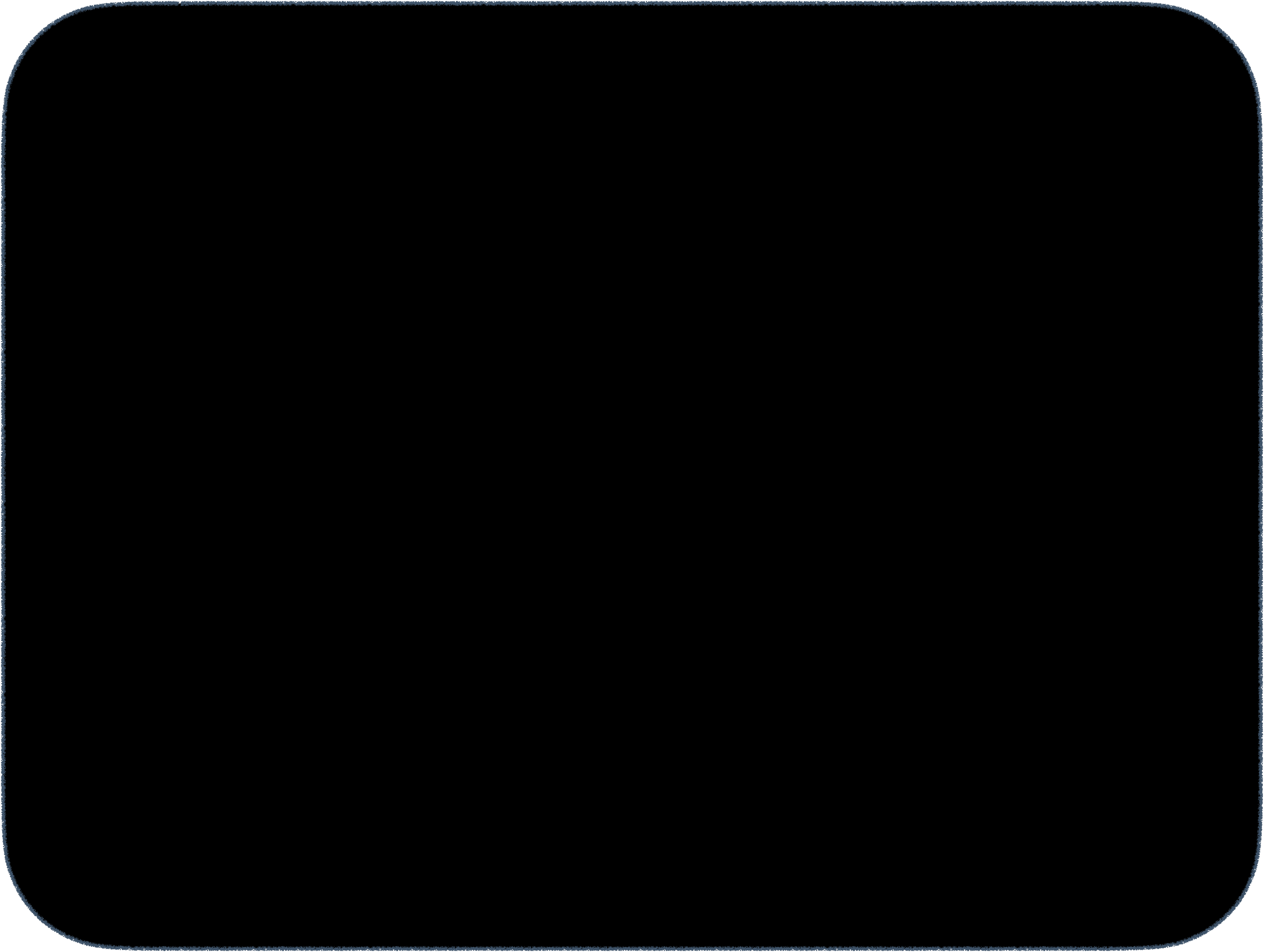 Practice 14: writing commands for ChatCPT to design an activity evaluation form.
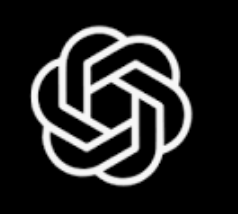 [Act As]  [Instruction]  [Context/Information]  [Indicators 1/6]
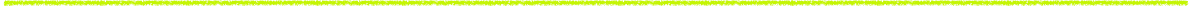 As a science teacher for grade 7, please help me write a rubric score from experimental group activities and describe the results of plants' photosynthesis in "Strand 1: Living Things and Life Processes.” According to this indicator, "Students can do experiments and describe the results of photosynthesis of plants."
Image Source: https://typecast.ai/learn/best-ai-chatbot/
[Speaker Notes: Q: 14
Example Practice 14: writing commands for ChatCPT to design an activity evaluation form.
Such as Group debates evaluation form, Observation evaluation form, Participation evaluation form, Teamwork  evaluation form.
Your Prompt should be
“As a science teacher for grade 7, please help me write a rubric score from experimental group activities and describe the results of plants' photosynthesis in "Strand 1: Living Things and Life Processes."
According to this indicator, "Students can do experiments and describe the results of photosynthesis of plants." 

Purple text are role-play prompting that motivates ChatGPT to take on the role of a science teacher.
Red text is Instruction as the command that guides the AI on what you need it to do.
White text is Context/Information:  relevant details
Green text is Indicators 1/6:  (Defined in Basic Education Core Curriculum B.E. 2551) As Students can do experiments and describe the results of photosynthesis of plants.]
Evaluation form (rubric score)
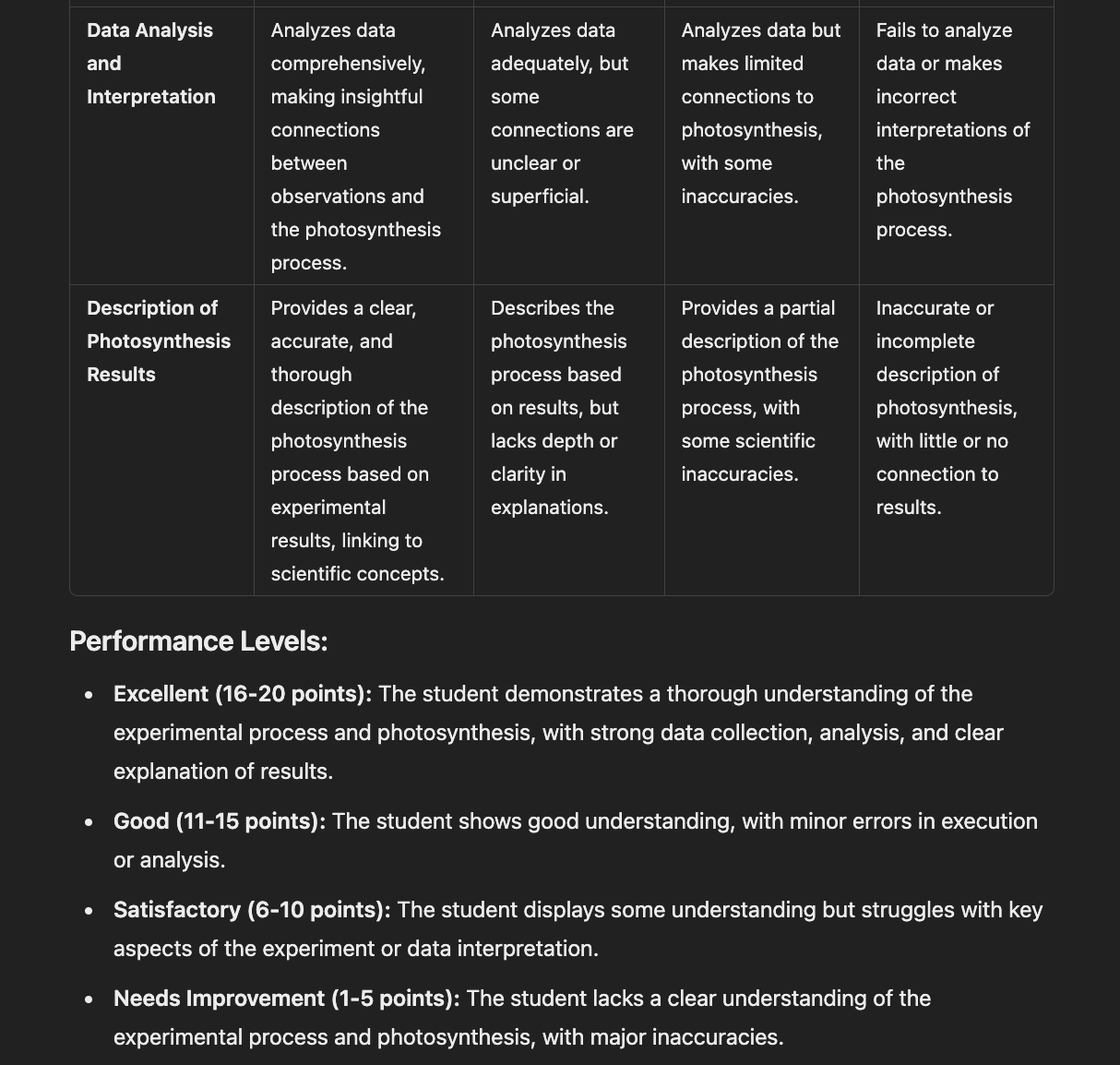 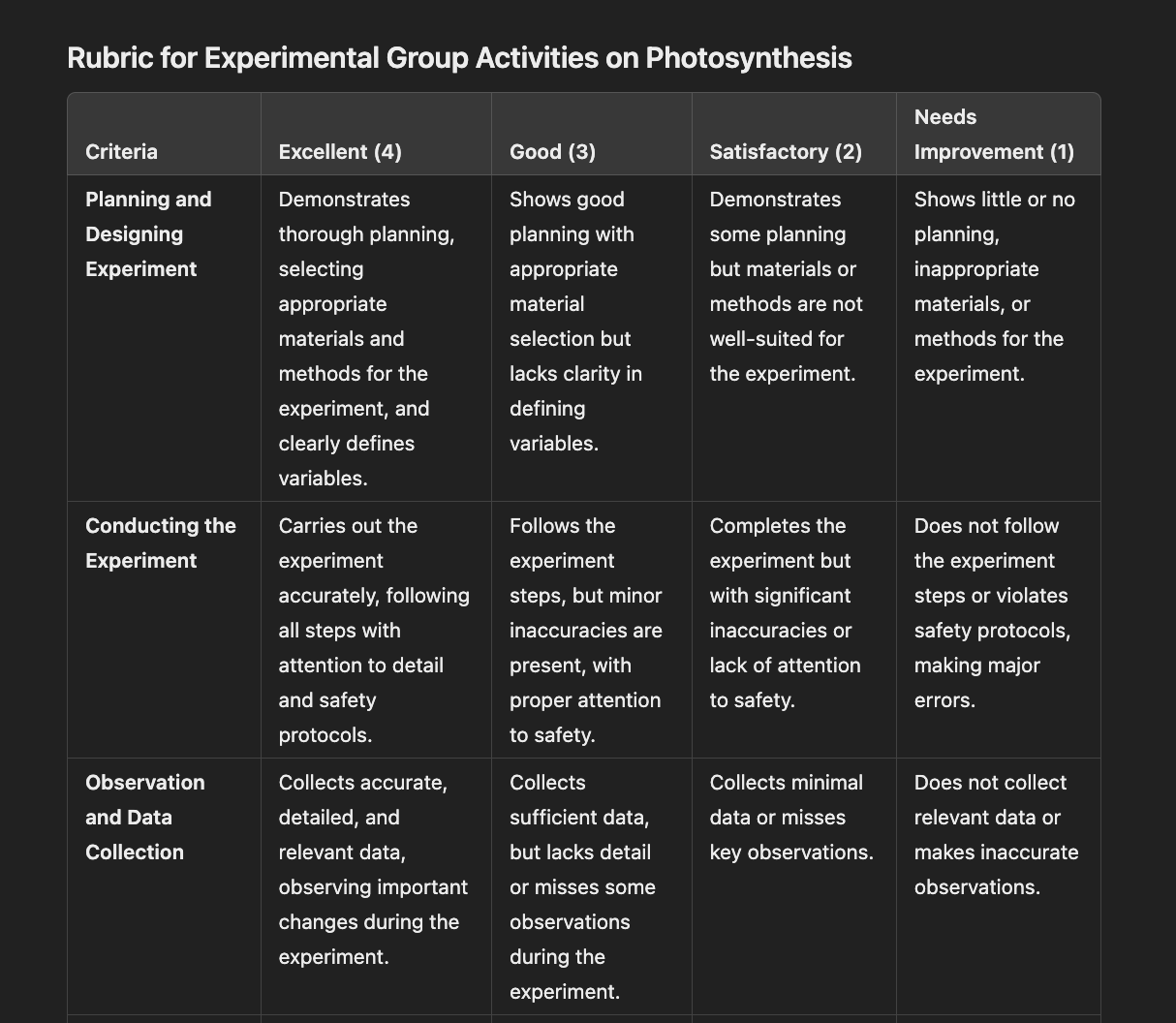 [Speaker Notes: Here is a rubric score for the experimental group activities on the photosynthesis process of plants, aligned with the indicator: "Students can do experiments and describe the results of photosynthesis of plants."

### Rubric for Experimental Group Activities on Photosynthesis
|Criteria เกณฑ์  | Excellent (4) ยอดเยี่ยม (4) | Good (3) ดี | Satisfactory (2) น่าพอใจ (2)  | Needs Improvement (1) ต้องการการปรับปรุง                                                            
1. Planning and Designing Experiment   
| Demonstrates thorough planning, selecting appropriate materials and methods for the experiment, and clearly defines variables. 
| Shows good planning with appropriate material selection but lacks clarity in defining variables. 
| Demonstrates some planning but materials or methods are not well-suited for the experiment. 
| Shows little or no planning, inappropriate materials, or methods for the experiment. |

2. Conducting the Experiment
| Carries out the experiment accurately, following all steps with attention to detail and safety protocols. 
| Follows the experiment steps, but minor inaccuracies are present, with proper attention to safety. 
| Completes the experiment but with significant inaccuracies or lack of attention to safety.  
| Does not follow the experiment steps or violates safety protocols, making major errors.          |

3. Observation and Data Collection
| Collects accurate, detailed, and relevant data, observing important changes during the experiment.       
| Collects sufficient data, but lacks detail or misses some observations during the experiment. 
| Collects minimal data or misses key observations.                                          
| Does not collect relevant data or makes inaccurate observations.                                |

4. Data Analysis and Interpretation
| Analyzes data comprehensively, making insightful connections between observations and the photosynthesis process. 
| Analyzes data adequately, but some connections are unclear or superficial.                  
| Analyzes data but makes limited connections to photosynthesis, with some inaccuracies.     
| Fails to analyze data or makes incorrect interpretations of the photosynthesis process.          |

5. Description of Photosynthesis Results
| Provides a clear, accurate, and thorough description of the photosynthesis process based on experimental results, linking to scientific concepts.
| Describes the photosynthesis process based on results, but lacks depth or clarity in explanations. 
| Provides a partial description of the photosynthesis process, with some scientific inaccuracies. 
| Inaccurate or incomplete description of photosynthesis, with little or no connection to results. |

Performance Levels:
- Excellent (16-20 points): The student demonstrates a thorough understanding of the experimental process and photosynthesis, with strong data collection, analysis, and clear explanation of results.
- Good (11-15 points): The student shows good understanding, with minor errors in execution or analysis.
- Satisfactory (6-10 points): The student displays some understanding but struggles with key aspects of the experiment or data interpretation.
- Needs Improvement (1-5 points): The student lacks a clear understanding of the experimental process and photosynthesis, with major inaccuracies.]
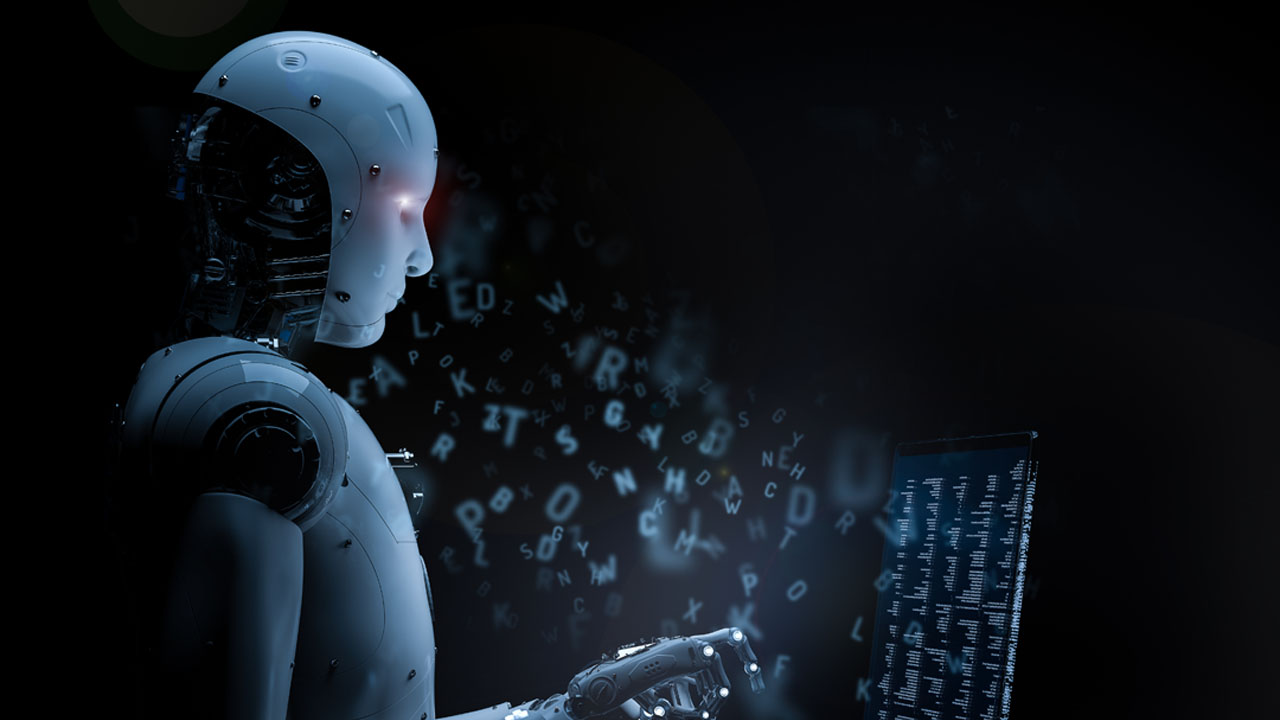 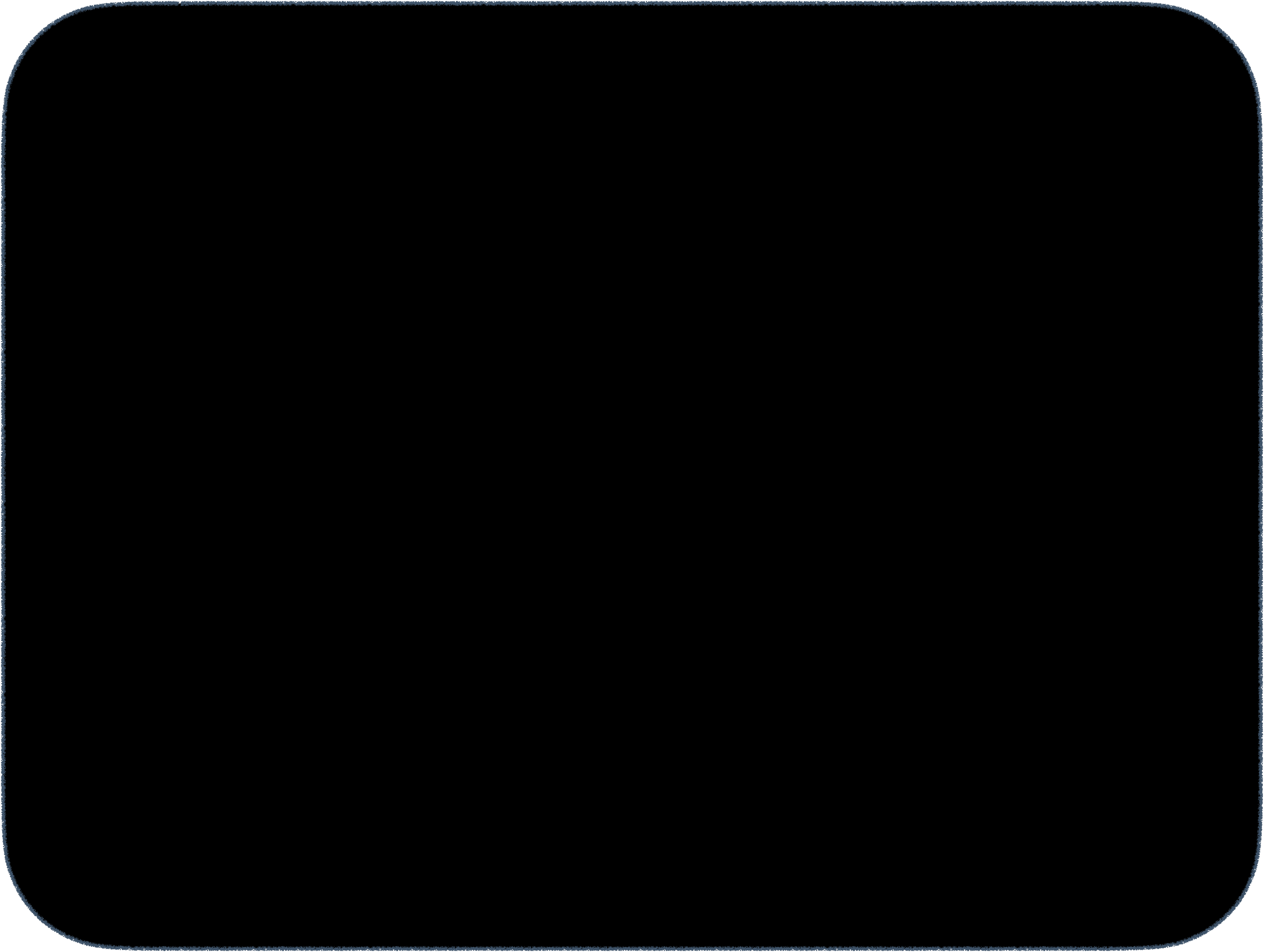 Practice 15: writing commands for ChatCPT to write a teamwork assessment rubric.
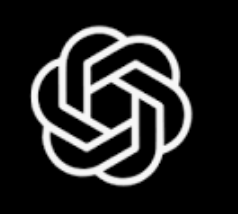 [Act As]  [Instruction]  [Indicators 1/6] [Strands 1]
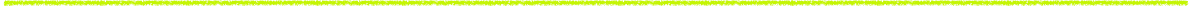 As a science teacher for grade 7, please help me write a teamwork assessment rubric for the experimental group activity and describe the results of plants' photosynthesis in "Strand 1: Living things and life processes.
Image Source: https://typecast.ai/learn/best-ai-chatbot/
[Speaker Notes: Q: 15
Another example is Practice 15: writing commands for ChatCPT to write a teamwork assessment rubric.
Your Prompt should be
“As a science teacher for grade 7, please help me write a teamwork assessment rubric for the experimental group activity and  describe the results of plants' photosynthesis in "Strand 1: Living things and life processes.”.

Purple texts is role-play prompting that motivates ChatGPT to take on the role of a science teacher. 
Red text is Instruction, the command that guides the AI on what you need it to do. 
White text is context/information: relevant details. Green text is Indicators 1/6 (defined in Basic Education Core Curriculum B.E. 2551). Students can do experiments and describe the results of the photosynthesis of plants. 
Blue text is Strands 1 (defined in Basic Education Core Curriculum B.E. 2551). as "Living Things and Processes of Life.”]
Teamwork assessment rubric
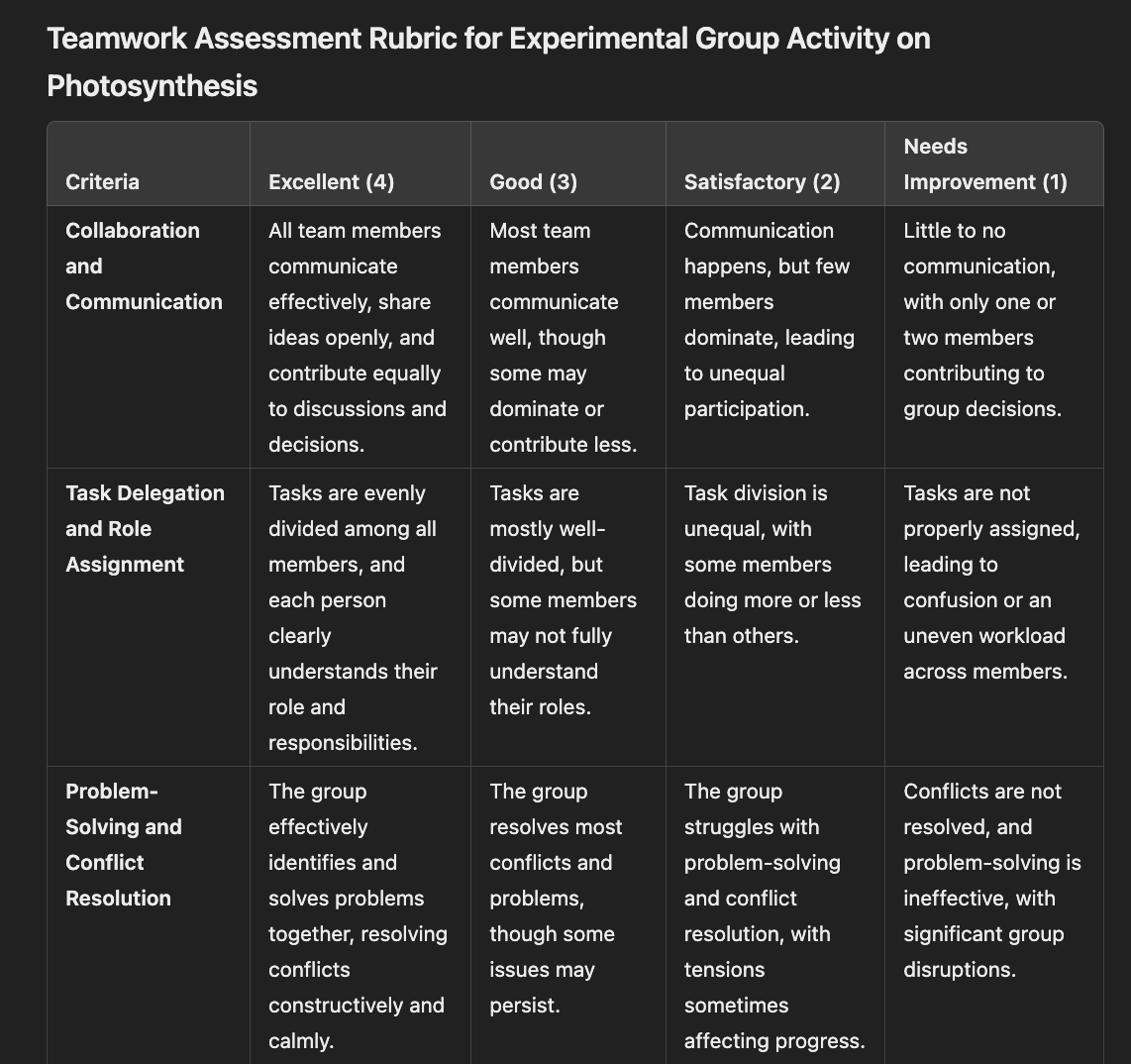 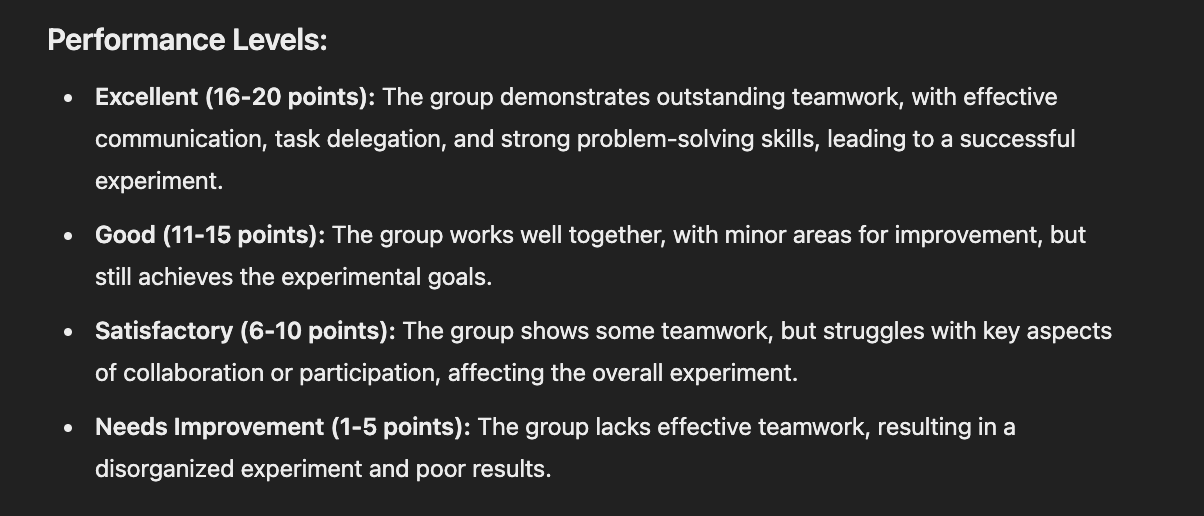 [Speaker Notes: Here’s a teamwork assessment rubric for your Grade 7 experimental group activity on photosynthesis, under the theme "Strand 1: Living Things and Life Processes."

### Teamwork Assessment Rubric for Experimental Group Activity on Photosynthesis

| **Collaboration and Communication**          
| All team members communicate effectively, share ideas openly, and contribute equally to discussions and decisions. 
| Most team members communicate well, though some may dominate or contribute less.          
| Communication happens, but few members dominate, leading to unequal participation.        
| Little to no communication, with only one or two members contributing to group decisions.       |

| **Task Delegation and Role Assignment**      
| Tasks are evenly divided among all members, and each person clearly understands their role and responsibilities. 
| Tasks are mostly well-divided, but some members may not fully understand their roles.      
| Task division is unequal, with some members doing more or less than others.               
| Tasks are not properly assigned, leading to confusion or an uneven workload across members.      |

| **Problem-Solving and Conflict Resolution** 
 | The group effectively identifies and solves problems together, resolving conflicts constructively and calmly. 
 | The group resolves most conflicts and problems, though some issues may persist.          
 | The group struggles with problem-solving and conflict resolution, with tensions sometimes affecting progress.
 | Conflicts are not resolved, and problem-solving is ineffective, with significant group disruptions.|

| **Engagement and Participation**            
 | Every team member is fully engaged in the activity, showing enthusiasm and commitment to the experiment. 
| Most members are engaged and contribute to the activity, though some may be less active.   
| Participation is inconsistent, with several members showing little interest or commitment. 
| Few members participate meaningfully, with most showing little engagement in the experiment.     |

| **Overall Teamwork**                        
 | The team works cohesively and efficiently, with strong collaboration that enhances the quality of the experiment. 
| The team works together, but with minor inefficiencies or areas for improvement.          
 | Teamwork is inconsistent, with a lack of cohesion affecting the outcome of the experiment. 
| Poor teamwork, with members working independently or not contributing to the overall group effort. |

### Performance Levels:
- **Excellent (16-20 points):** The group demonstrates outstanding teamwork, with effective communication, task delegation, and strong problem-solving skills, leading to a successful experiment.
- **Good (11-15 points):** The group works well together, with minor areas for improvement, but still achieves the experimental goals.
- **Satisfactory (6-10 points):** The group shows some teamwork, but struggles with key aspects of collaboration or participation, affecting the overall experiment.
- **Needs Improvement (1-5 points):** The group lacks effective teamwork, resulting in a disorganized experiment and poor results.

This rubric evaluates the collaboration and interaction among group members during the experimental activity, which is key to understanding the results of photosynthesis.]
AI ChatBots for Assessment and Feedback
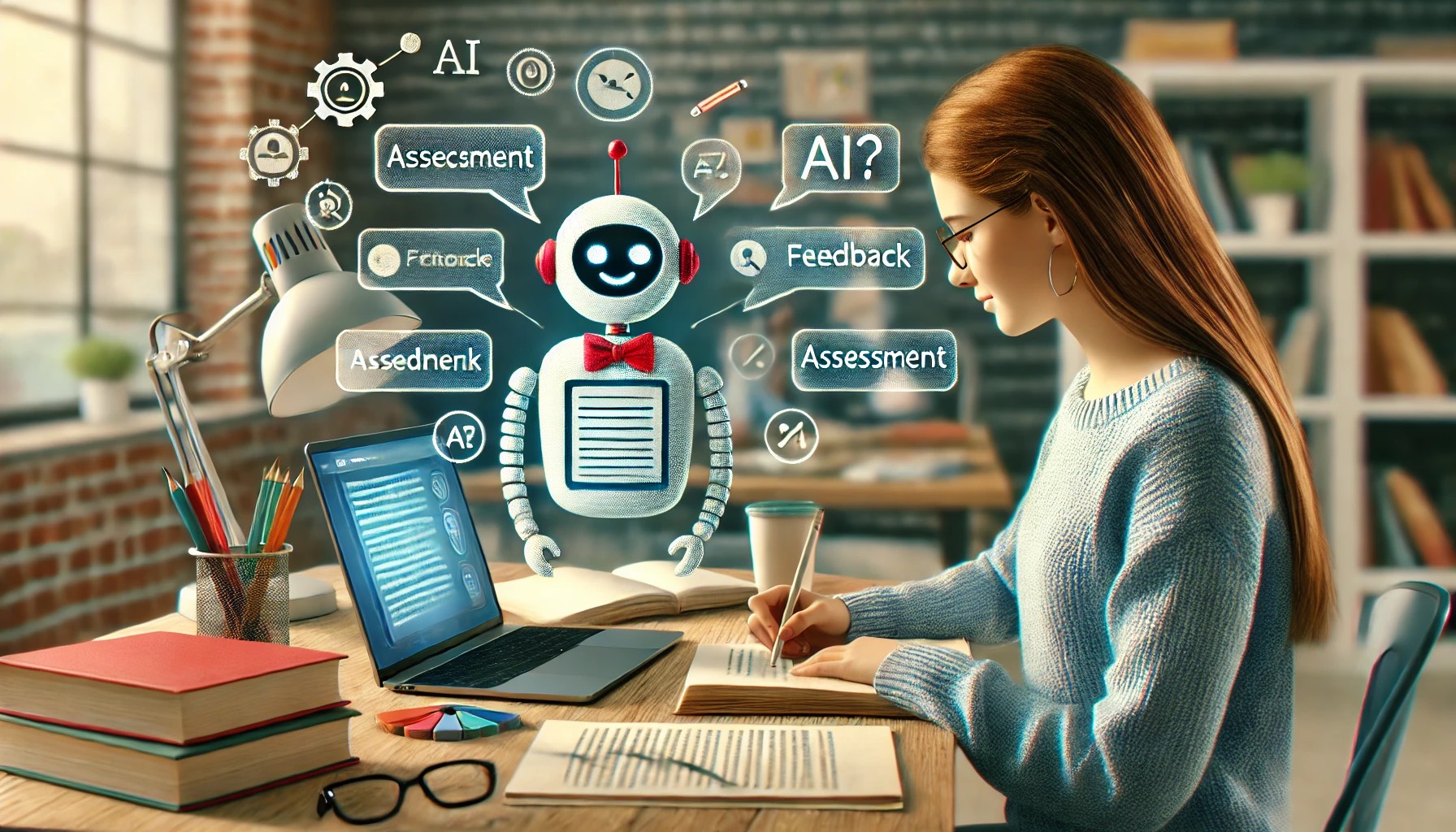 Using AI ChatBots to help grade quizzes, analyze student performance, and generate personalized feedback.
[Speaker Notes: Continue to, write a command for ChatCPT to Assessment and Feedback.
Using AI ChatBots to help grade quizzes, analyze student performance, and generate personalized feedback.]
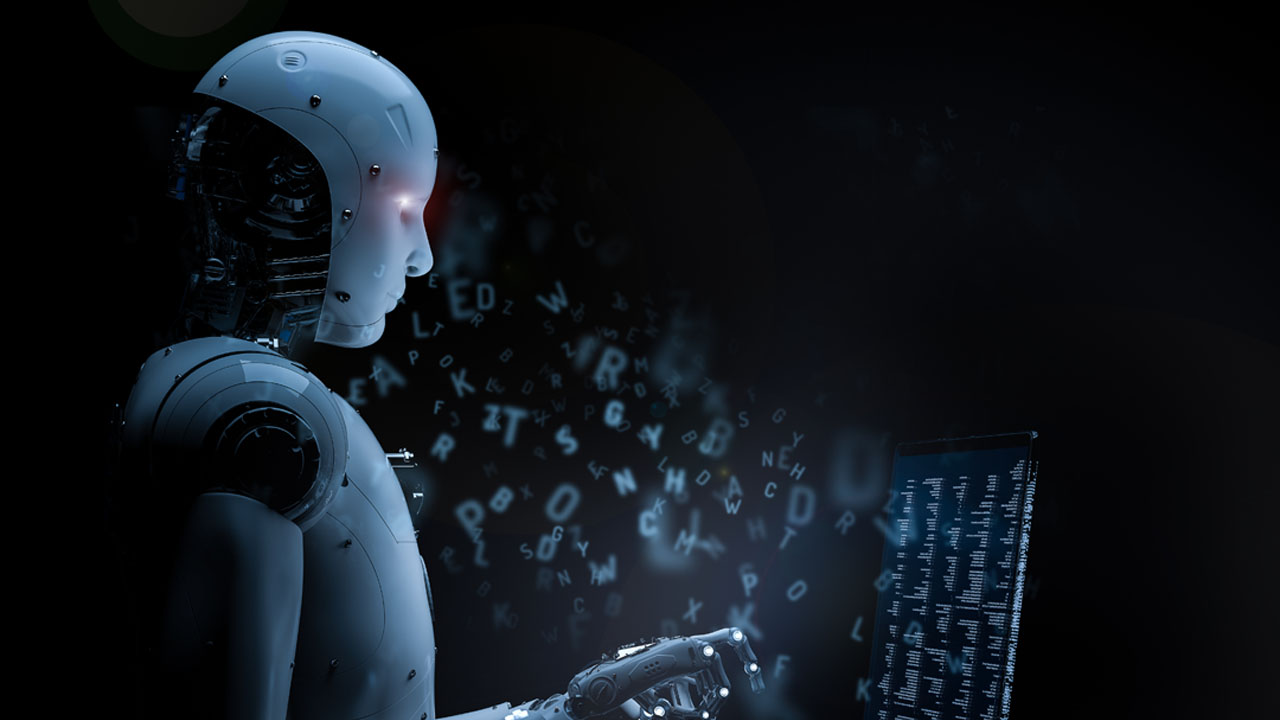 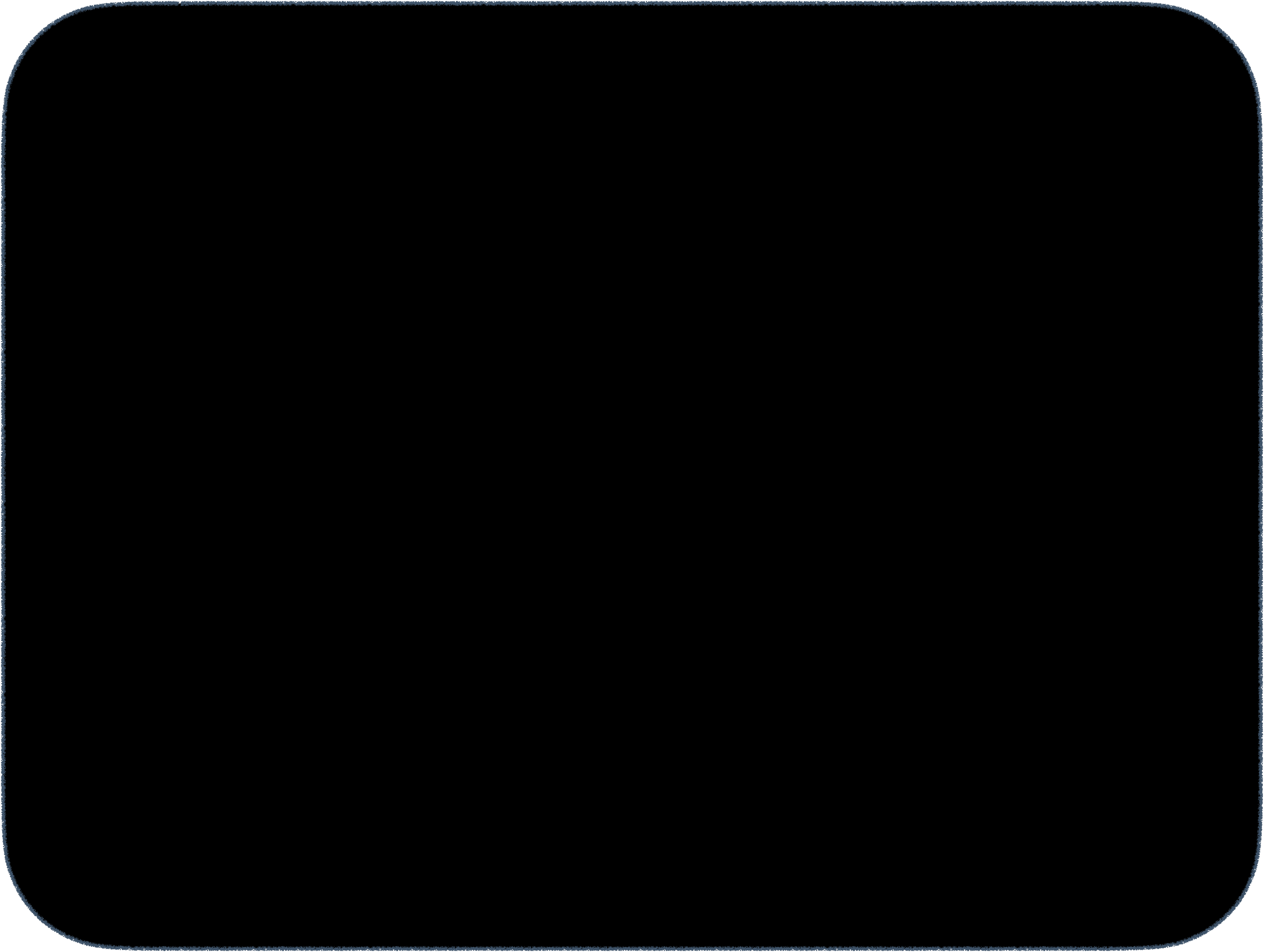 Using AI ChatBots to help grade quizzes
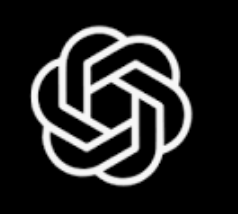 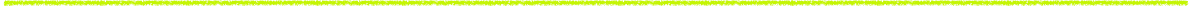 Steps for Using ChatBot to Score Tests:
Input: Students' answers and the correct answer key.
Comparison: The ChatBot checks each student answer against the correct answer.
Feedback: The ChatBot provides feedback for each question (Correct/Incorrect).
Scoring: The ChatBot calculates the final score as a percentage or a fraction.
Image Source: https://typecast.ai/learn/best-ai-chatbot/
[Speaker Notes: Example Using AI ChatBots to help grade quizzes

Steps for Using ChatBot to Score Tests:
Input: Students' answers and the correct answer key.
Comparison: The ChatBot checks each student answer against the correct answer.
Feedback: The ChatBot provides feedback for each question (Correct/Incorrect).
Scoring: The ChatBot calculates the final score as a percentage or a fraction.]
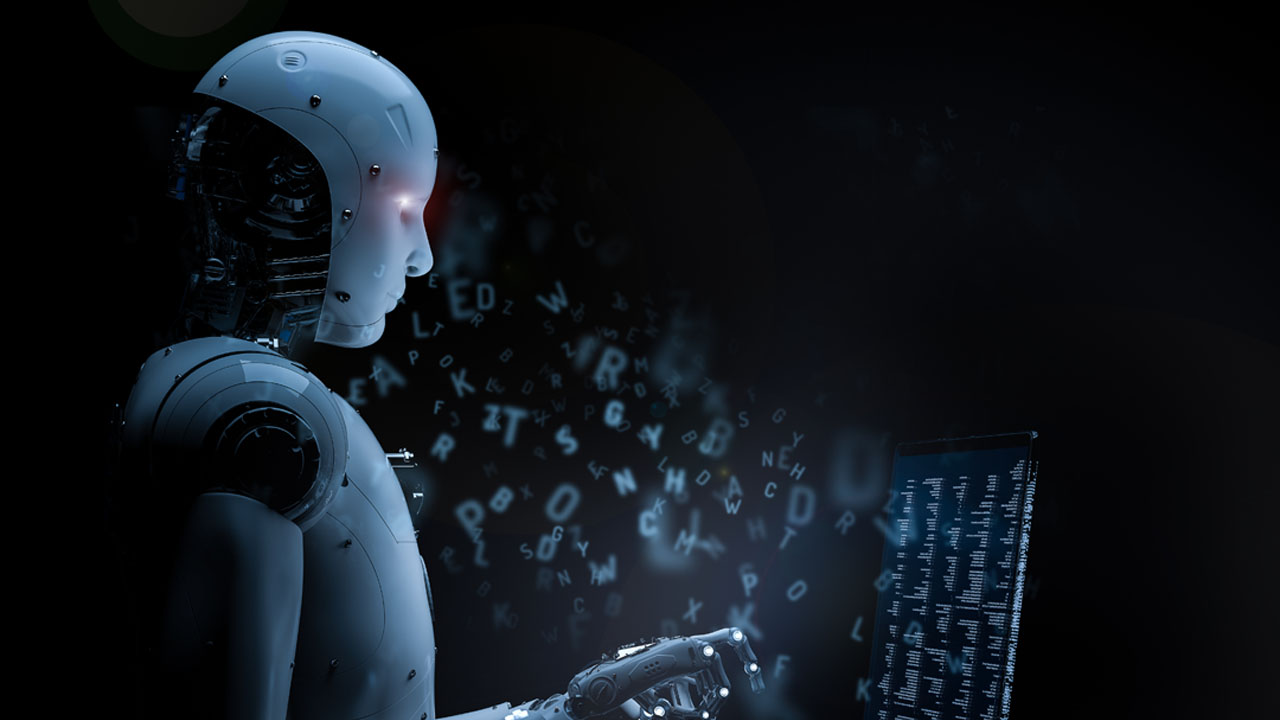 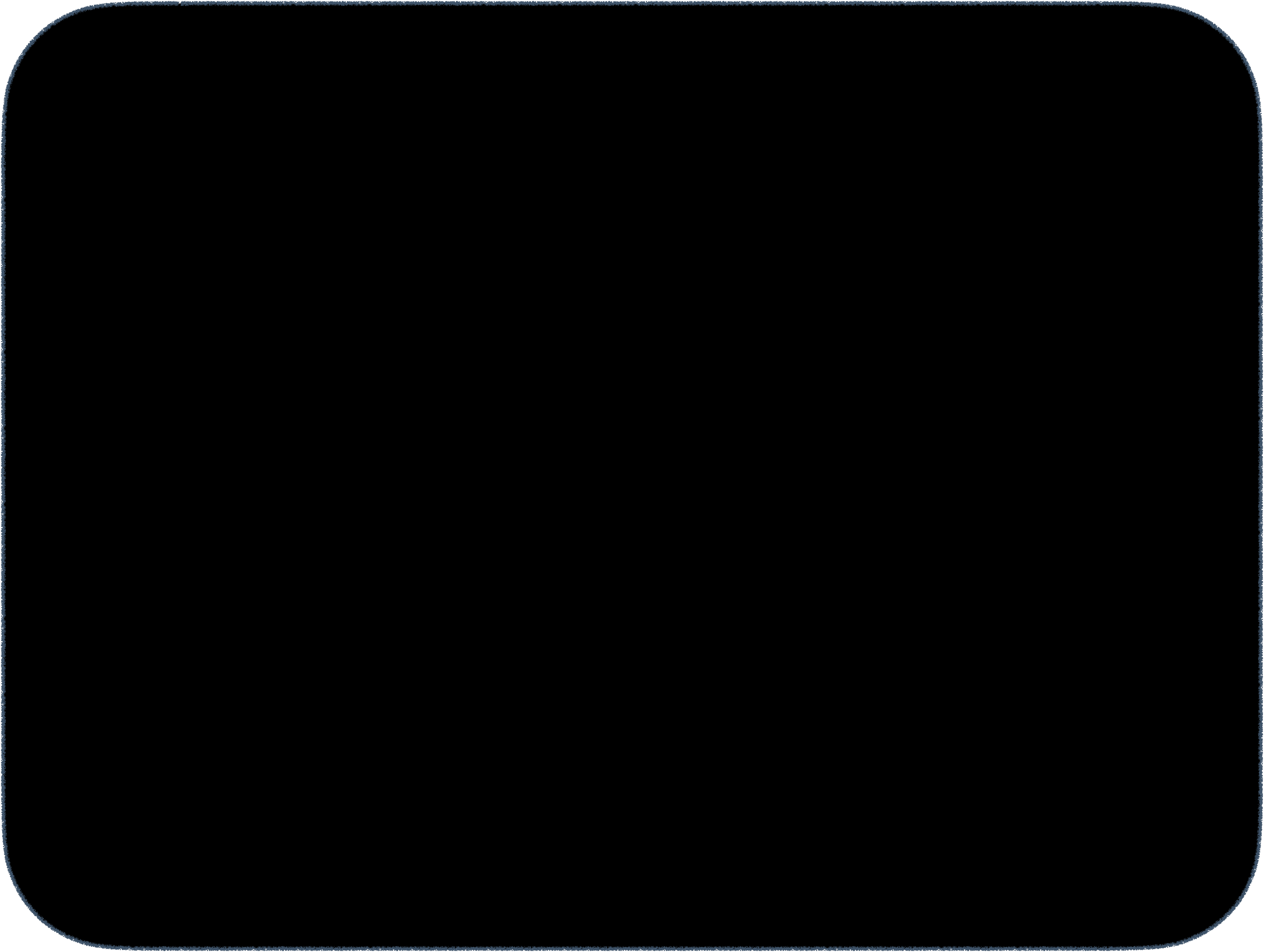 Practice 16: writing commands for ChatCPT to help grade quizzes
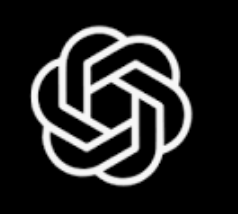 Grade Quizzes
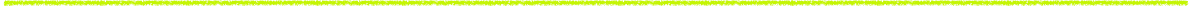 Please score the following multiple-choice test. Compare the student's answers with the correct answers provided and calculate the total score.
Image Source: https://typecast.ai/learn/best-ai-chatbot/
[Speaker Notes: Q: 16
Example Practice 16: writing commands for ChatCPT to help grade quizzes
Your Prompt should be
"Please score the following multiple-choice test. Compare the student's answers with the correct answers provided and calculate the total score."]
Grade Quizzes
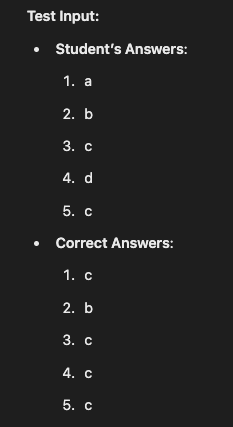 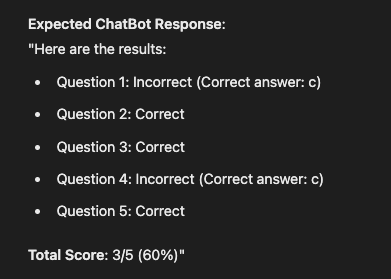 [Speaker Notes: Here’s an example of how you might command an AI ChatBot to score a multiple-choice test.

### **Example Command to the AI ChatBot:**

**Command**:  
"Please score the following multiple-choice test. Compare the student's answers with the correct answers provided and calculate the total score."

**Test Input:**
- **Student’s Answers**:  
   1. a  
   2. b  
   3. c  
   4. d  
   5. c  

- **Correct Answers**:  
   1. c  
   2. b  
   3. c  
   4. c  
   5. c  

**Expected ChatBot Response**:  
"Here are the results:
- Question 1: Incorrect (Correct answer: c)  
- Question 2: Correct  
- Question 3: Correct  
- Question 4: Incorrect (Correct answer: c)  
- Question 5: Correct

**Total Score**: 3/5 (60%)"

---
### **Steps for Using ChatBot to Score Tests**:
1. **Input**: Students' answers and the correct answer key.
2. **Comparison**: The ChatBot checks each student answer against the correct answer.
3. **Feedback**: The ChatBot provides feedback for each question (Correct/Incorrect).
4. **Scoring**: The ChatBot calculates the final score as a percentage or a fraction.

This kind of setup allows for quick and automated grading of multiple-choice tests. You can also adjust the command for different types of questions, such as true/false or short answer.]
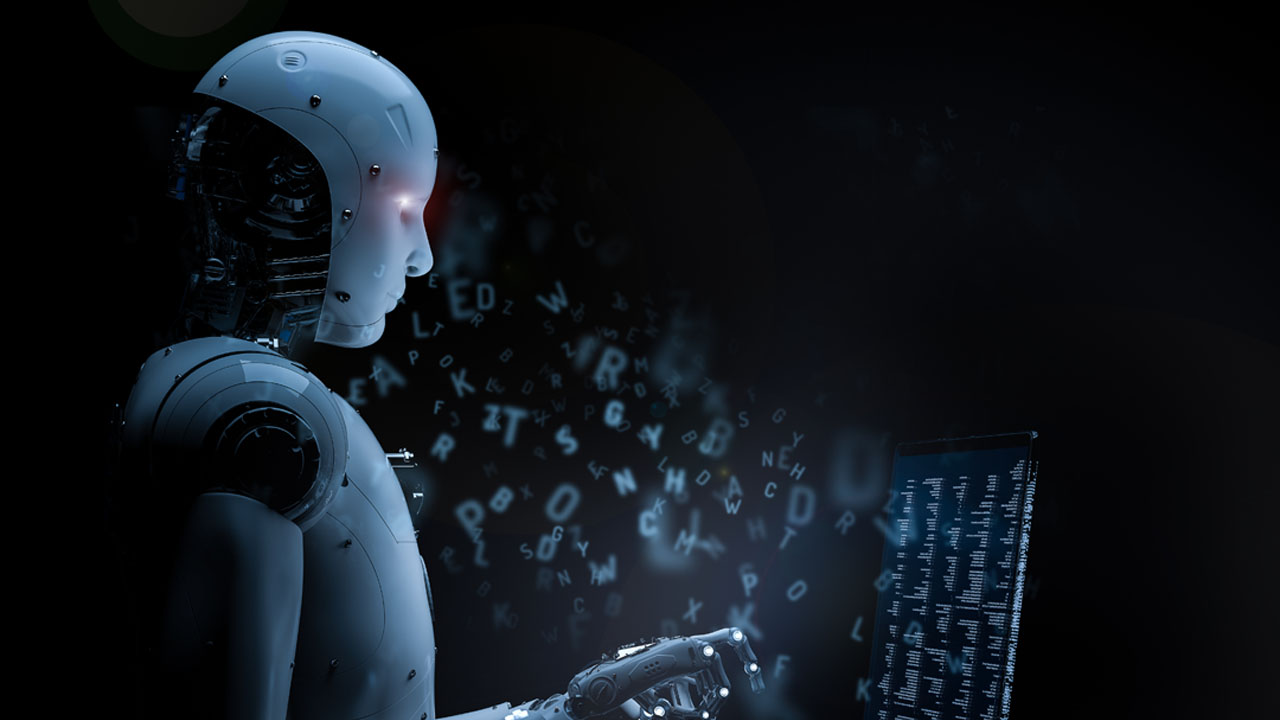 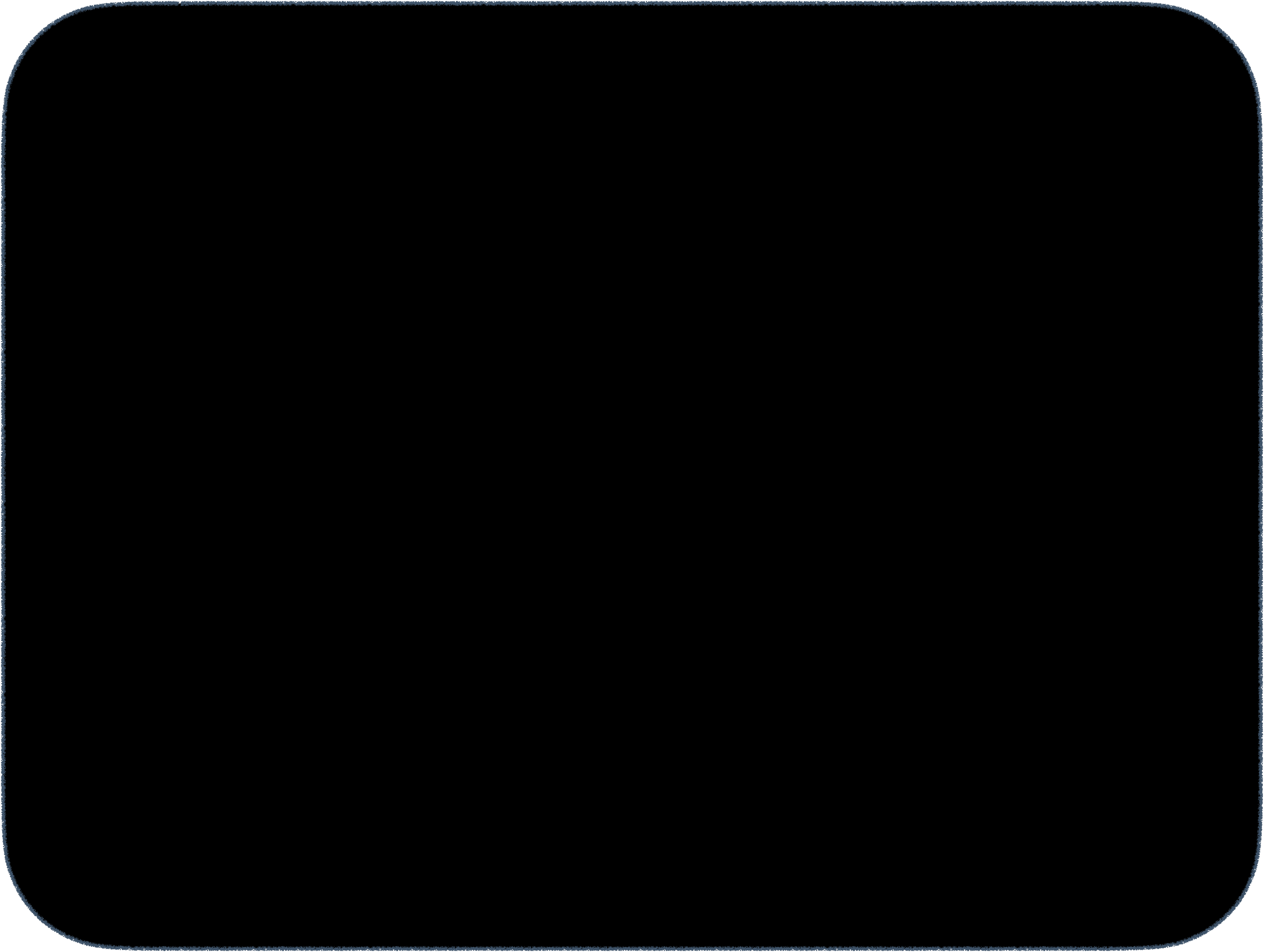 Practice 17: writing commands for ChatCPT to help follow-ups and provide study resources
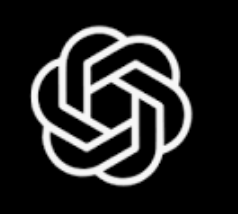 [Context/Information]  [Instruction]
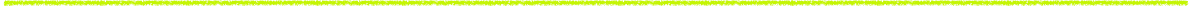 When Grade 7 students have a test score of less than 50% in the multiple-choice test on "Living Things and Processes of Life,”. please help me write additional practice recommendations or resources for students to review based on their performance on this topic.
Image Source: https://typecast.ai/learn/best-ai-chatbot/
[Speaker Notes: Q: 17
Example  Practice 17: writing commands for ChatCPT to help follow-ups and provide study resources.
Your Prompt should be
When Grade 7 students have a test score of less than 50% in the multiple-choice test on "Living Things and Processes of Life,”. Please help me write additional practice recommendations or resources for students to review based on student performance for this topic.

White text is Context/Information:  relevant details
Red text is Instruction as the command that guides the AI on what you need it to do.]
Providing Study Resources
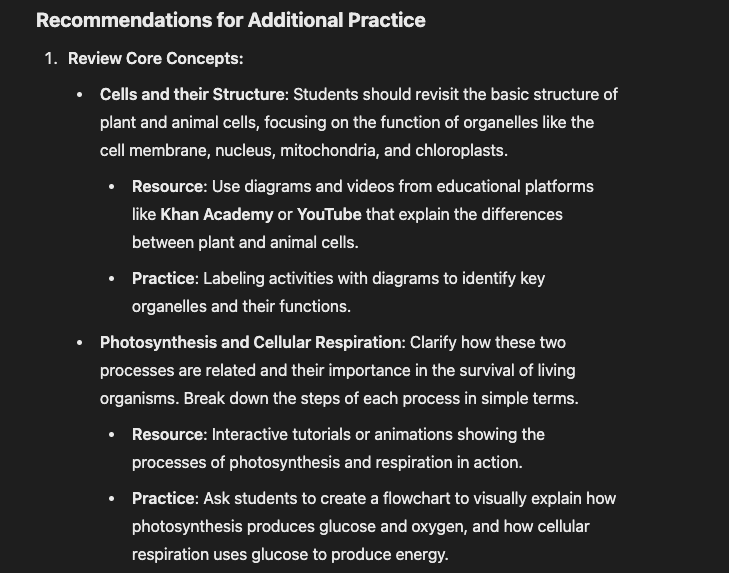 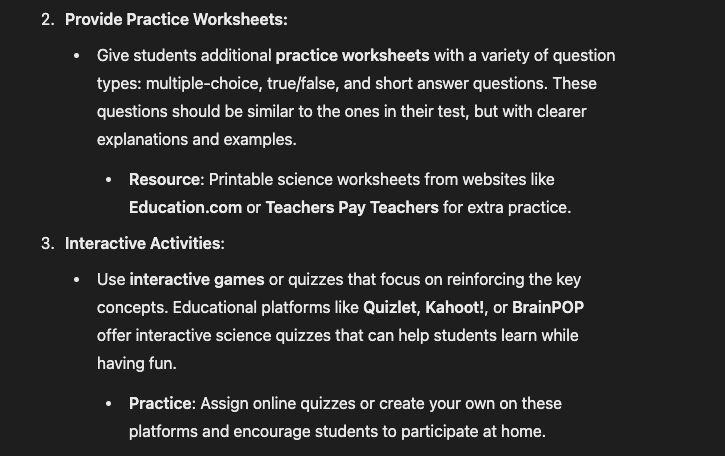 [Speaker Notes: Here are some additional practice recommendations and resources you can provide to help them review and improve their understanding of the topic:

**Review Core Concepts:** 
  - **Cells and their Structure**: Students should revisit the basic structure of plant and animal cells, focusing on the function of organelles like the cell membrane, nucleus, mitochondria, and chloroplasts.
     - **Resource**: Use diagrams and videos from educational platforms like **Khan Academy** or **YouTube** that explain the differences between plant and animal cells.
     - **Practice**: Labeling activities with diagrams to identify key organelles and their functions.
   - **Photosynthesis and Cellular Respiration**: Clarify how these two processes are related and their importance in the survival of living organisms. Break down the steps of each process in simple terms.
     - **Resource**: Interactive tutorials or animations showing the processes of photosynthesis and respiration in action.
     - **Practice**: Ask students to create a flowchart to visually explain how photosynthesis produces glucose and oxygen, and how cellular respiration uses glucose to produce energy.
   - **Unicellular vs. Multicellular Organisms**: Reinforce the differences between organisms made of one cell versus many cells, and why these differences matter in life processes.
     - **Resource**: A reading passage or video that compares unicellular organisms like bacteria to multicellular organisms like plants and animals.
     - **Practice**: Compare and contrast charts where students list characteristics of both unicellular and multicellular organisms.

2. **Provide Practice Worksheets:**
   - Give students additional **practice worksheets** with a variety of question types: multiple-choice, true/false, and short answer questions. These questions should be similar to the ones in their test, but with clearer explanations and examples.
     - **Resource**: Printable science worksheets from websites like **Education.com** or **Teachers Pay Teachers** for extra practice.

3. **Interactive Activities**:
   - Use **interactive games** or quizzes that focus on reinforcing the key concepts. Educational platforms like **Quizlet**, **Kahoot!**, or **BrainPOP** offer interactive science quizzes that can help students learn while having fun.
     - **Practice**: Assign online quizzes or create your own on these platforms and encourage students to participate at home.

4. **Group Review Sessions**:
   - Organize a **study group** or peer tutoring session where students who performed better on the test can explain concepts to those who struggled. Sometimes hearing explanations from peers can make the concepts clearer.
   - **Resource**: Provide students with guiding questions to ask during these sessions. Use hands-on activities, such as building models of cells or conducting small experiments related to photosynthesis (e.g., observing leaf color changes).

5. **Visual Learning Aids**:
   - Many students who struggle with science concepts benefit from **visual aids** like charts, diagrams, and animations. Use these to illustrate complex processes like photosynthesis, respiration, or the function of different cell organelles.
     - **Resource**: Create or share videos and infographics from sites like **YouTube’s Crash Course Kids** or **Bioman Biology** that break down processes in an easy-to-understand way.

6. **Practice with Real-Life Examples**:
   - Relate the concepts to real-life examples. For example, ask students to think about how plants in their backyard carry out photosynthesis or how humans breathe and use energy during physical activity.
     - **Practice**: Have students observe plants in sunlight versus shade and record their growth differences over time, linking it back to the role of sunlight in photosynthesis.

7. **Weekly Mini Quizzes**:
   - Administer **mini quizzes** or exit tickets weekly to check for understanding after additional practice. These quizzes should focus on smaller sections of the material, allowing students to build confidence over time.
   - **Resource**: Use free online quiz tools like **Google Forms** to create short, self-paced quizzes.

8. **Encourage Active Learning**:
   - Suggest students use **active learning techniques** like creating flashcards, summarizing lessons in their own words, or explaining concepts to a family member. Active learning helps solidify understanding of scientific terms and processes.
     - **Practice**: Provide students with a list of key vocabulary from the lesson (e.g., mitochondria, photosynthesis, cellular respiration) and ask them to write definitions and draw diagrams explaining each term.

### **Additional Resources:**

- **Khan Academy** (www.khanacademy.org): Free videos and quizzes on life sciences topics like cell biology, photosynthesis, and respiration.
- **BrainPOP** (www.brainpop.com/science): Animated educational videos that cover a wide range of science topics, with accompanying quizzes and activities.
- **Crash Course Kids** (YouTube): A video series that simplifies complex science topics, making them easier for students to understand.
- **Bioman Biology** (www.biomanbio.com): Interactive biology games and activities that help students engage with topics like cells and photosynthesis.
- **Quizlet** (www.quizlet.com): Flashcards and interactive games that can help students memorize key concepts and definitions.

By providing these additional resources and encouraging a mix of visual, interactive, and hands-on learning, students will have a better chance to strengthen their understanding of the material and improve their test performance.]
Lesson Preparation:
Classroom Teaching:
Assessment & Feedback:
02
03
01
02
01
03
Key insights from the lecture
Using AI ChatBots for brainstorming and planning.
Enhancing engagement and managing tasks.
Automated grading and personalized feedback.
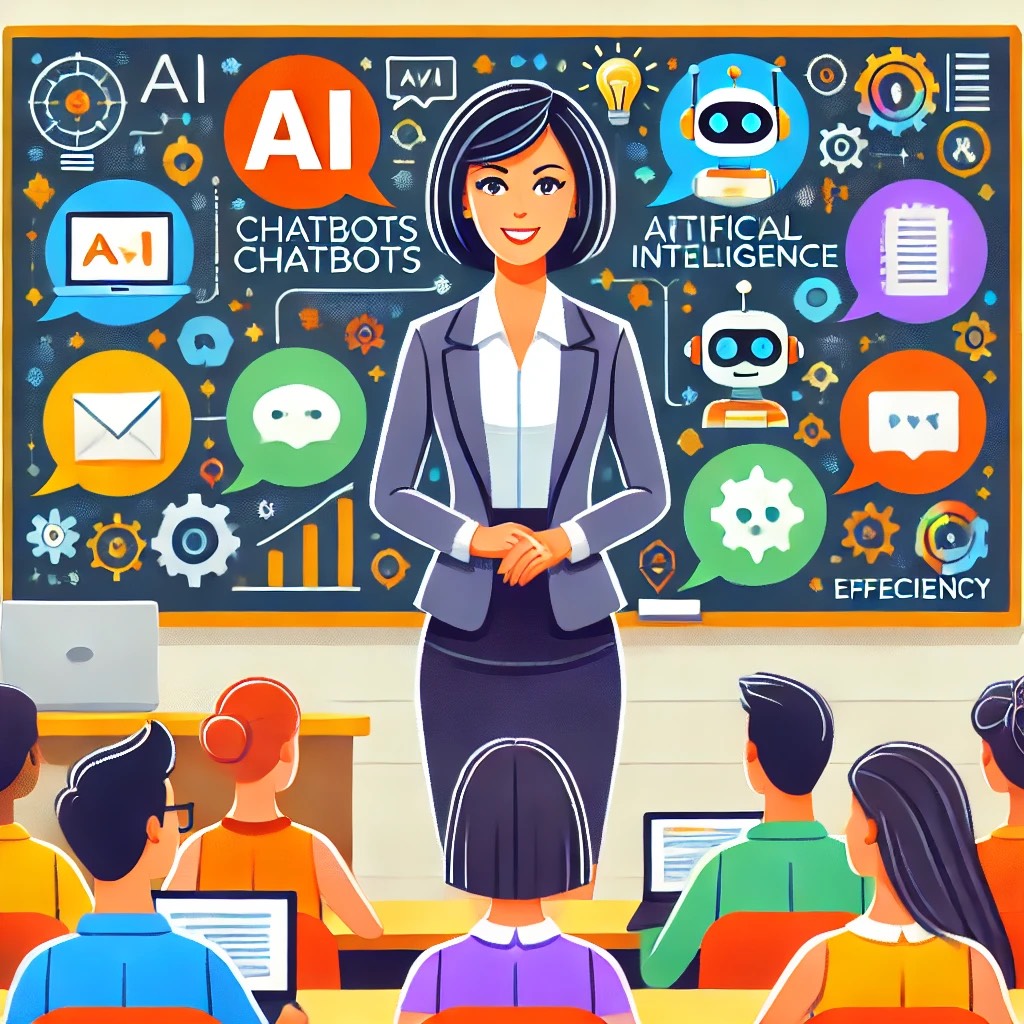 [Speaker Notes: Key insights from this VDO. ข้อมูลเชิงลึกที่สําคัญจากการบรรยาย
We’ve seen how AI ChatBots can play a crucial role in various aspects of teaching, including:
Lesson Preparation: Streamlining the planning process and providing creative ideas for lessons, quizzes, and student activities.
In-Class Teaching: Enhancing student engagement through real-time interaction, managing tasks like attendance, and providing immediate feedback through quizzes or discussions.
Assessment and Feedback: Automating grading, offering personalized feedback, and recommending additional resources to support continuous learning for students.]
How to Begin Integrating AI ChatBots into Your Teaching?
1. Start small with AI ChatBots:
• Use for answering repetitive    questions or grading quizzes.
• Gradually expand to more    interactive uses (quizzes, feedback).
2. AI ChatBots as support tools to enhance teaching efficiency.
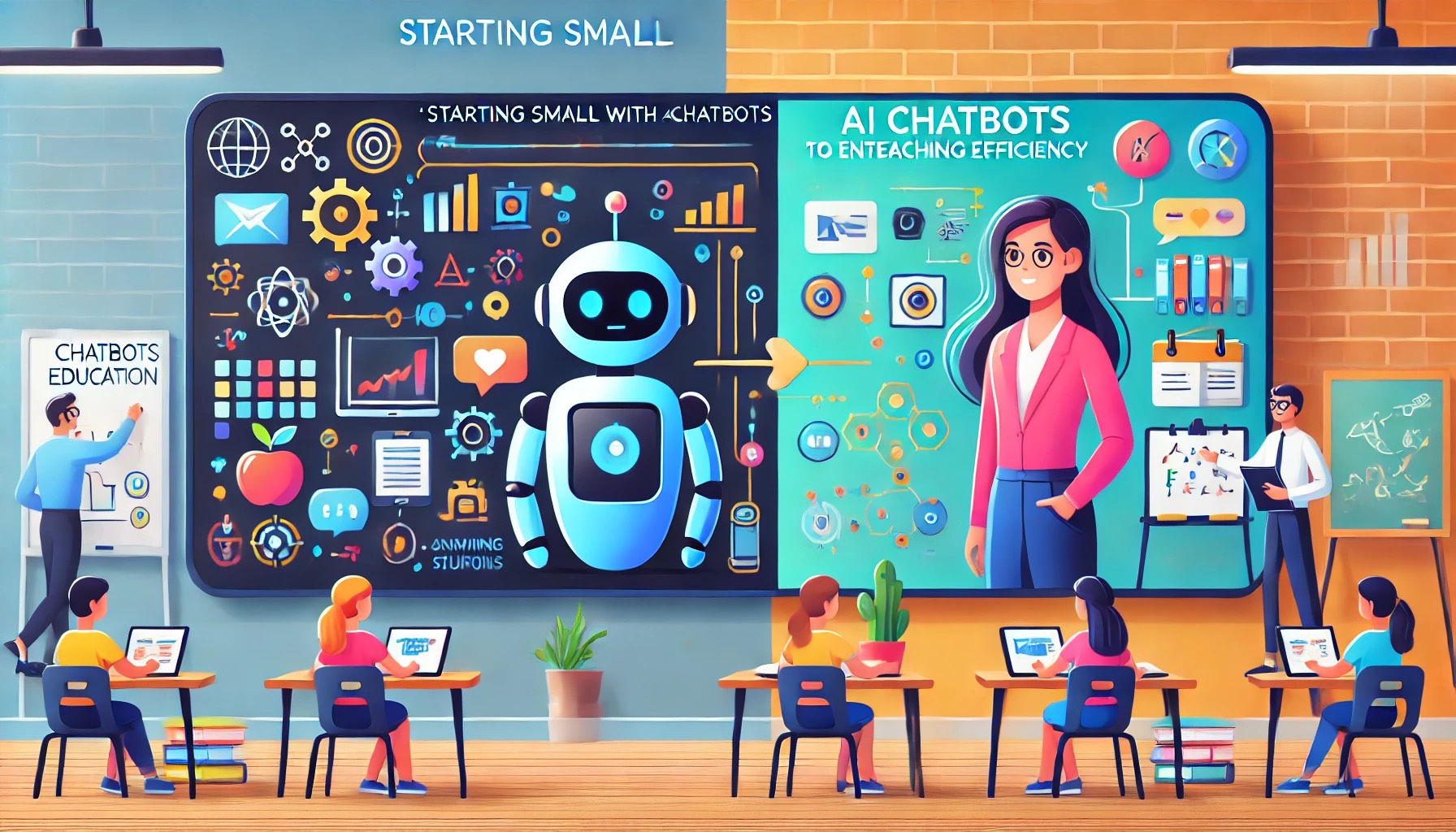 [Speaker Notes: How to Begin Integrating AI ChatBots into Your Teaching
"As we’ve discussed, integrating AI ChatBots into your teaching doesn't have to be overwhelming. #- 1) Start small—perhaps by using a ChatBot to help with simple tasks like answering repetitive student questions or grading quizzes. 
- Gradually, you can explore more advanced uses, such as generating personalized learning paths or engaging students with interactive real-time quizzes.

2) The key takeaway is that AI ChatBots are here to support both teachers and students by saving time, providing personalized experiences, and making the classroom more interactive. By using AI, you can focus more on fostering deeper connections with your students while allowing the technology to handle some of the administrative and repetitive tasks.]
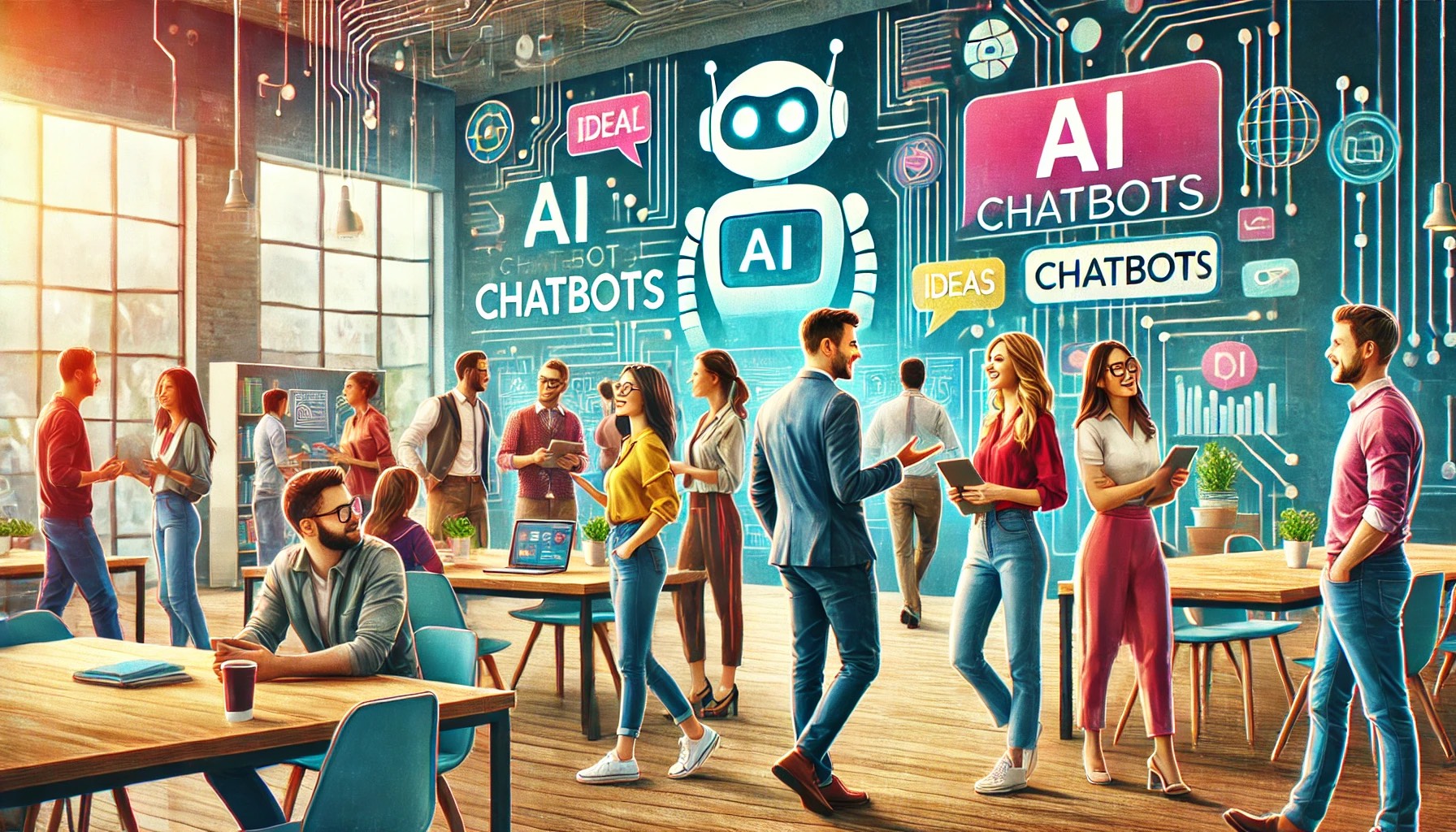 I hope today’s session has sparked ideas on how AI ChatBots can enhance your teaching. Remember, this technology is a tool to assist, not replace, the invaluable work we do as educators. With thoughtful implementation, AI ChatBots can truly transform the learning experience for both teachers and students.
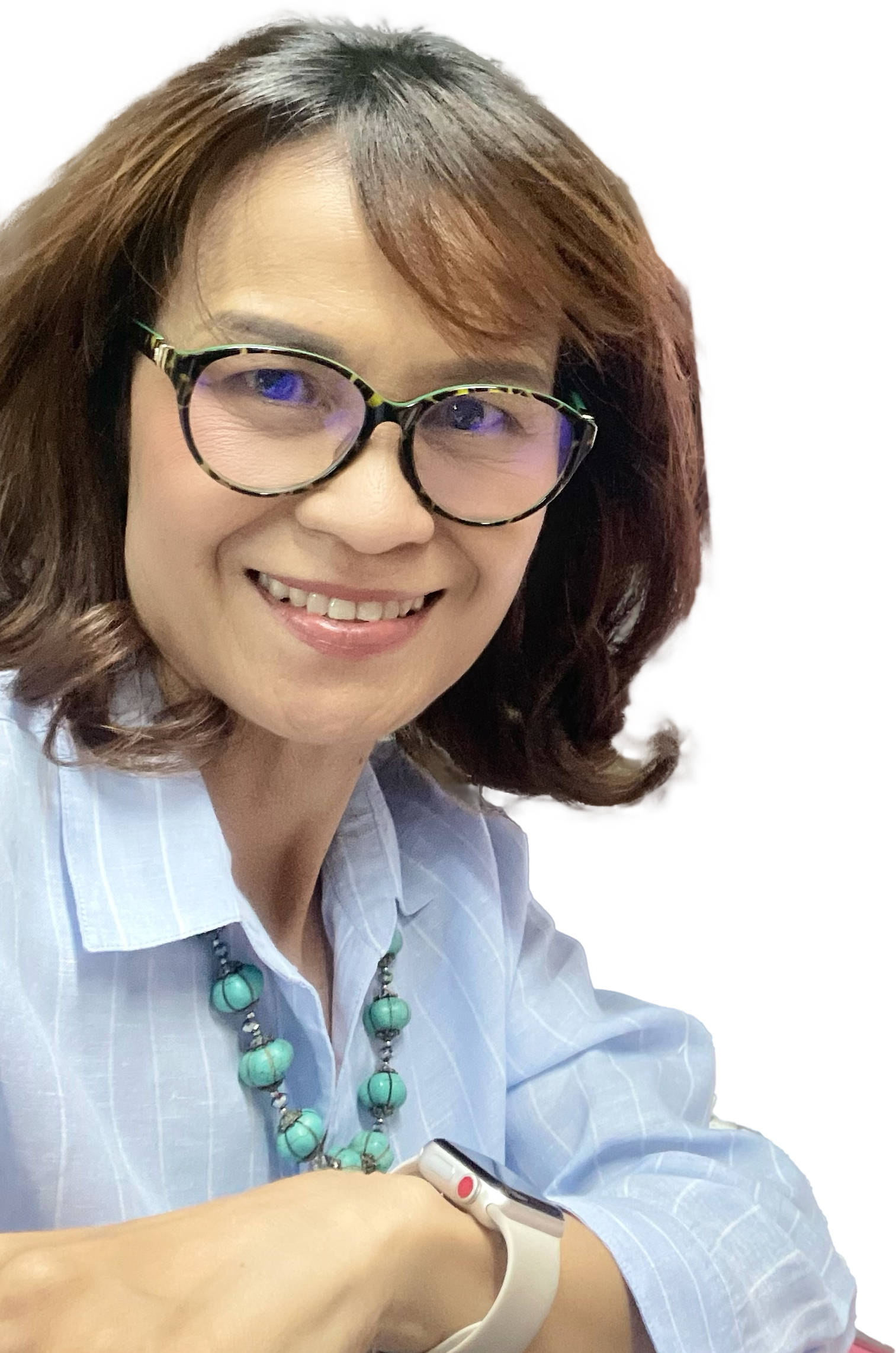 [Speaker Notes: "I hope today’s session has sparked ideas on how AI ChatBots can enhance your teaching. Remember, this technology is a tool to assist, not replace, the invaluable work we do as educators. With thoughtful implementation, AI ChatBots can truly transform the learning experience for both teachers and students."]
THANK YOU!
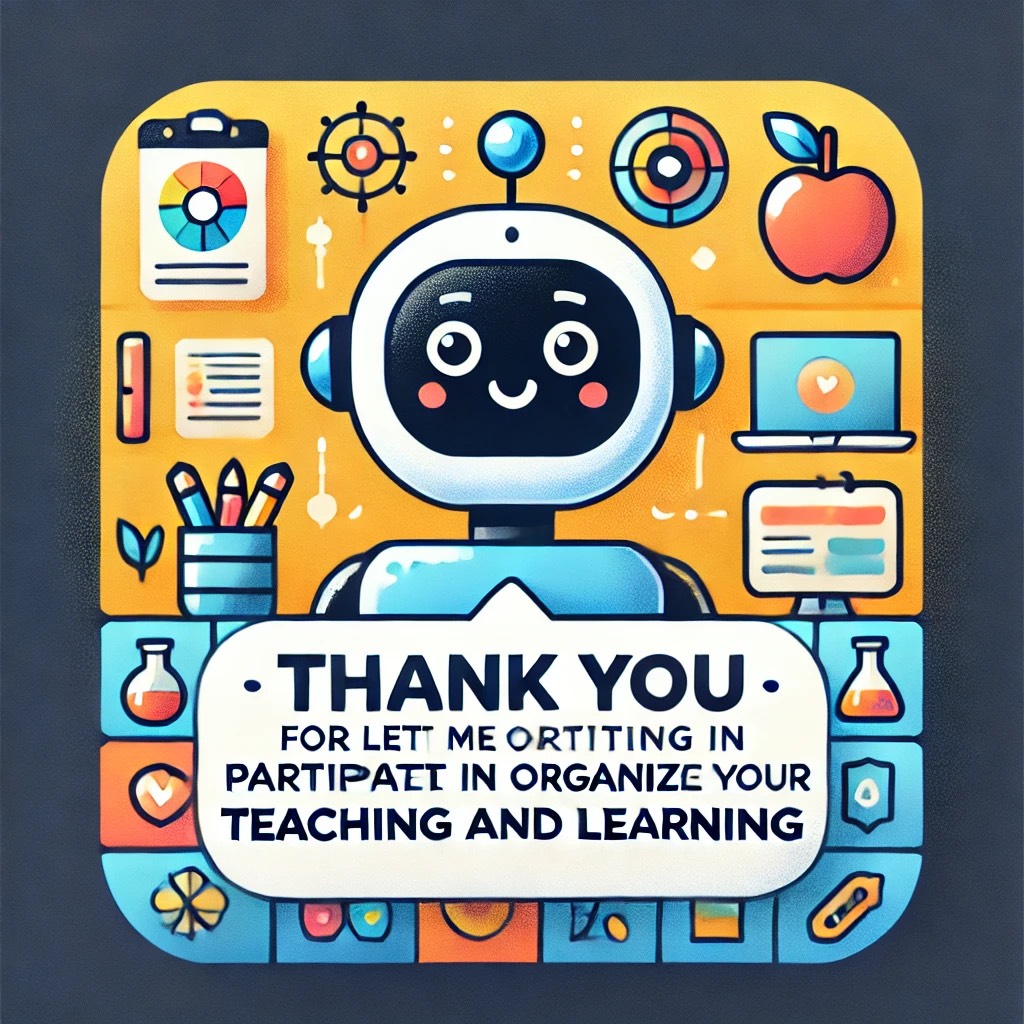 M.Ed. (Educational Administration) and Ph.D. (Educational Administration),Rajapruk University, Thailand.
+668 1752 8780
https://darunee.com/academy
For letting me participate in organising your teaching and learning.
jimdarunee@hotmail.com